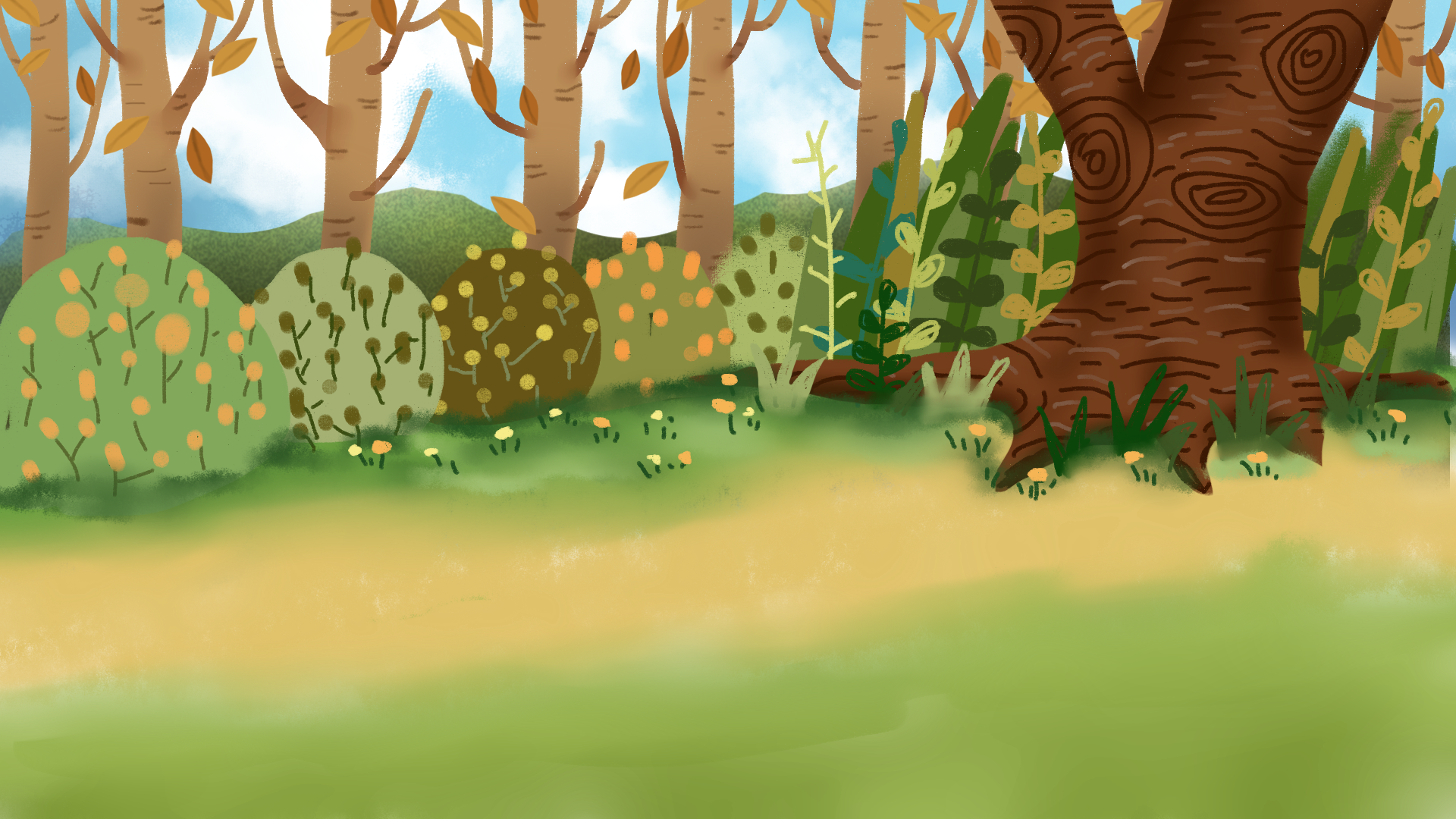 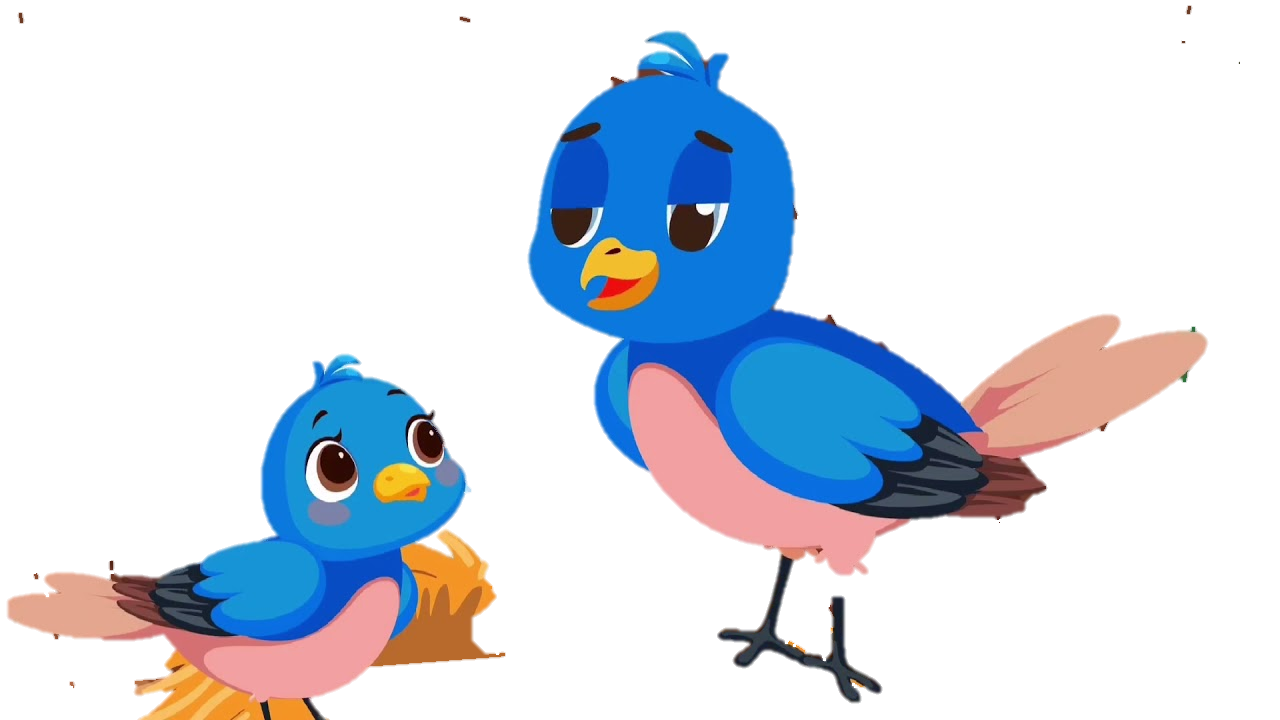 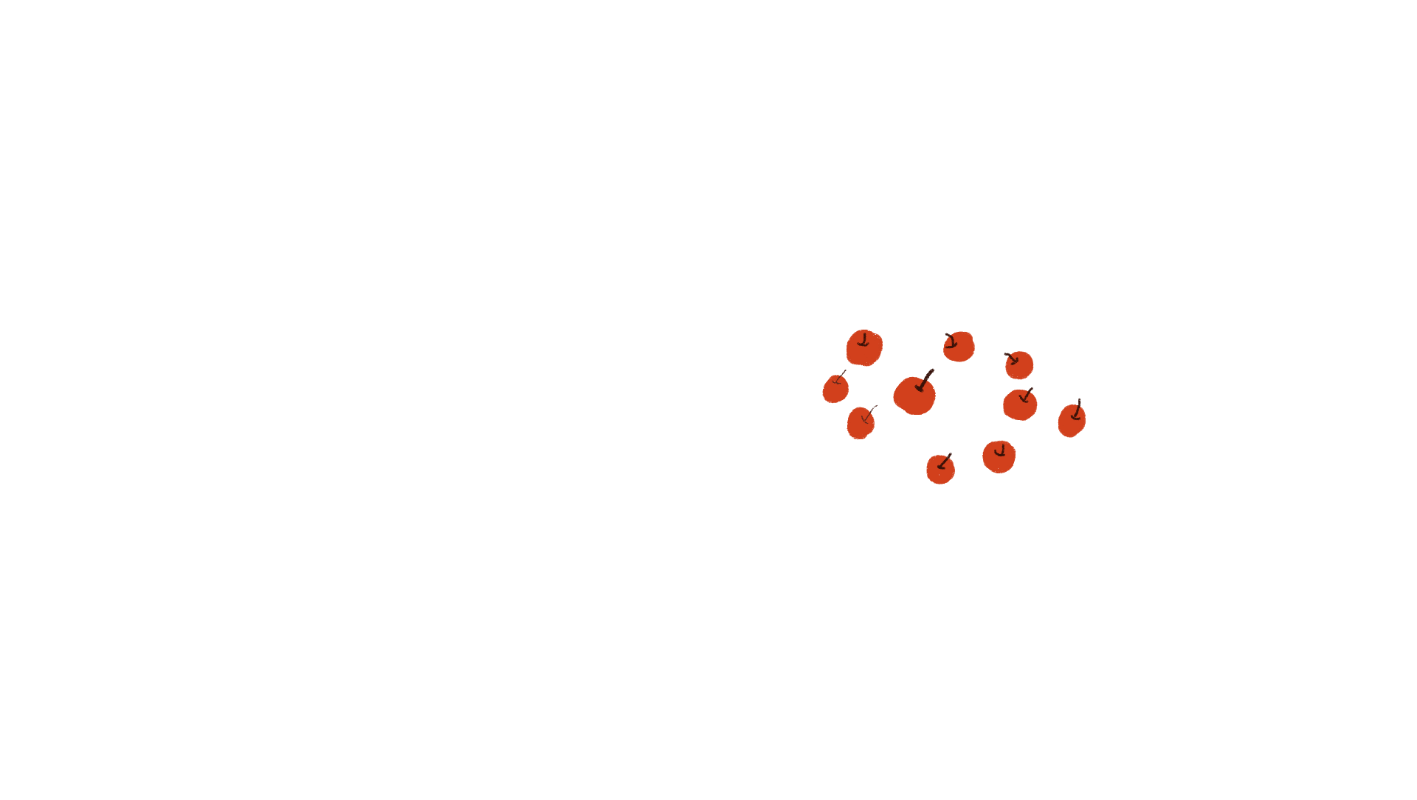 Toán
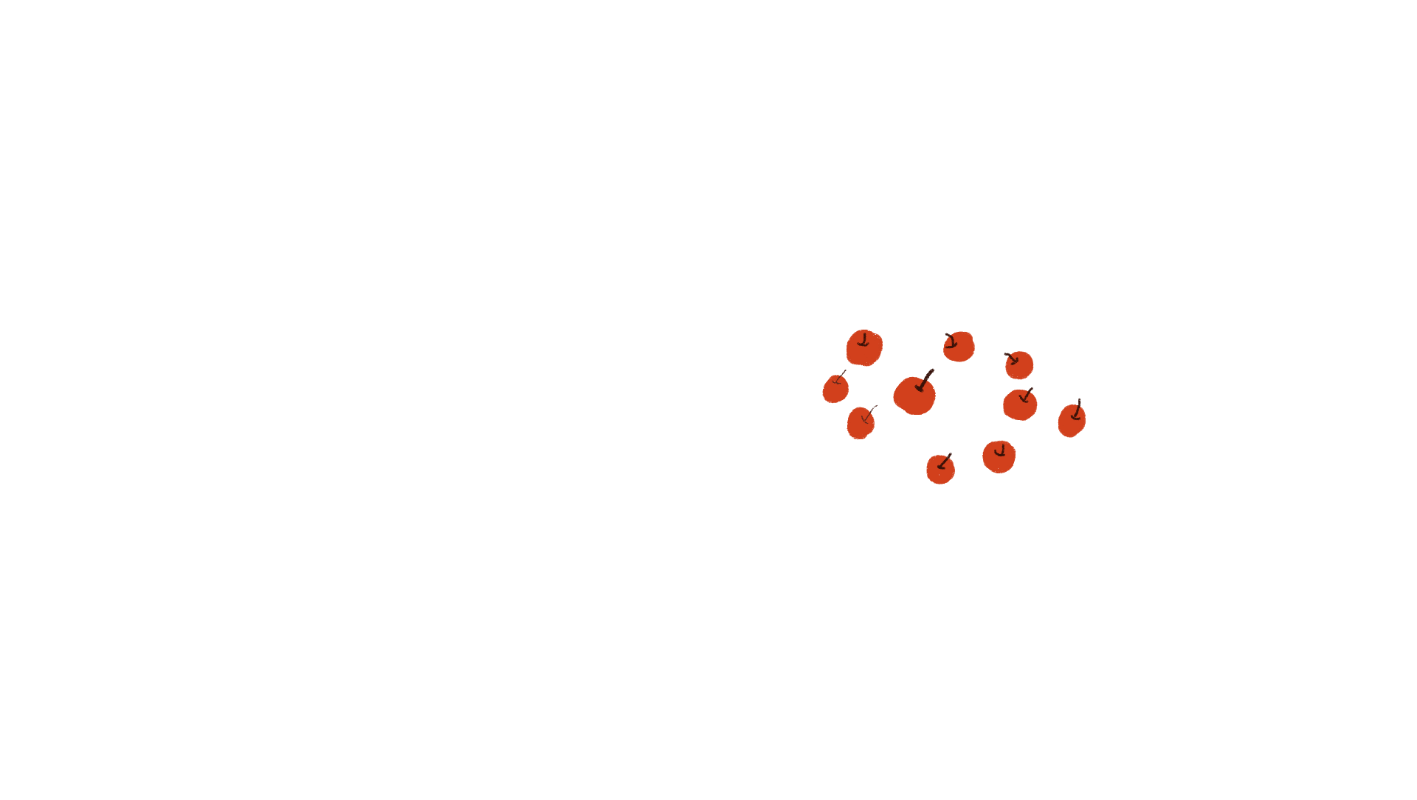 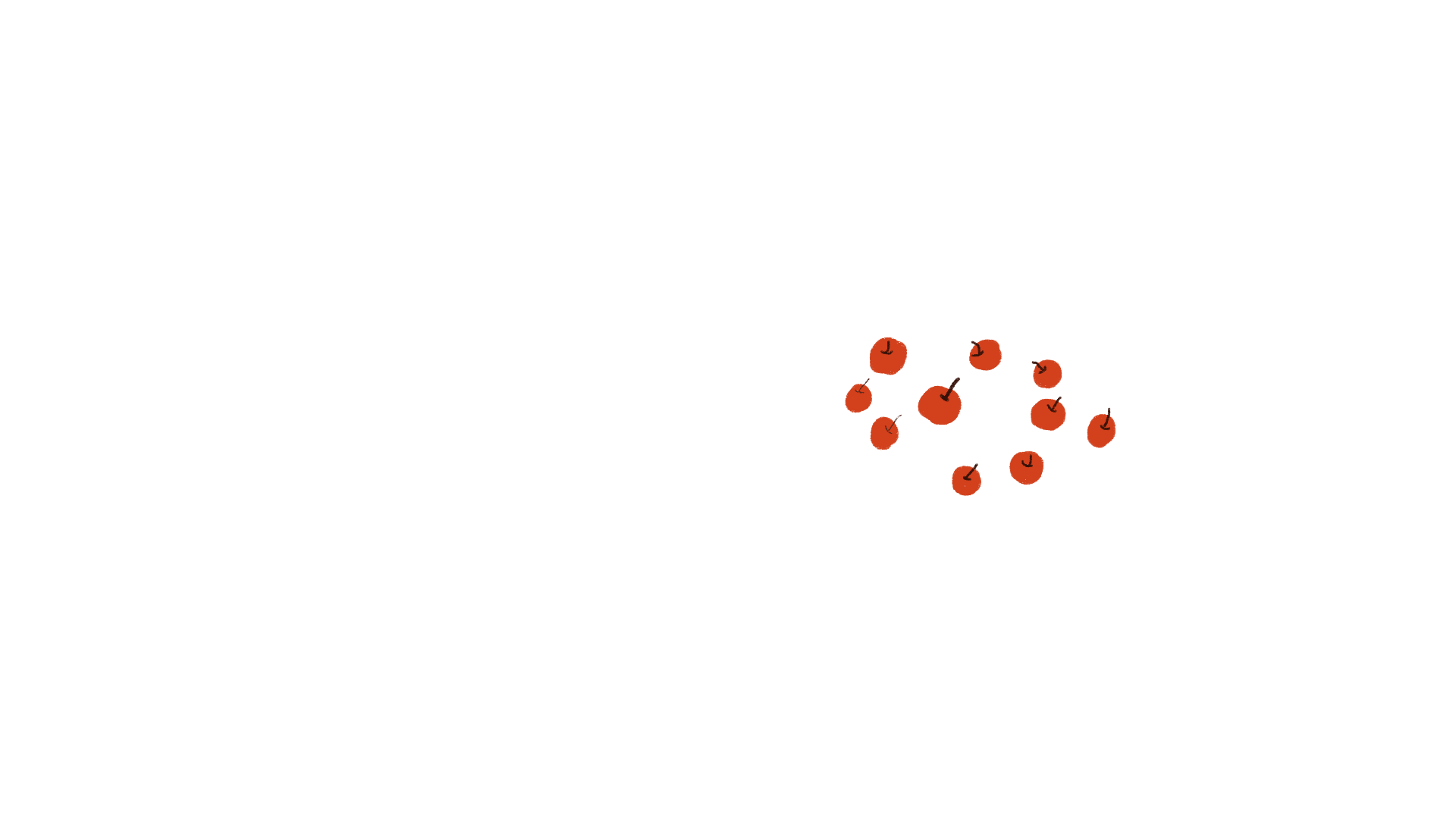 LUYỆN TẬP CHUNG
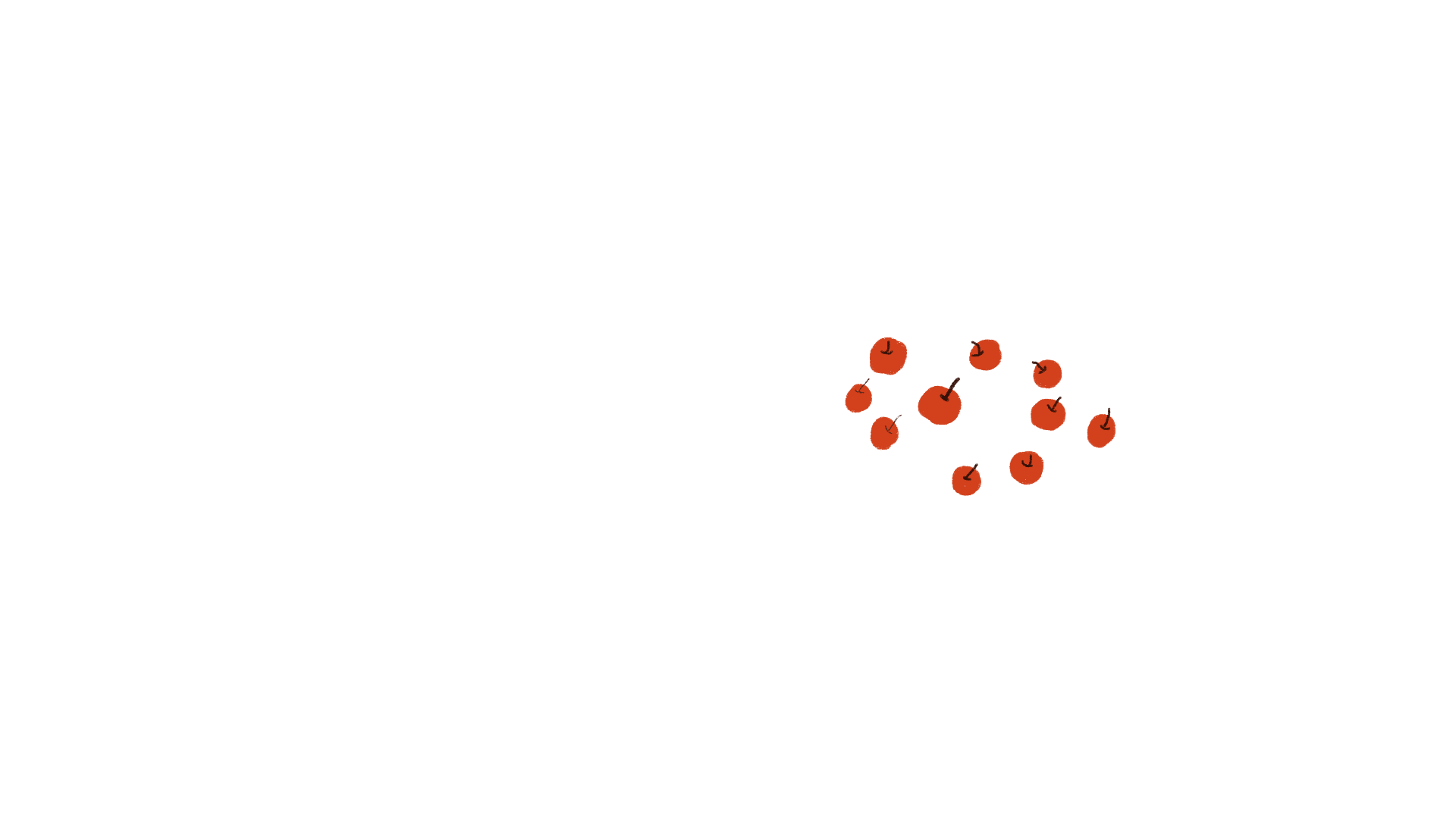 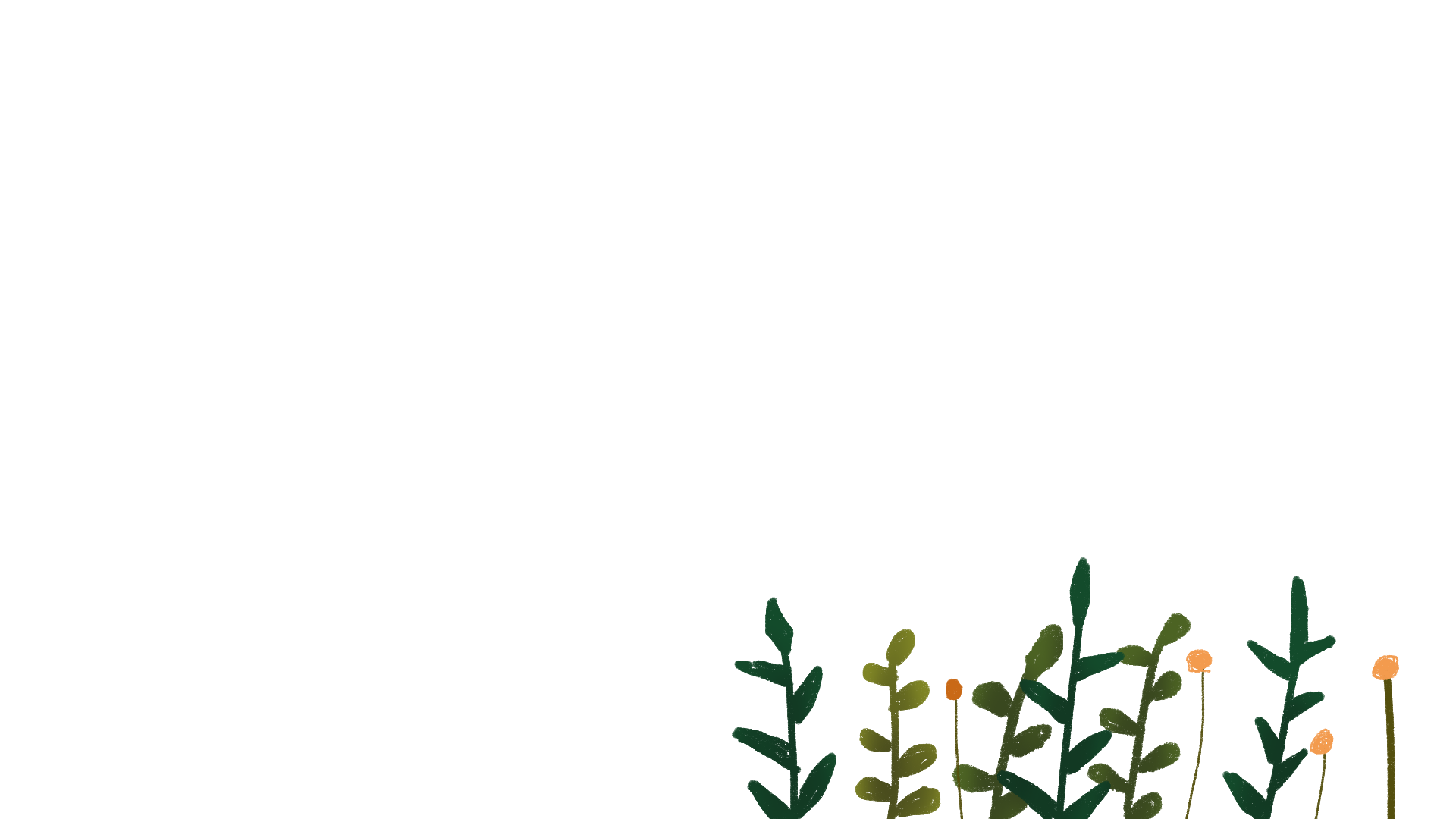 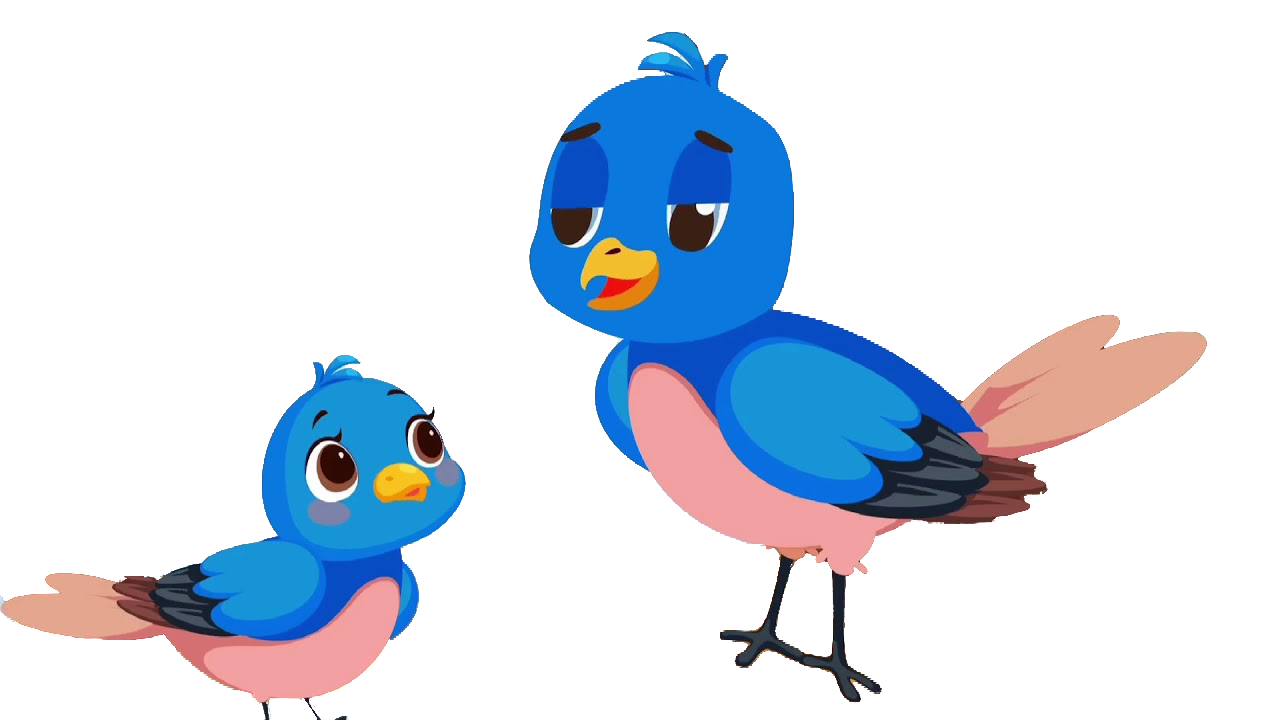 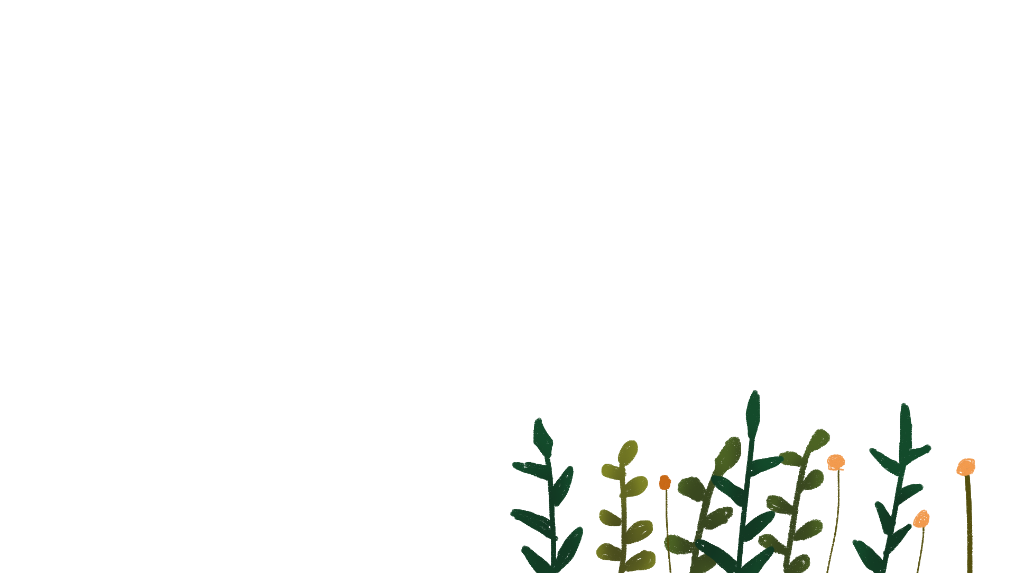 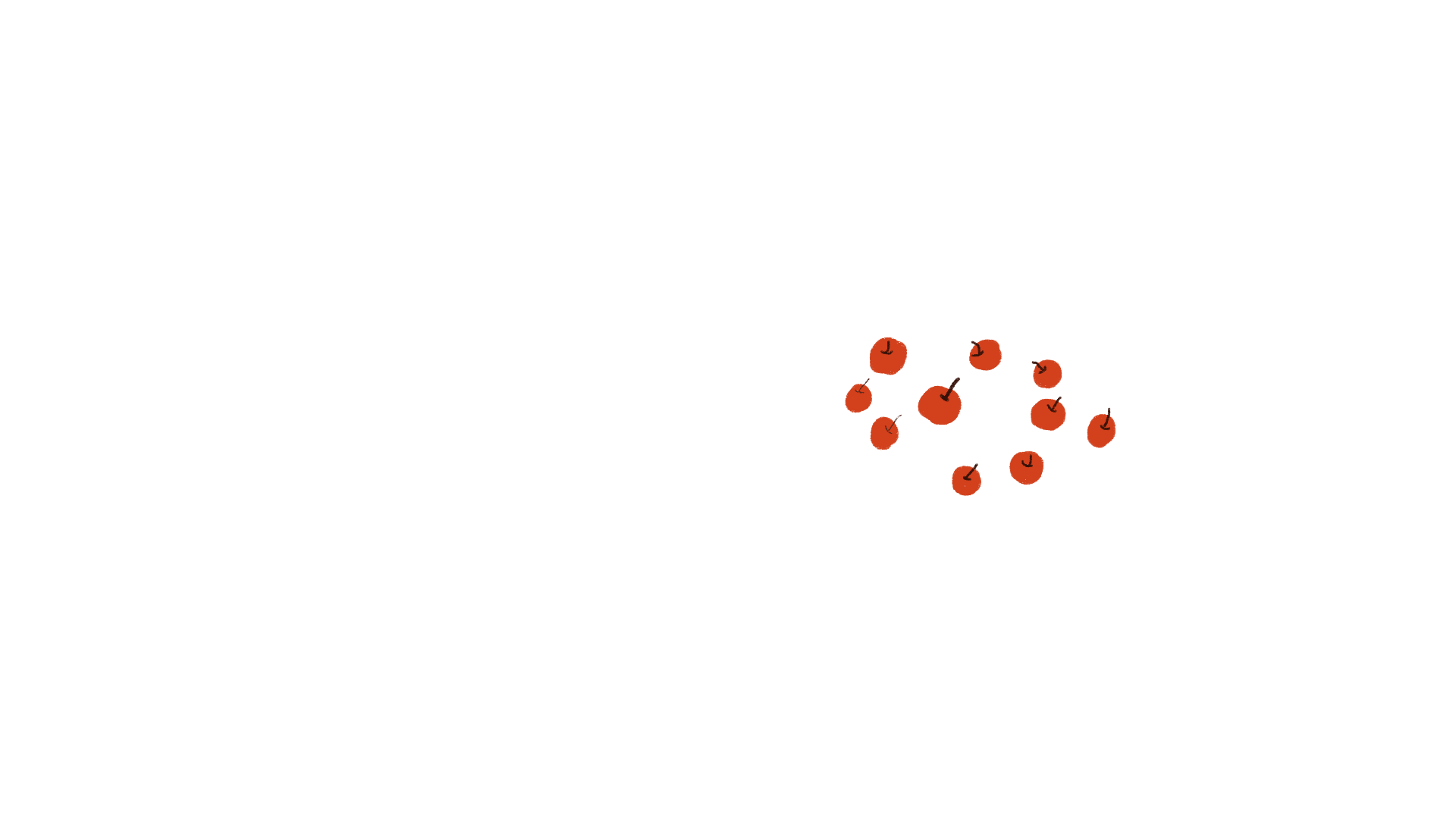 Trang 128
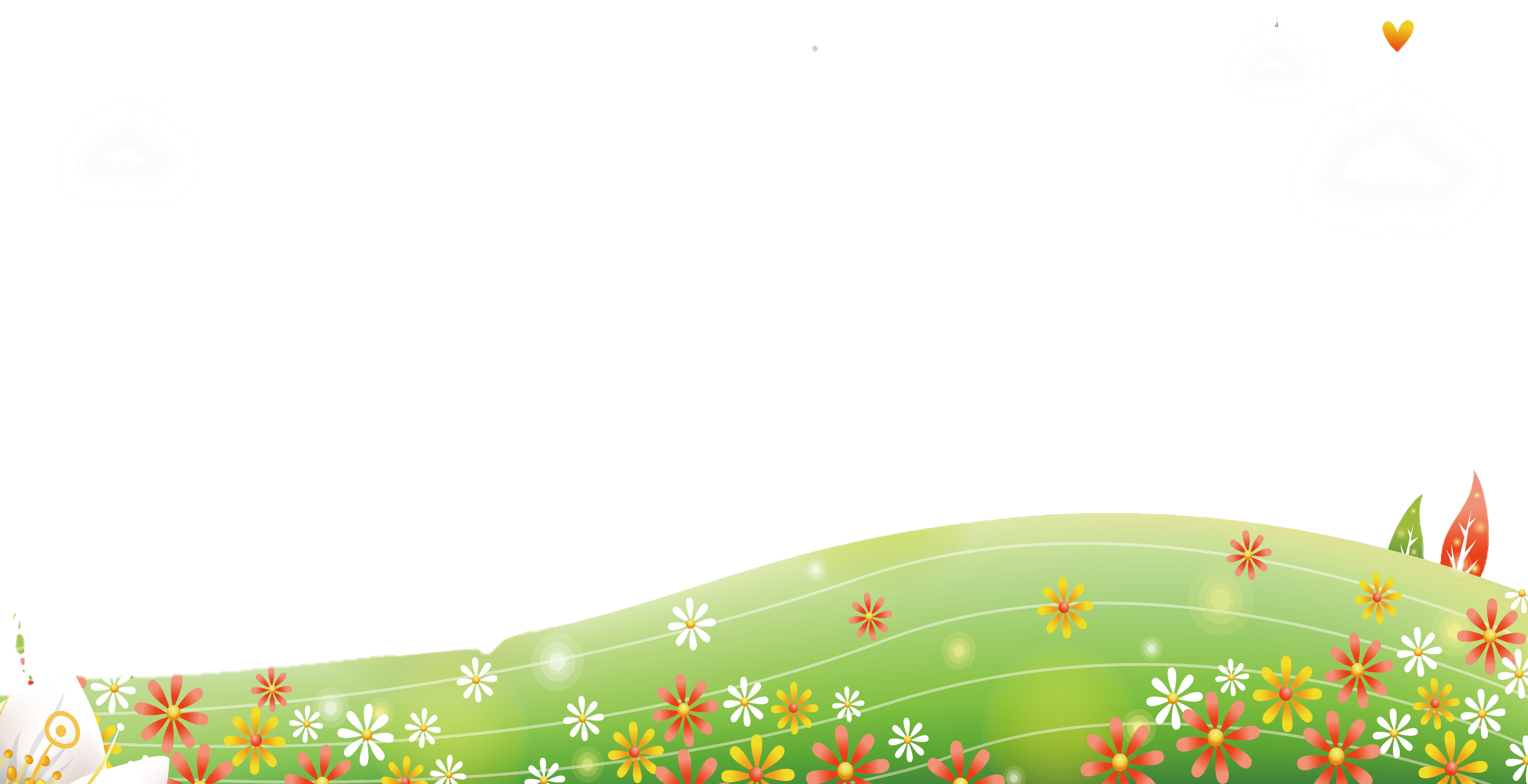 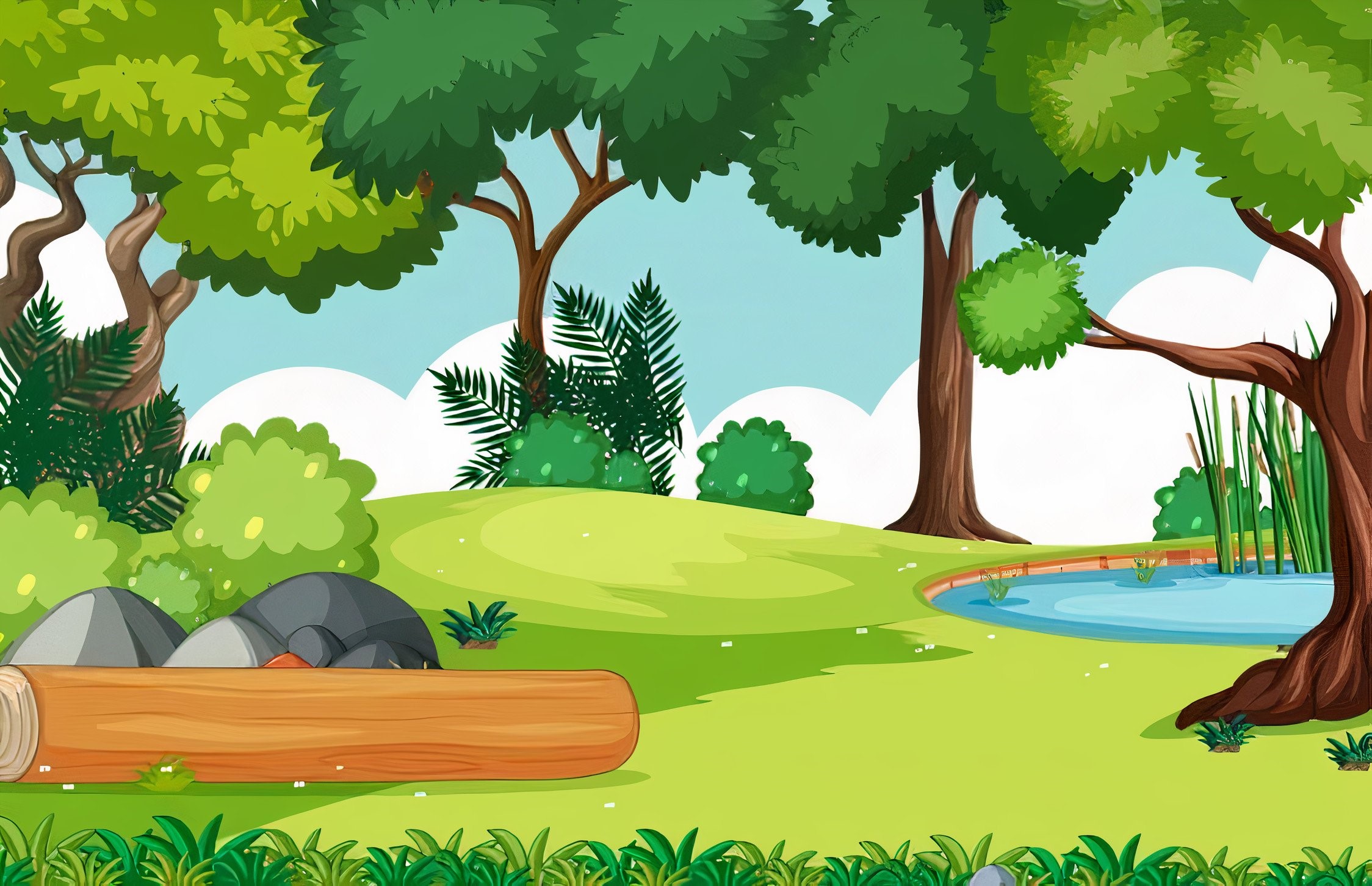 THỢ SĂN HẠT DẺ
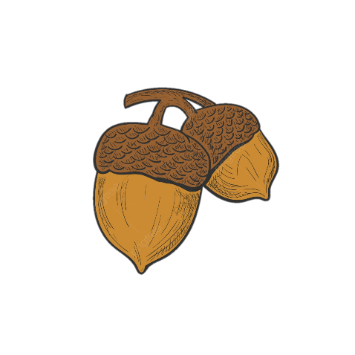 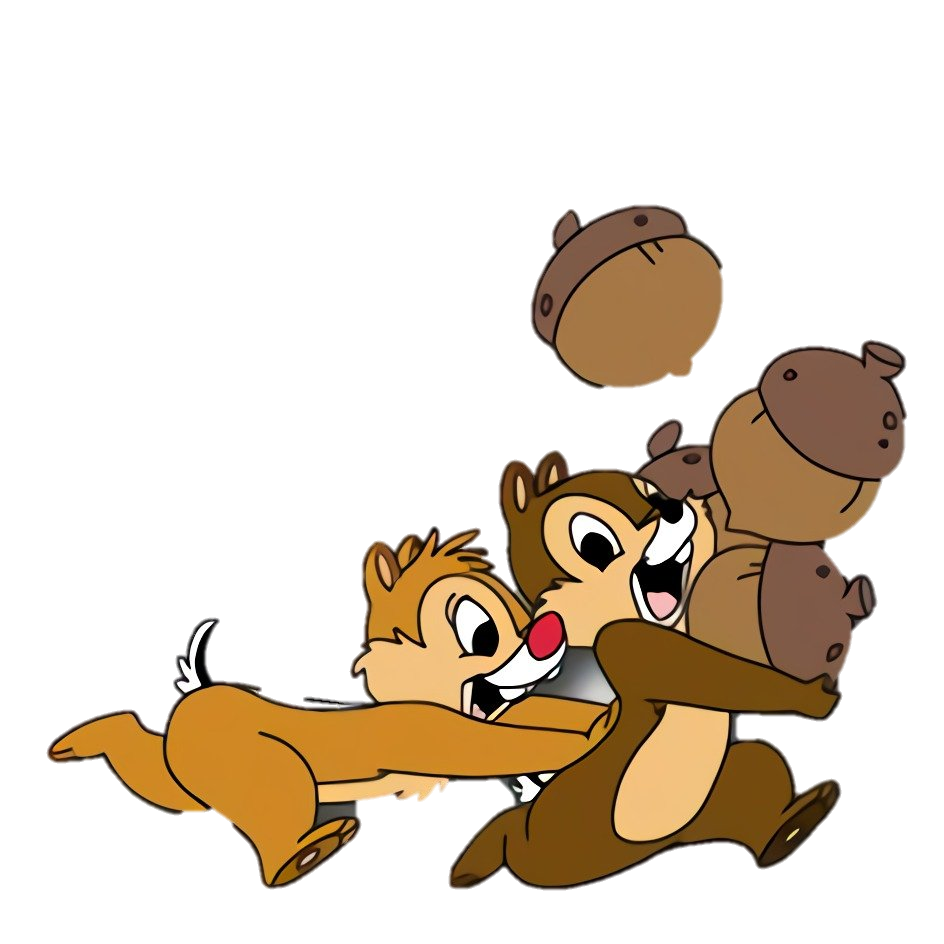 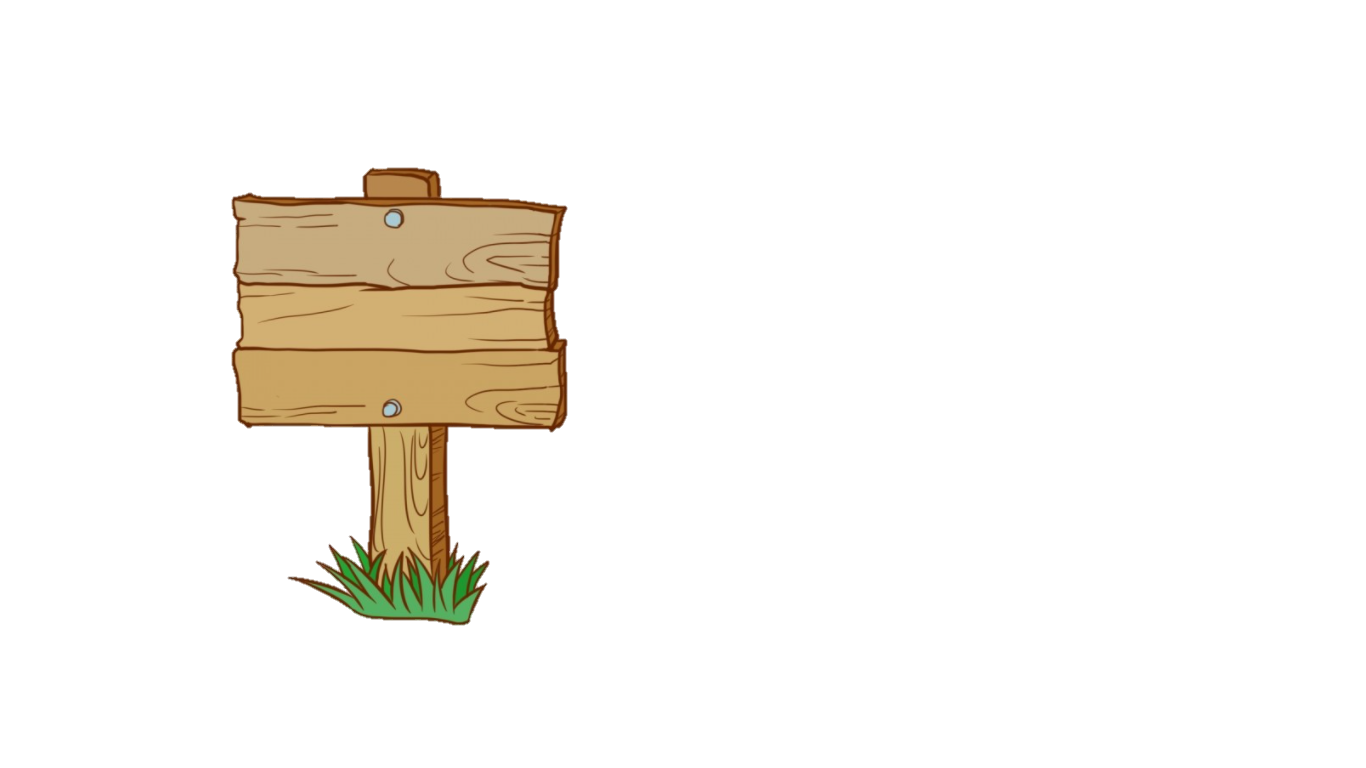 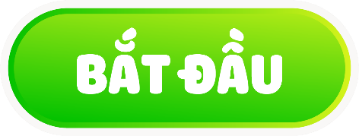 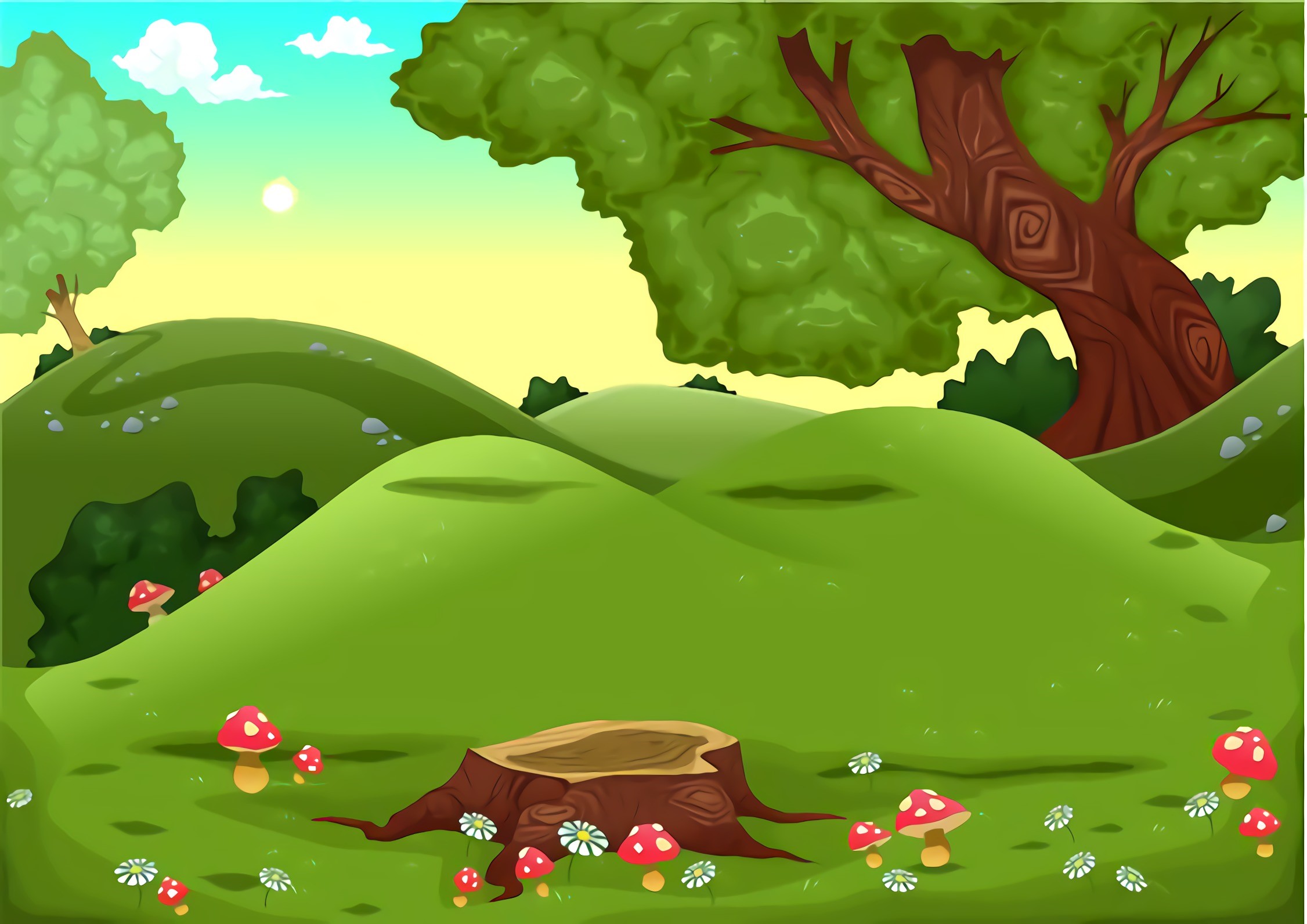 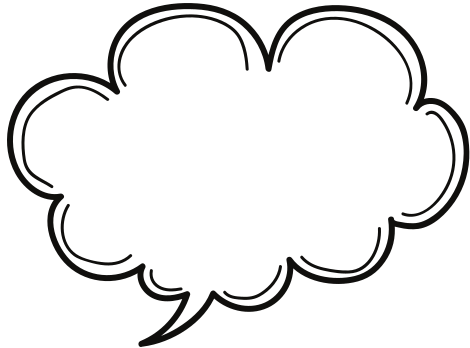 Mẹ dặn phải đi thu thập 2 hạt dẻ để dùng cho bữa tối. Các bạn hãy giúp mình để nhà mình có một bữa tối no nê nha!
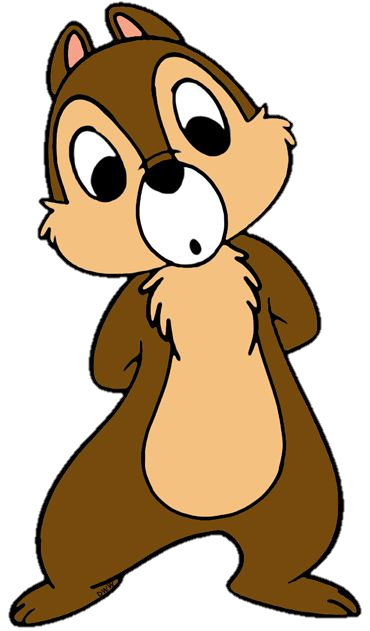 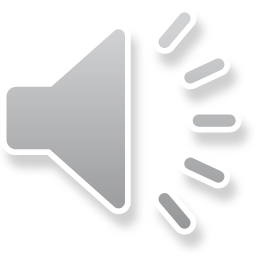 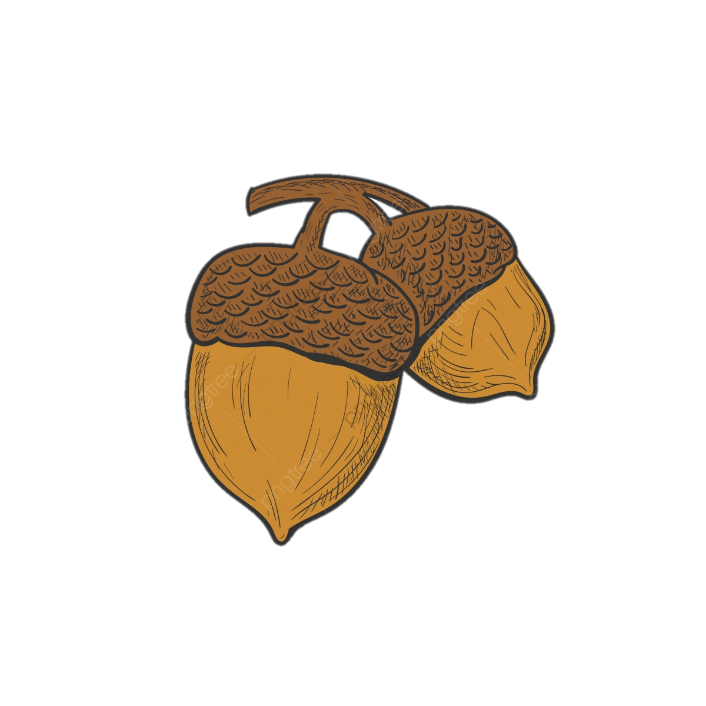 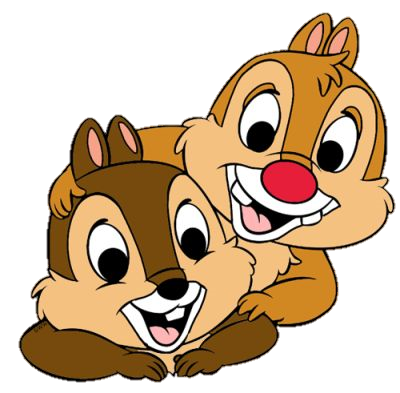 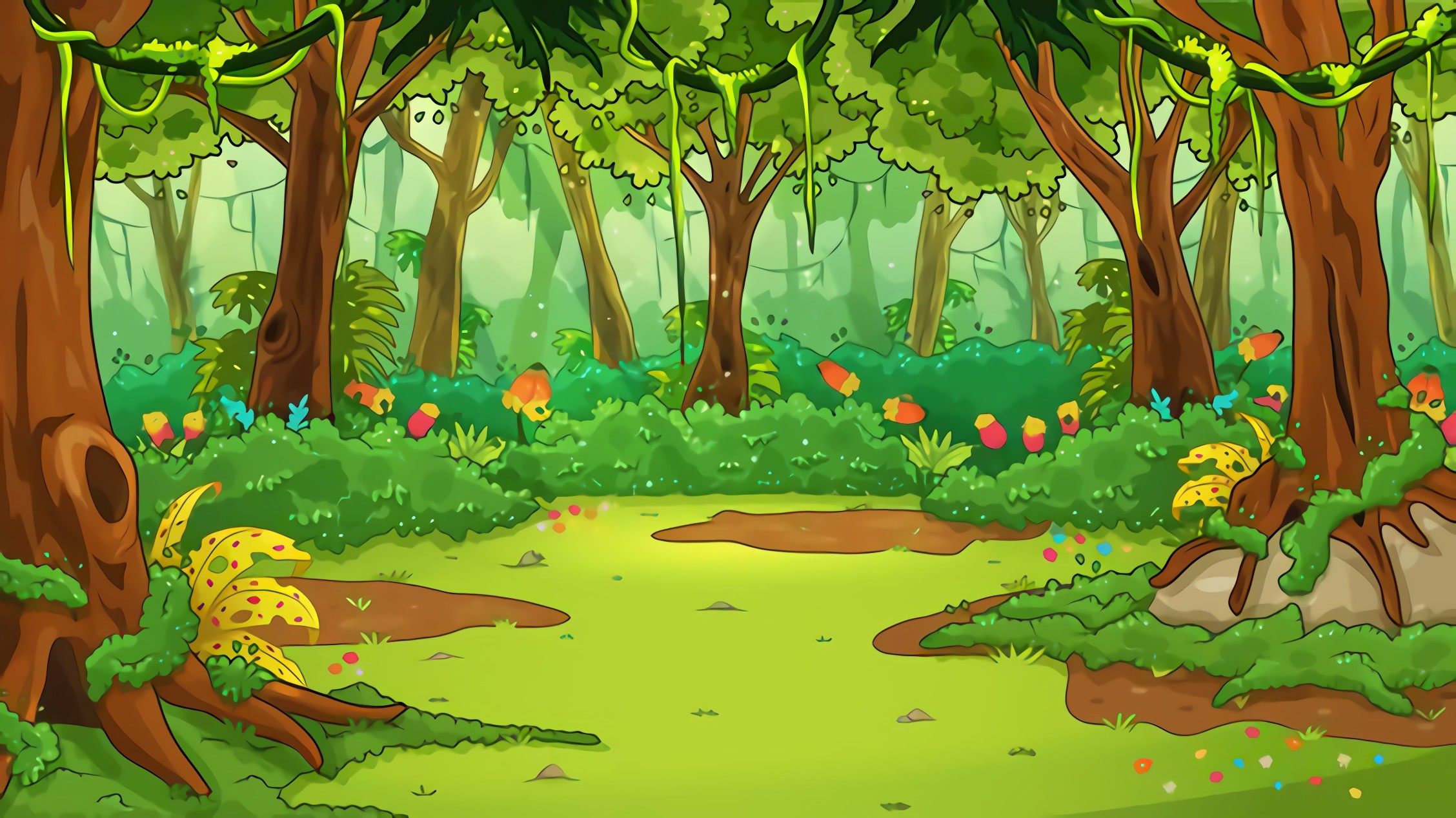 Khối rubik và bể cá dưới đây lần lượt là hình:
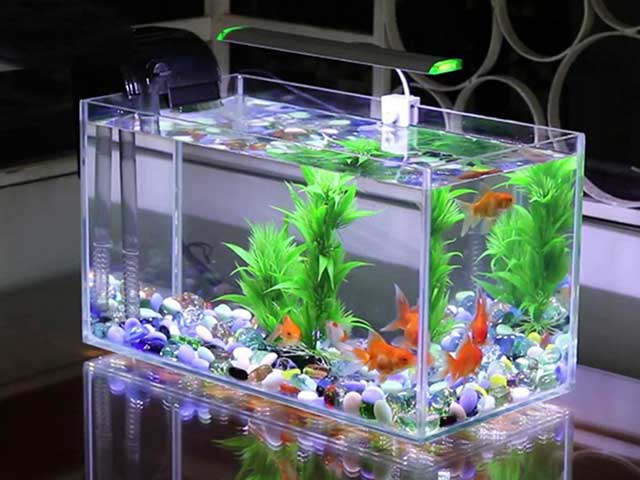 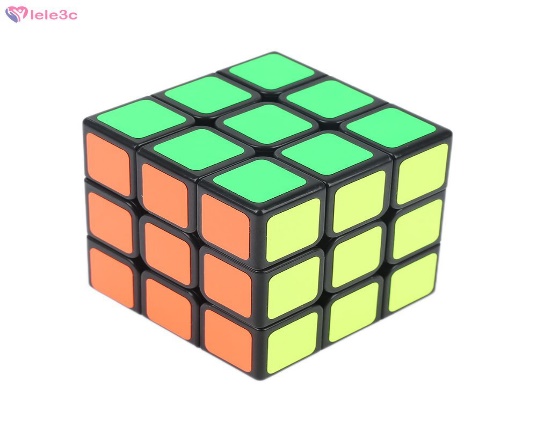 A
B
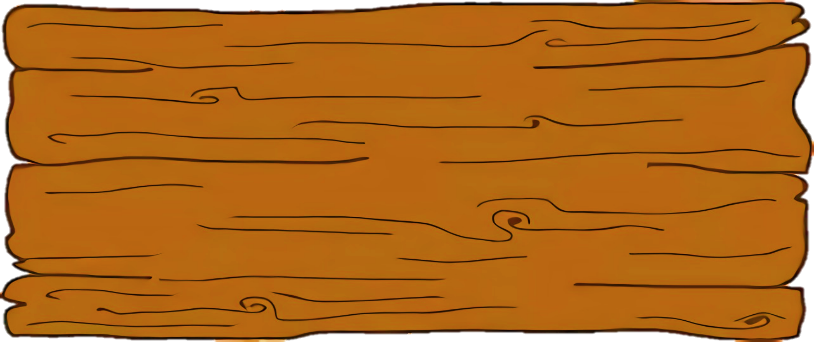 Hình hộp chữ nhật 
và hình lập phương
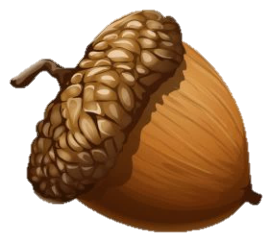 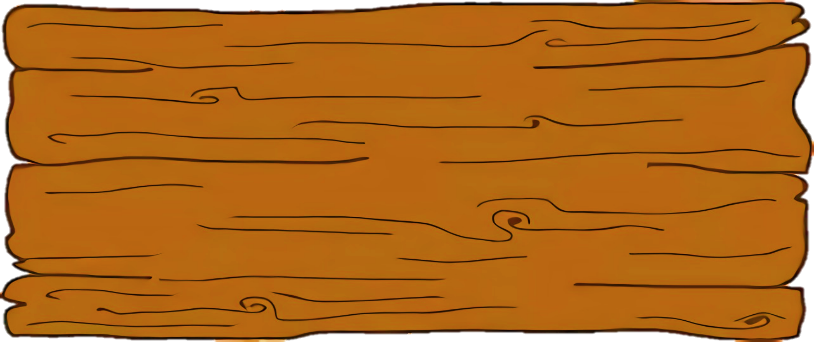 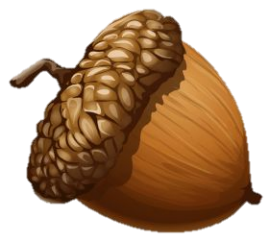 Hình lập phương
D
C
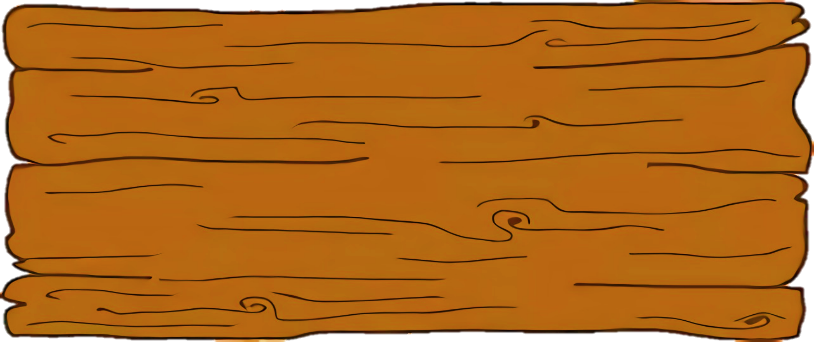 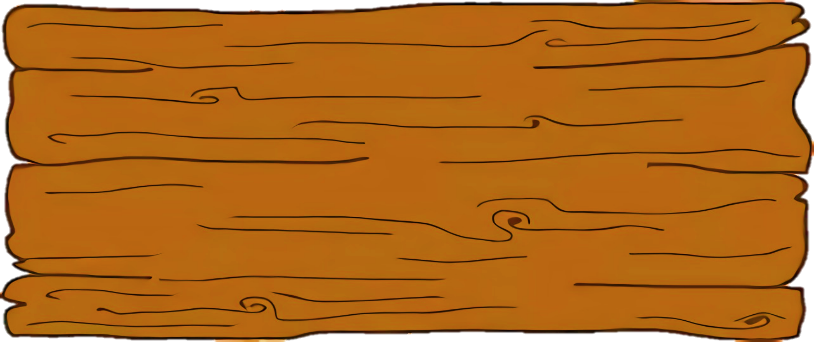 Hình lập phương
và hình hộp chữ nhật
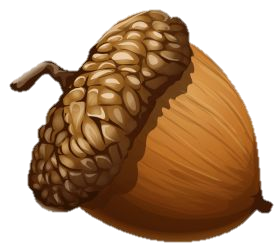 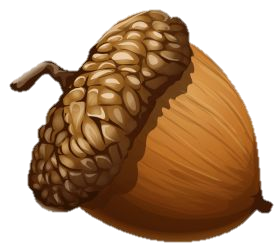 Hình hộp chữ nhật
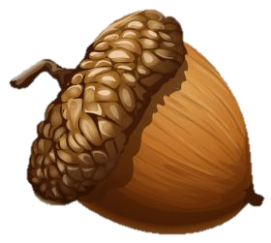 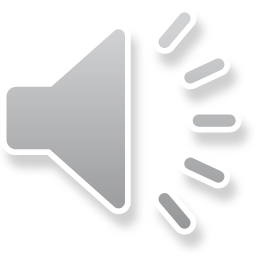 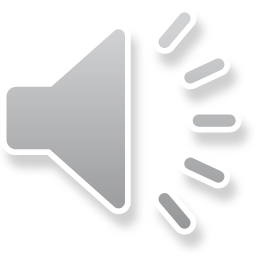 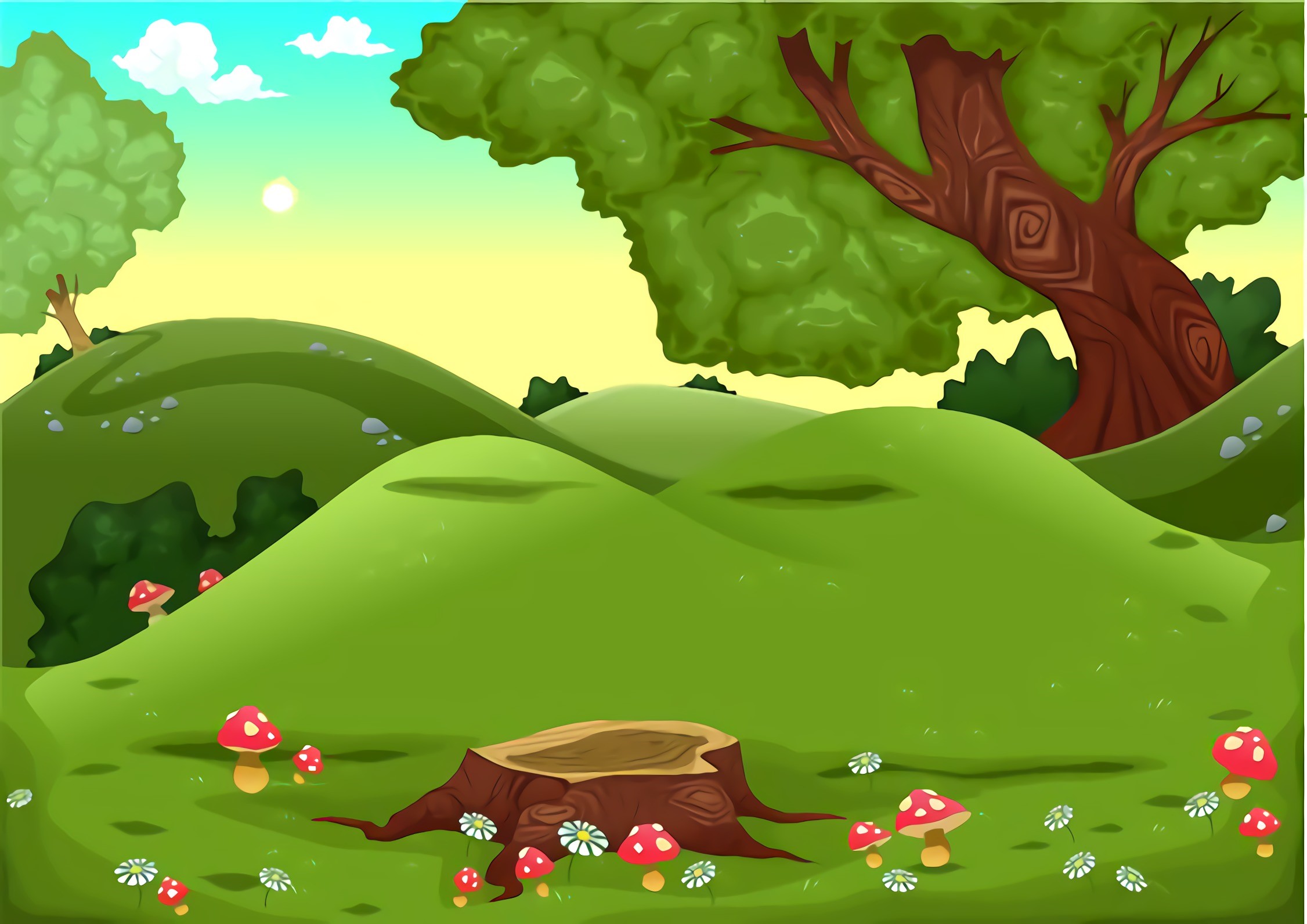 Sai mất rồi!!!
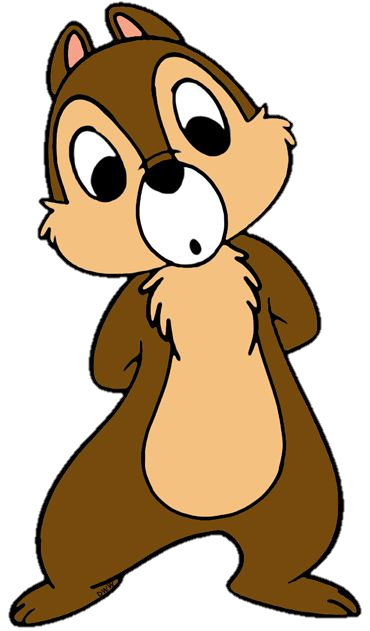 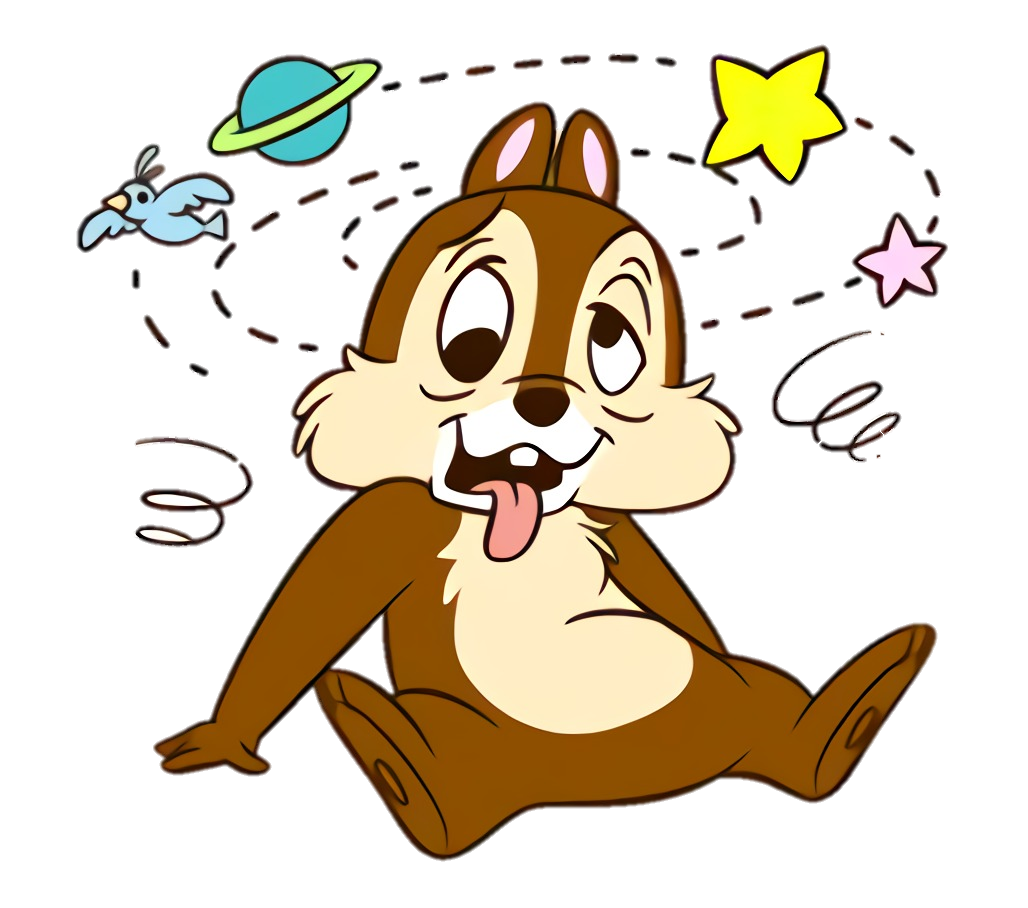 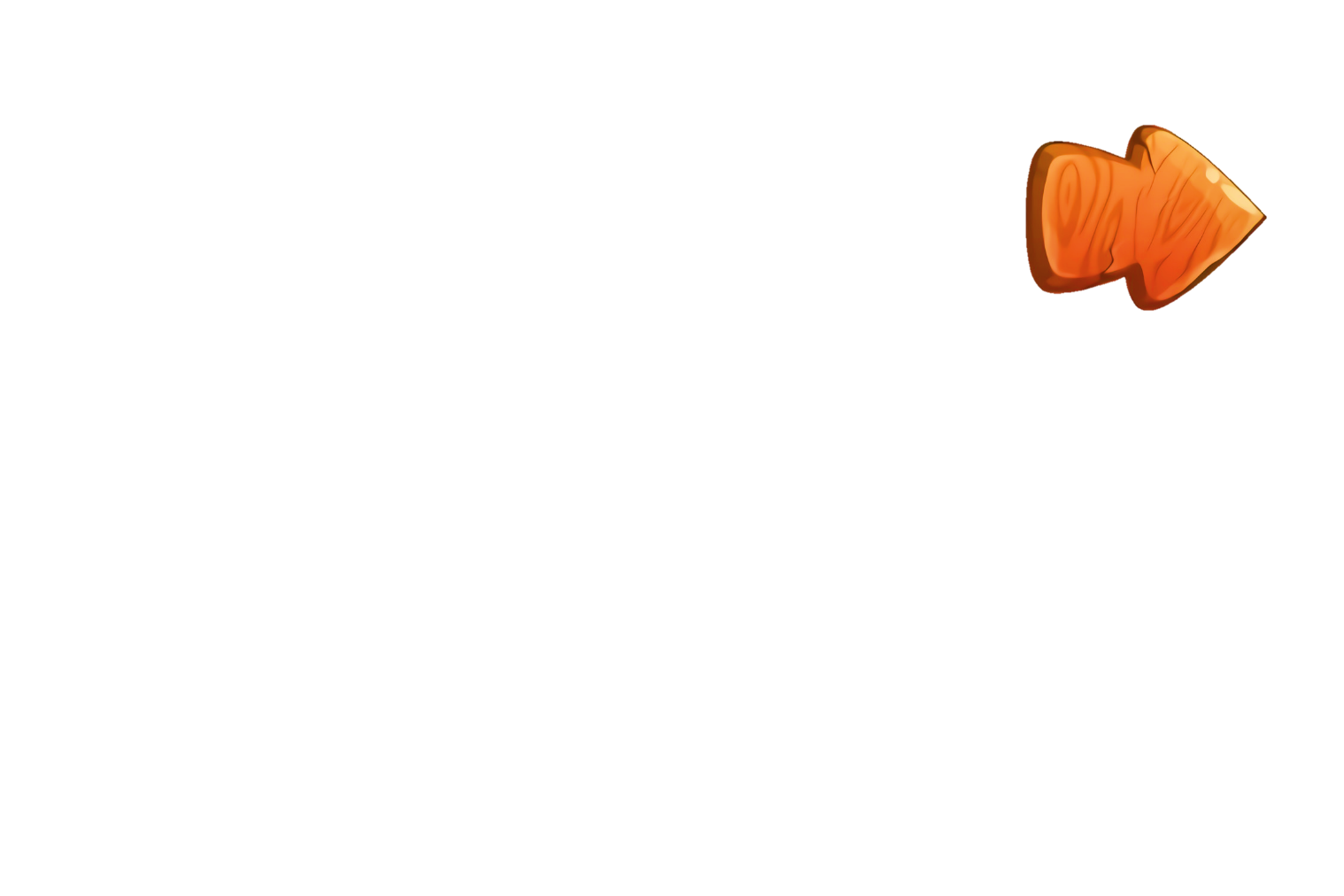 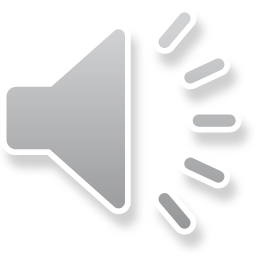 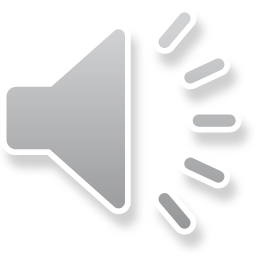 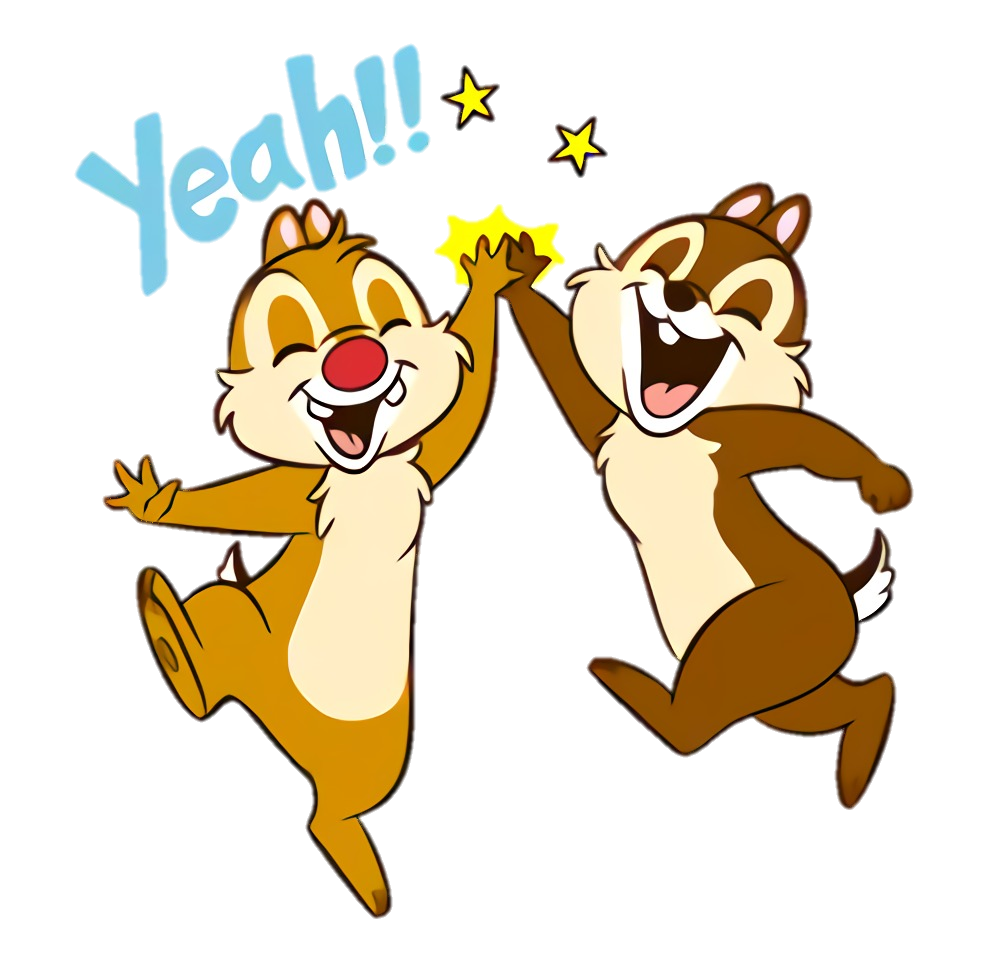 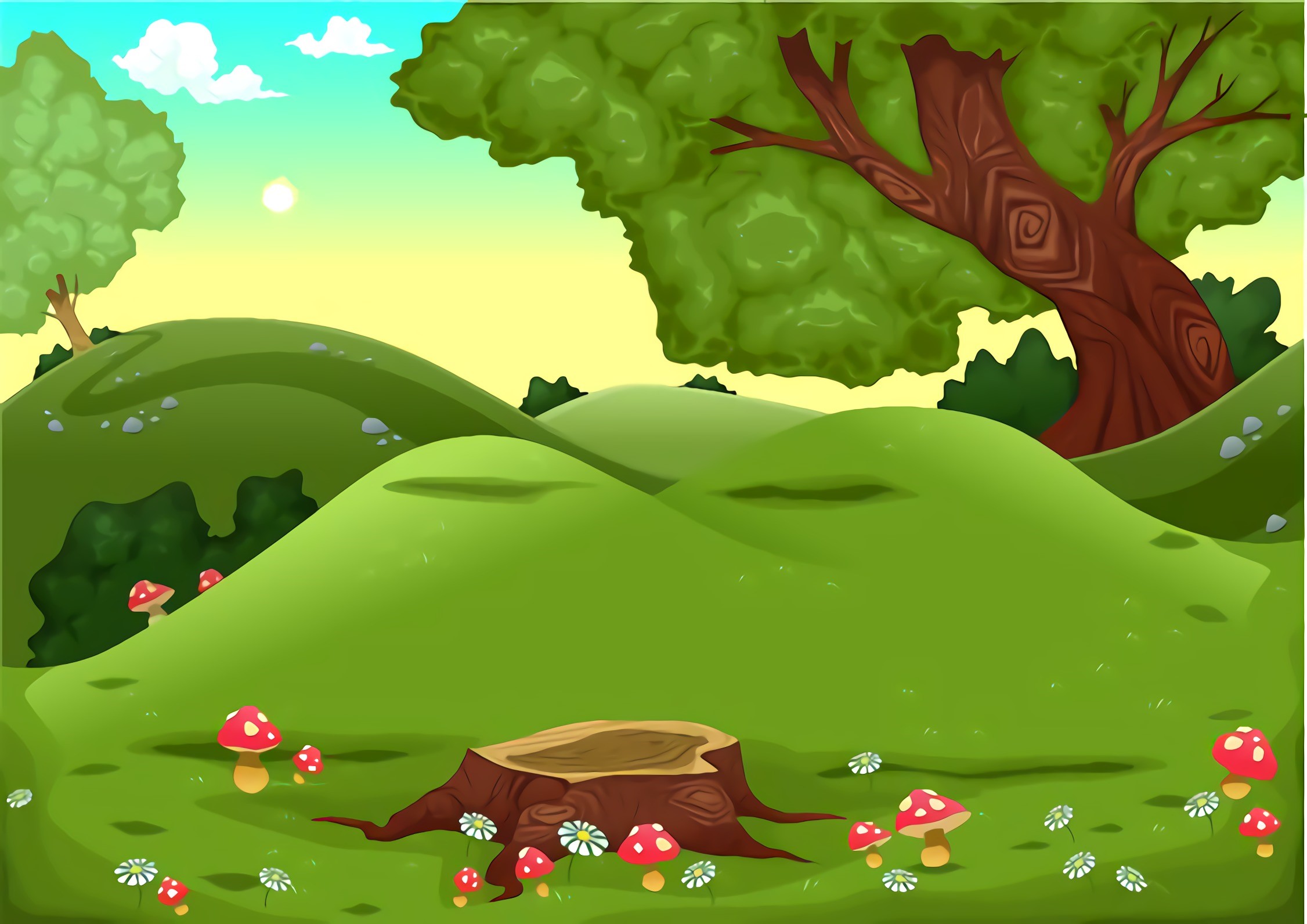 +1
Đúng rồi!
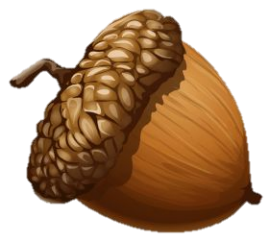 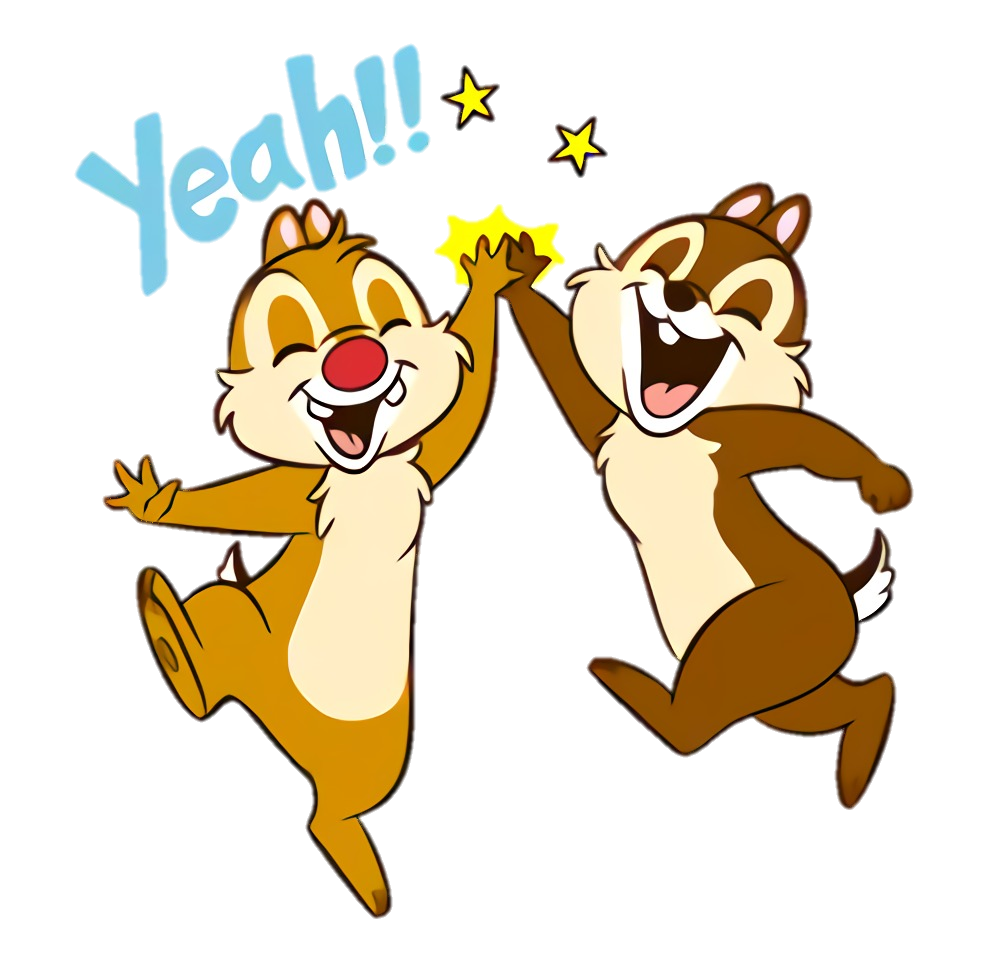 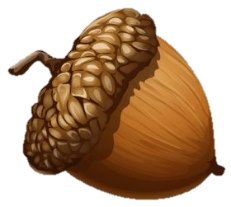 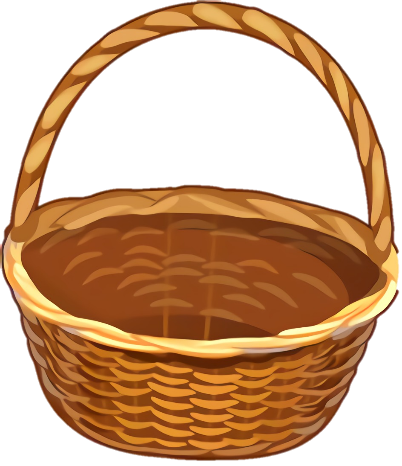 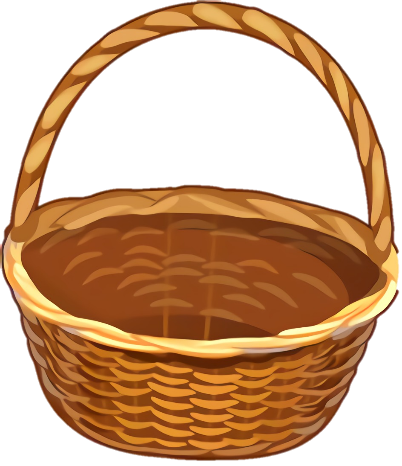 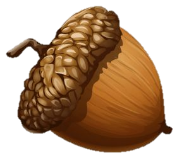 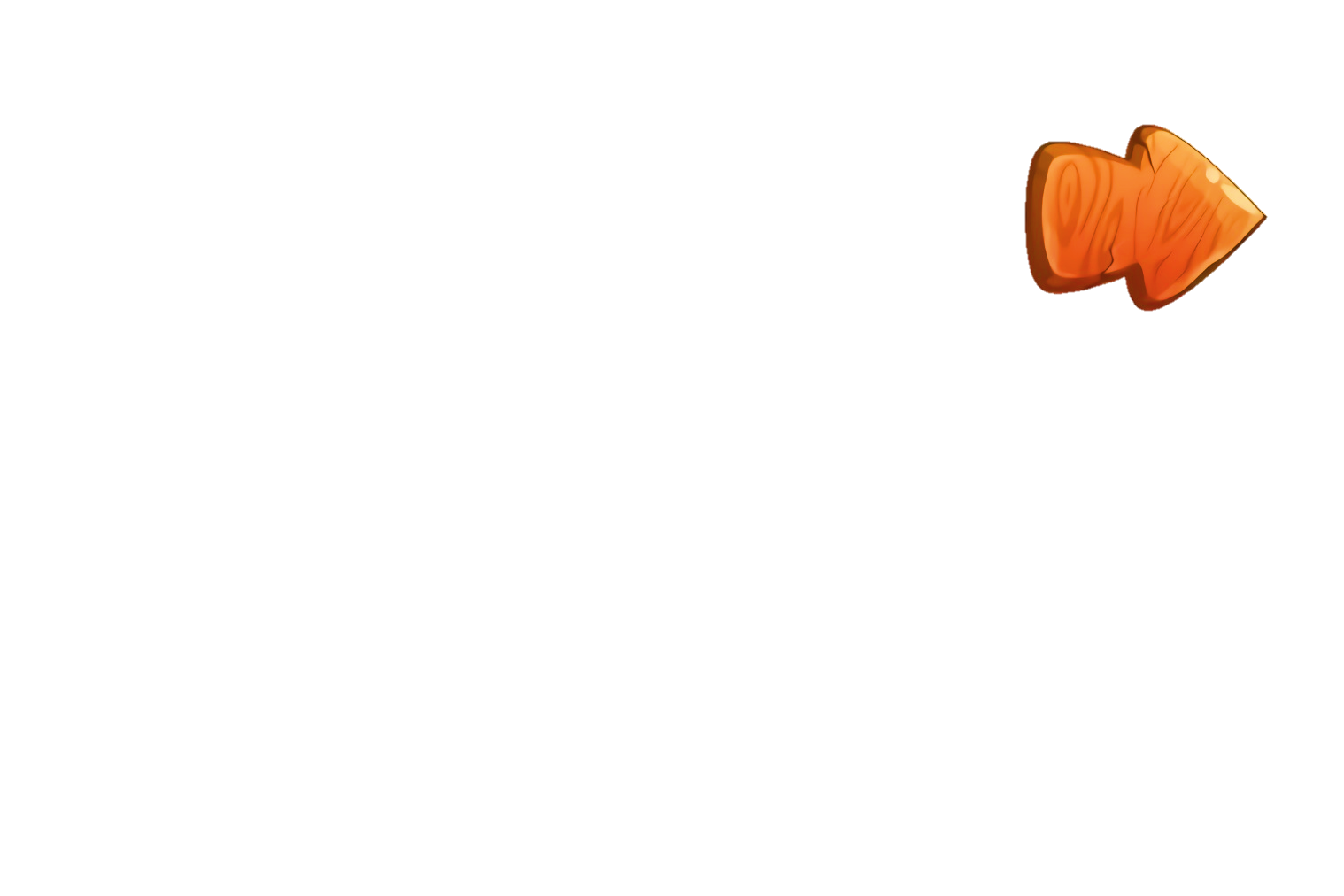 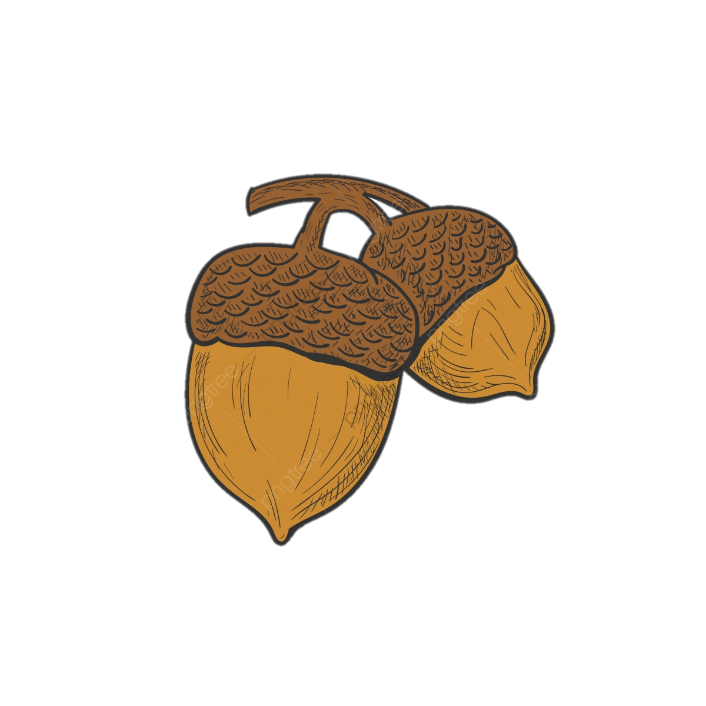 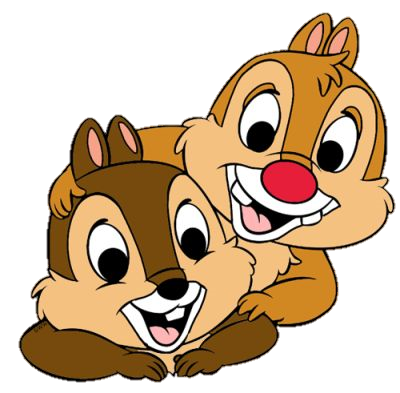 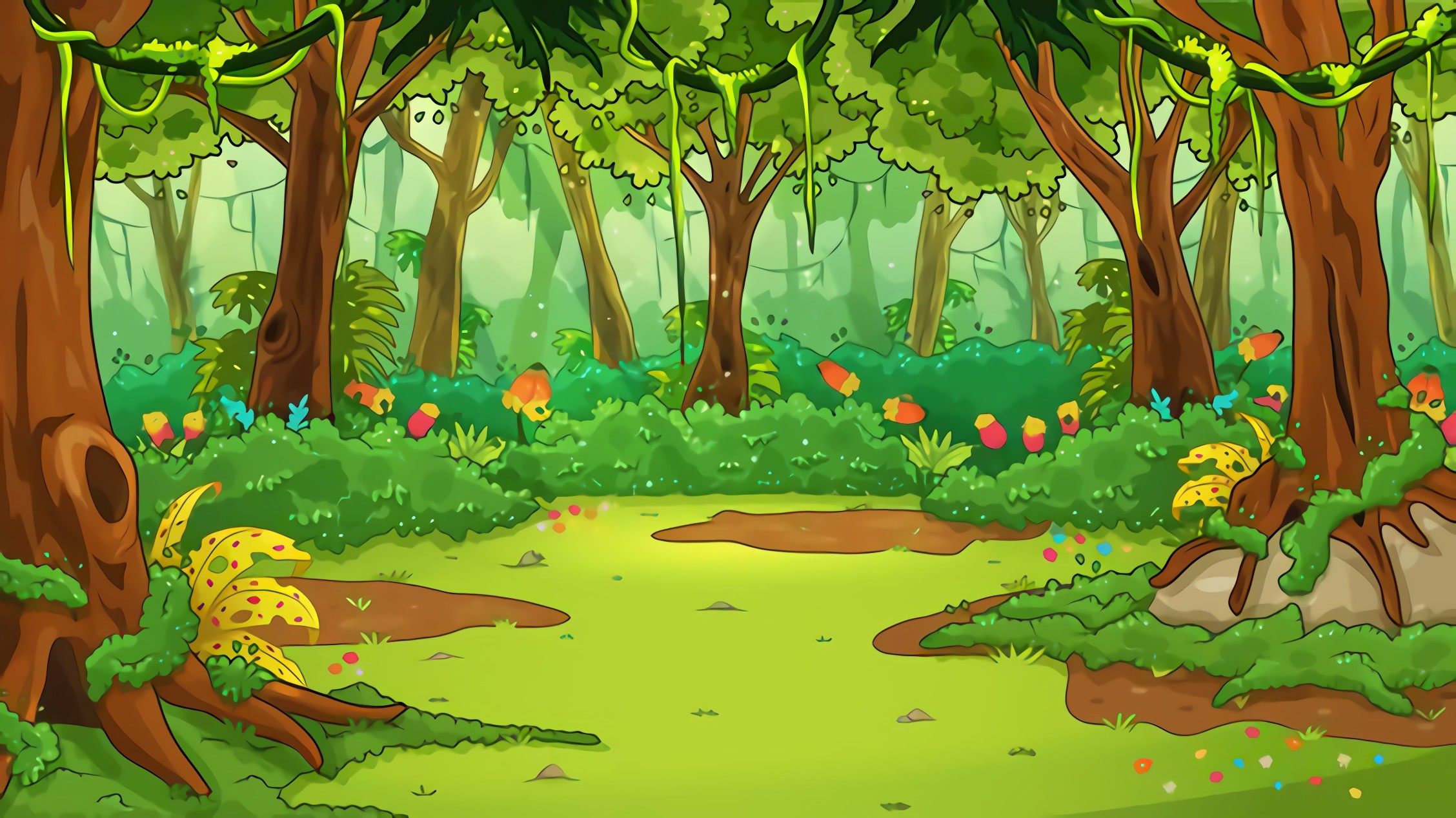 Hình hộp chữ nhật và hình lập phương đều có 8 đỉnh, 6 mặt, và 12 cạnh bằng nhau. Đúng hay Sai?
A
B
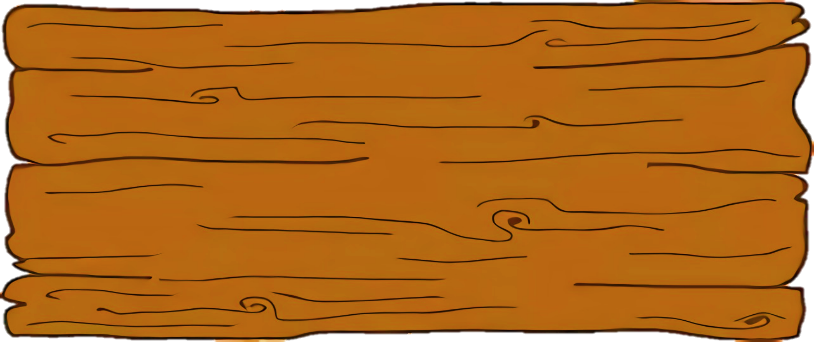 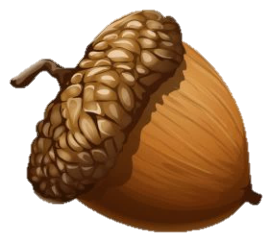 Đúng
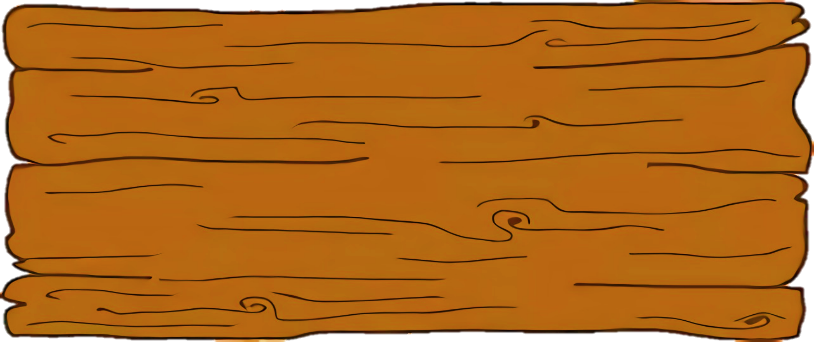 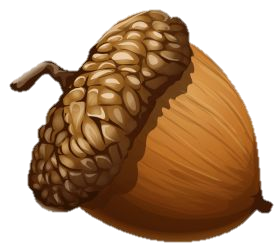 Sai
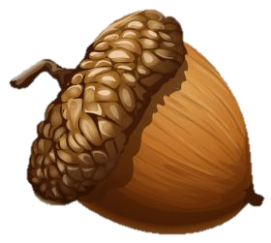 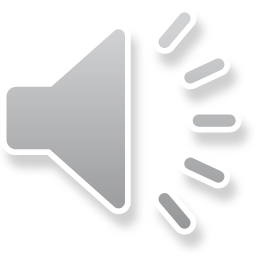 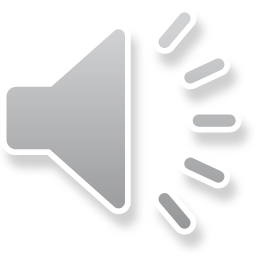 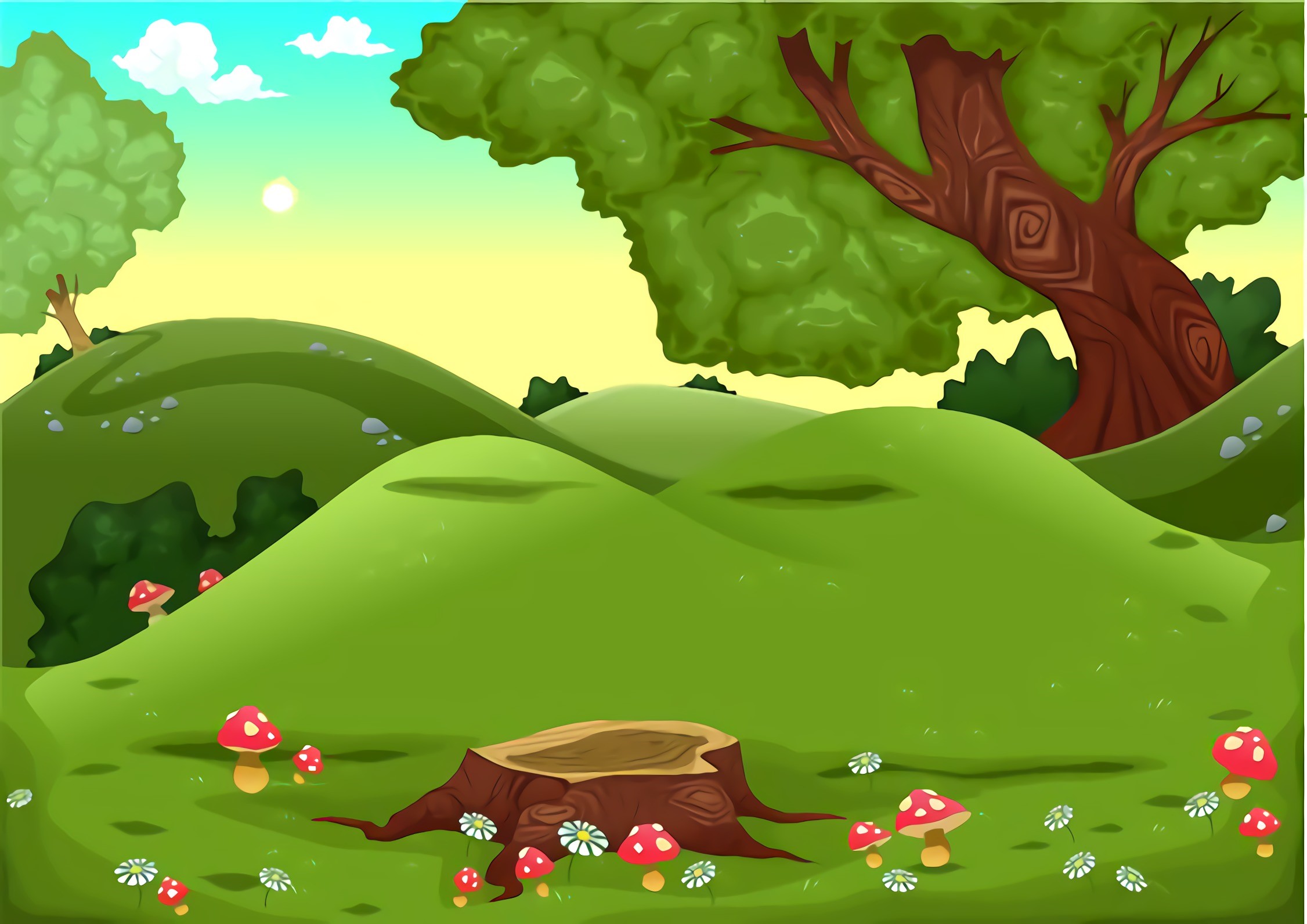 Sai mất rồi!!!
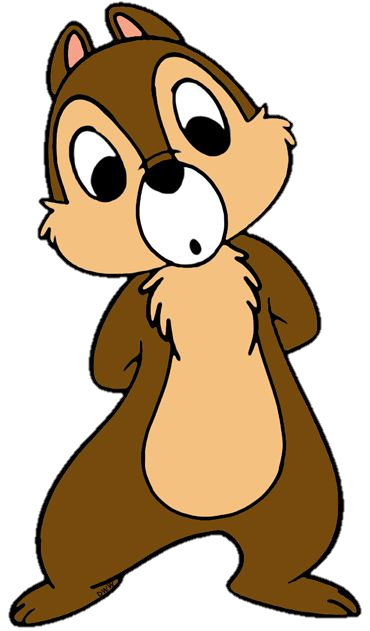 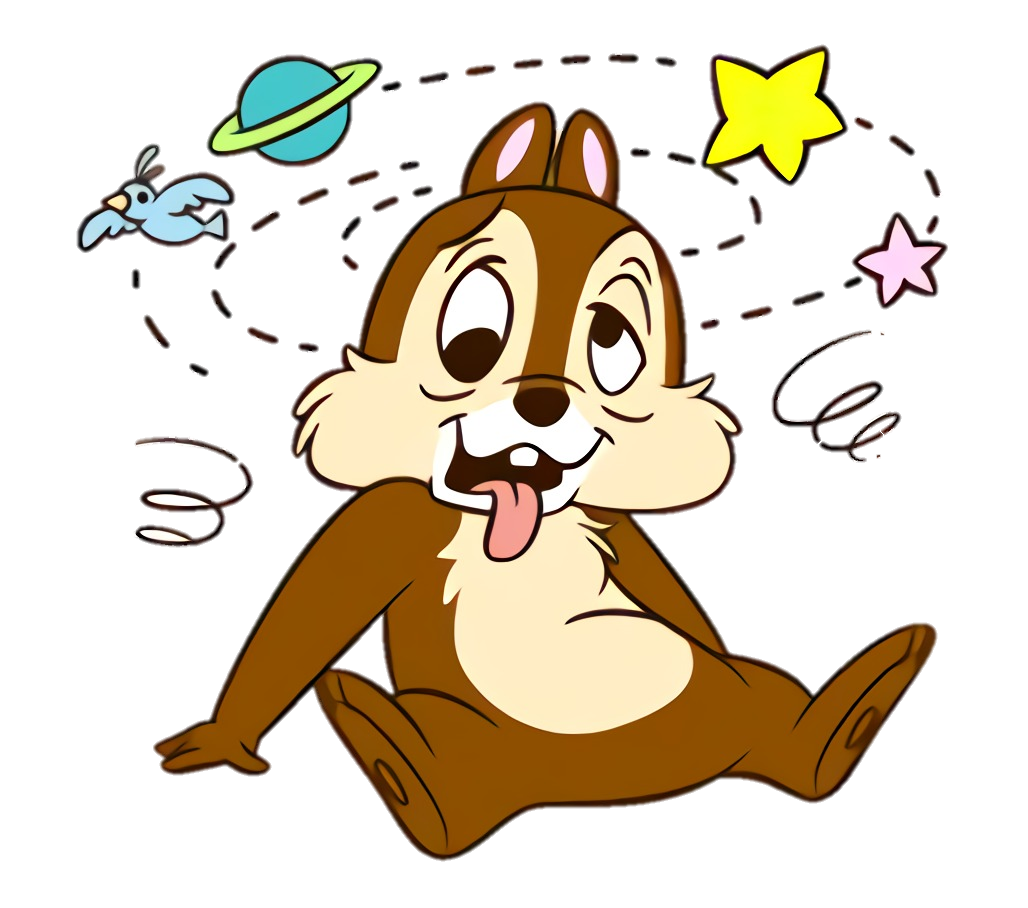 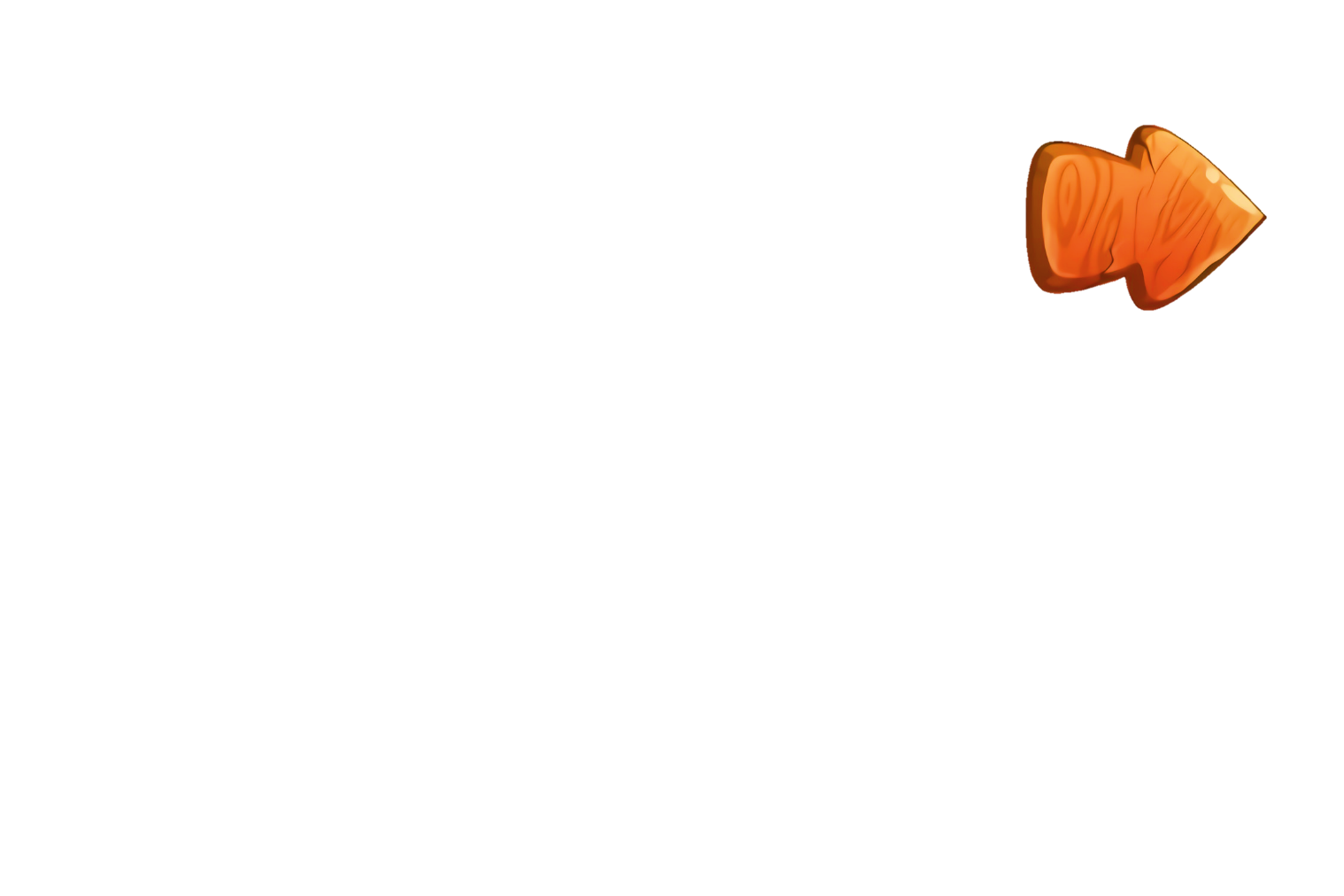 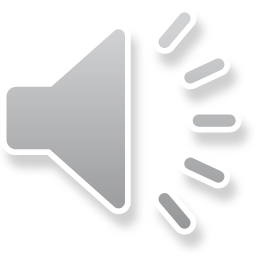 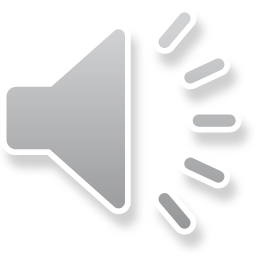 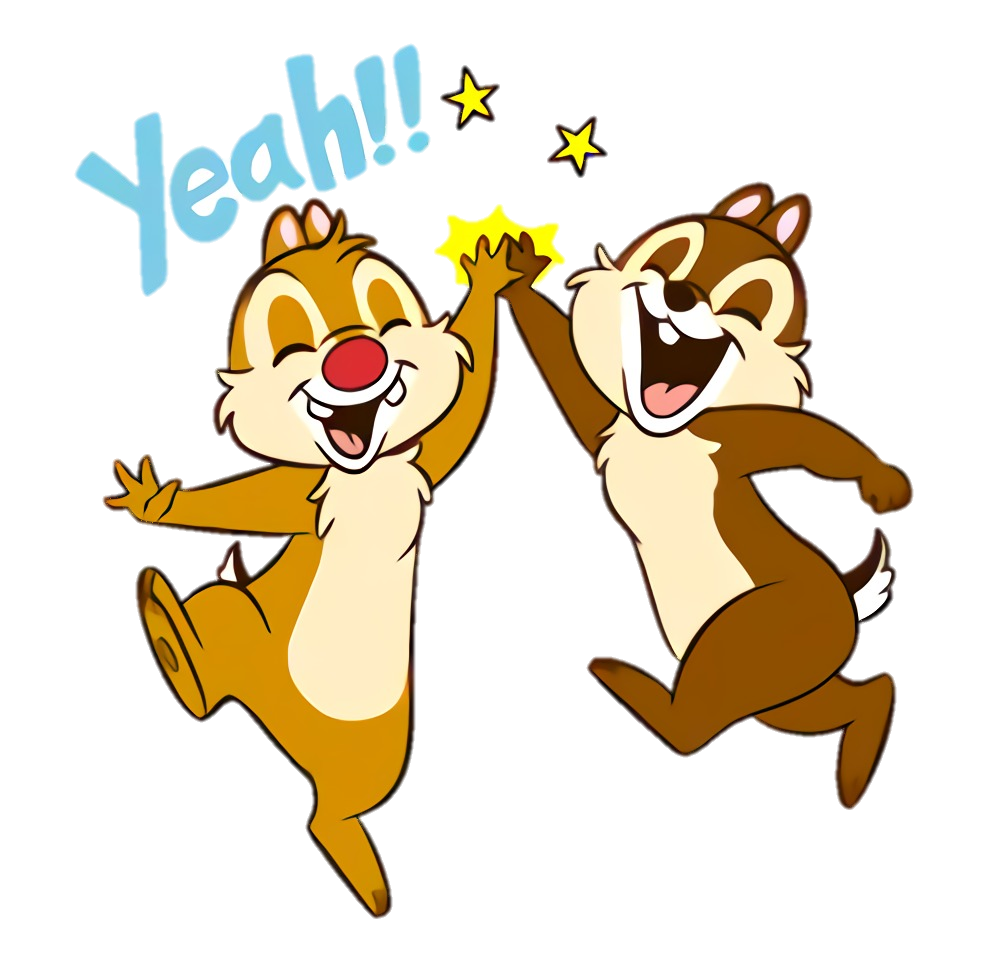 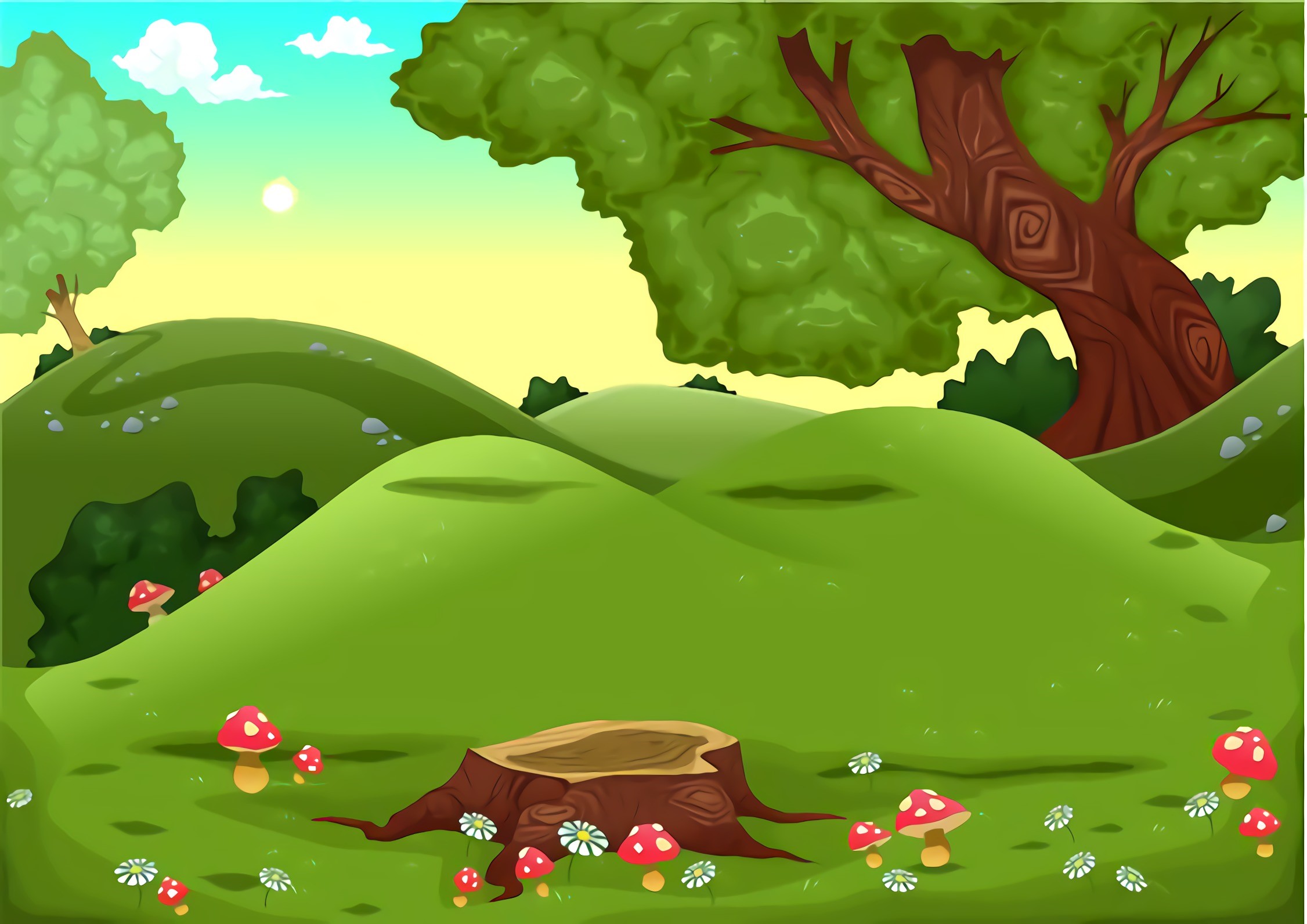 +1
Đúng rồi!
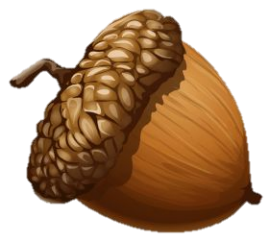 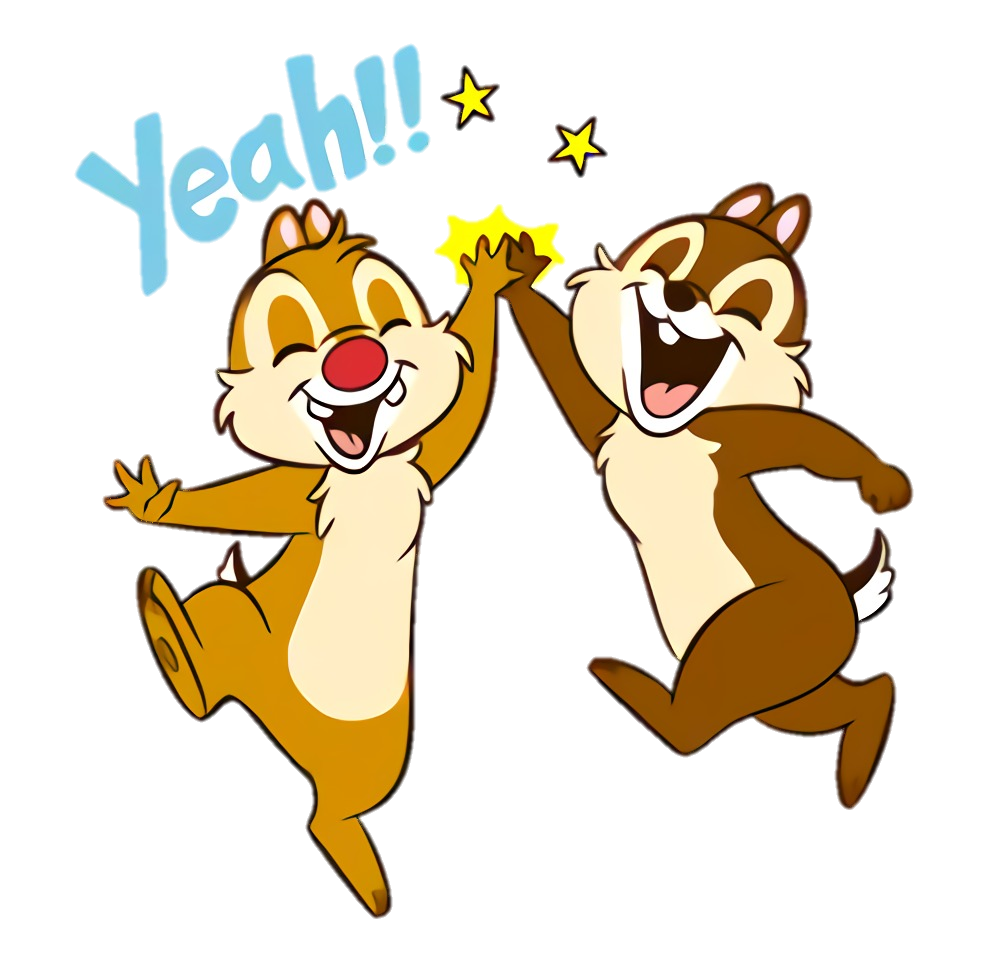 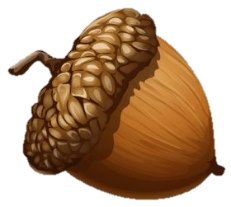 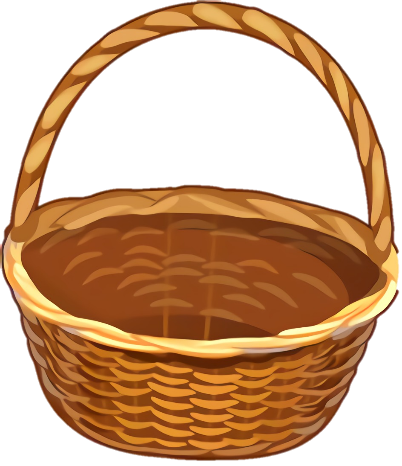 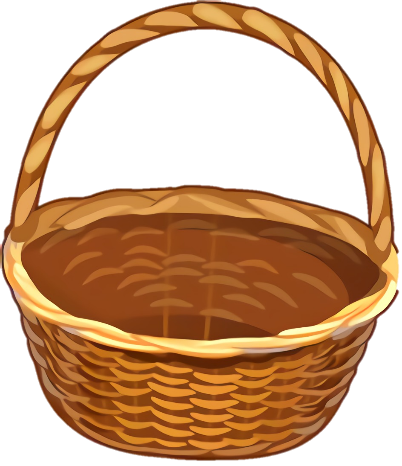 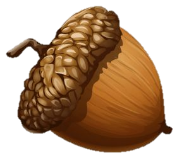 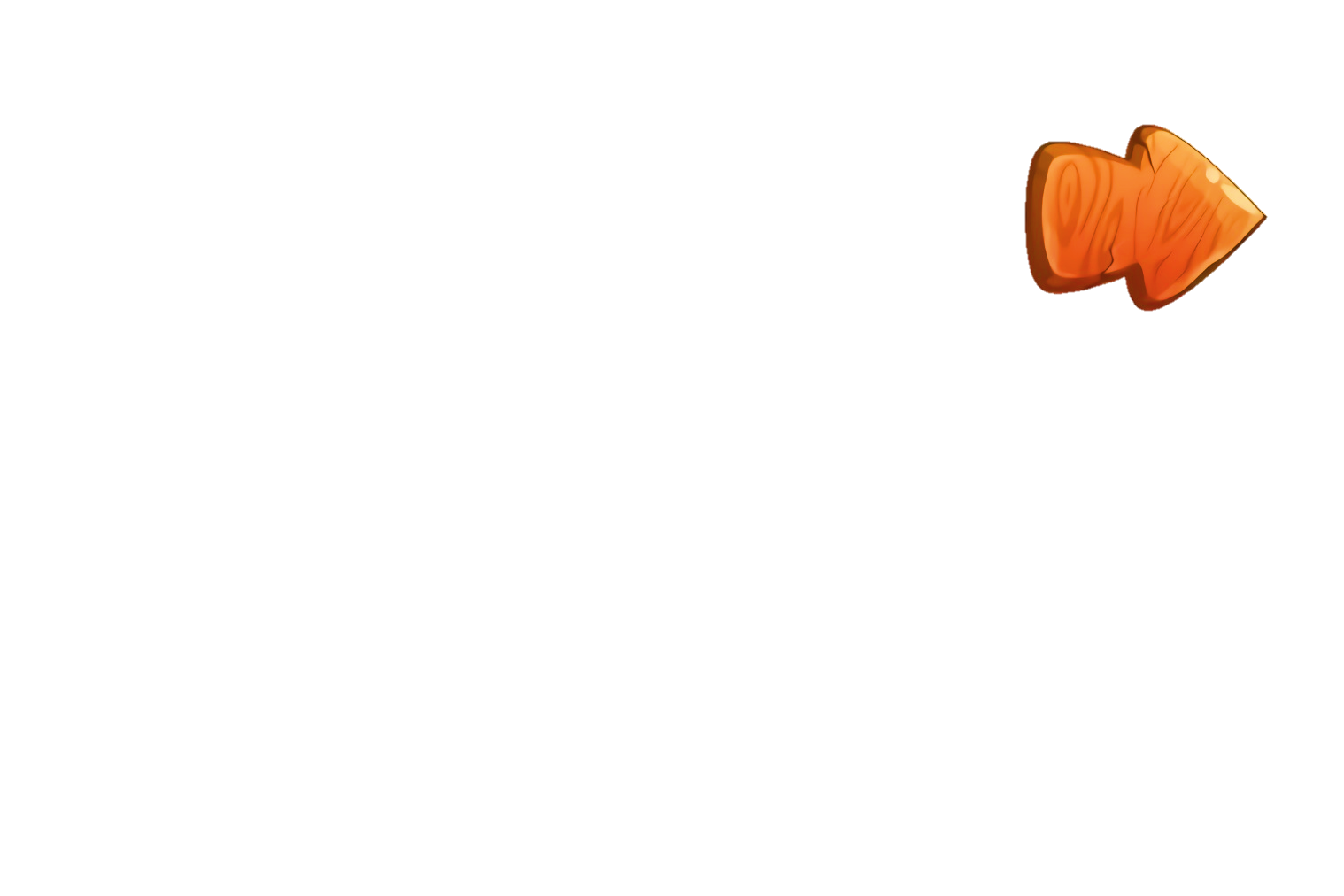 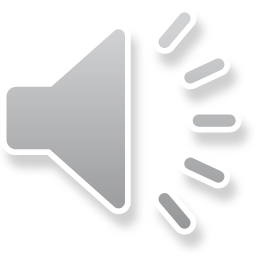 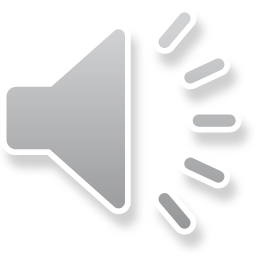 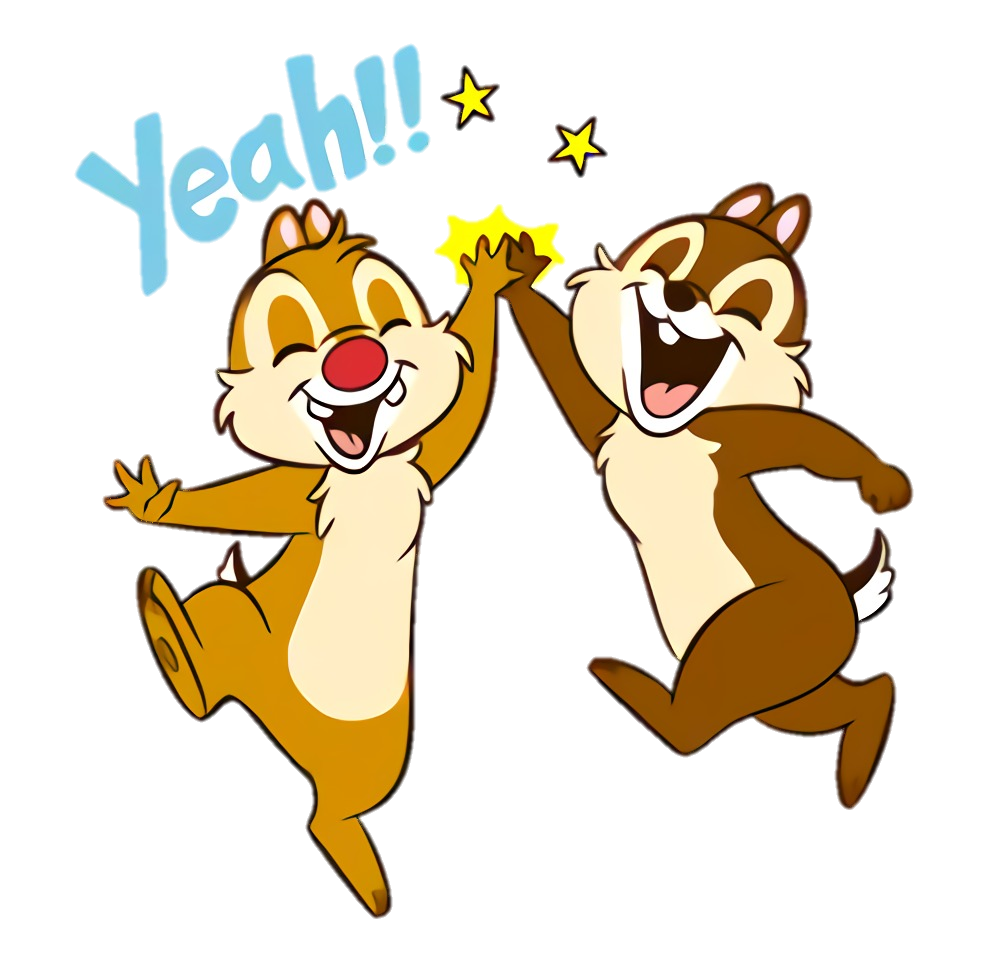 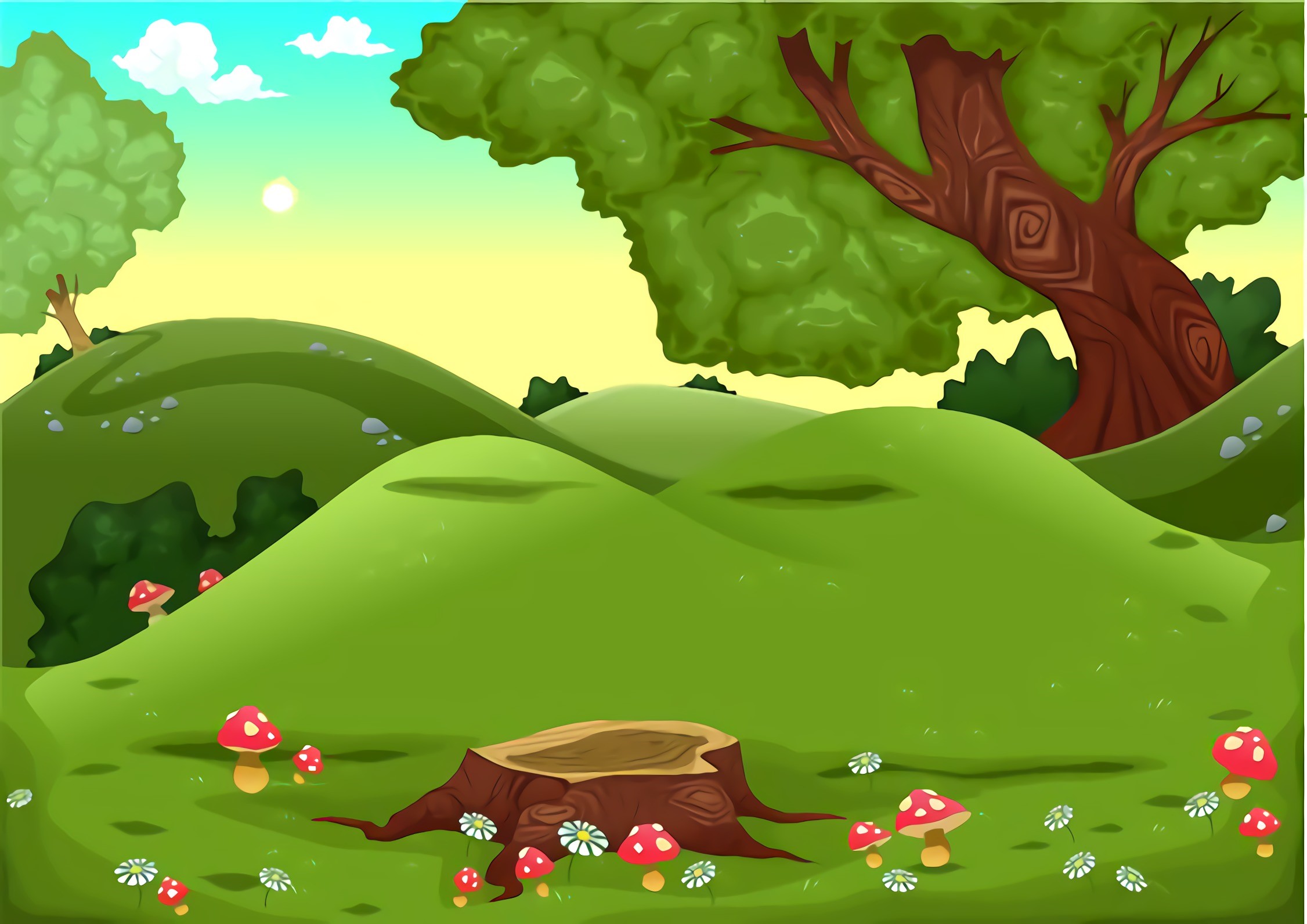 MÌNH CẢM ƠN CÁC BẠN NHÉ!
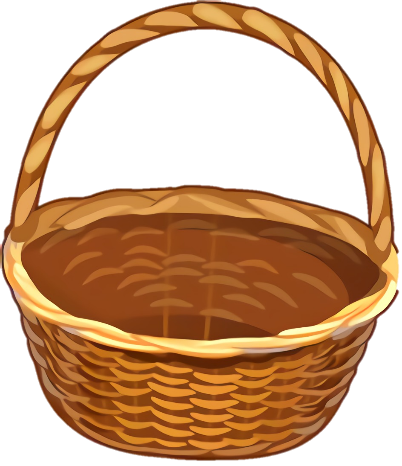 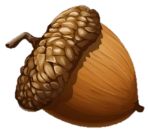 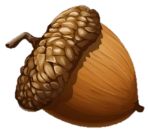 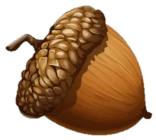 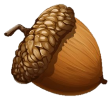 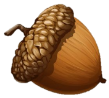 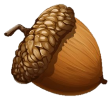 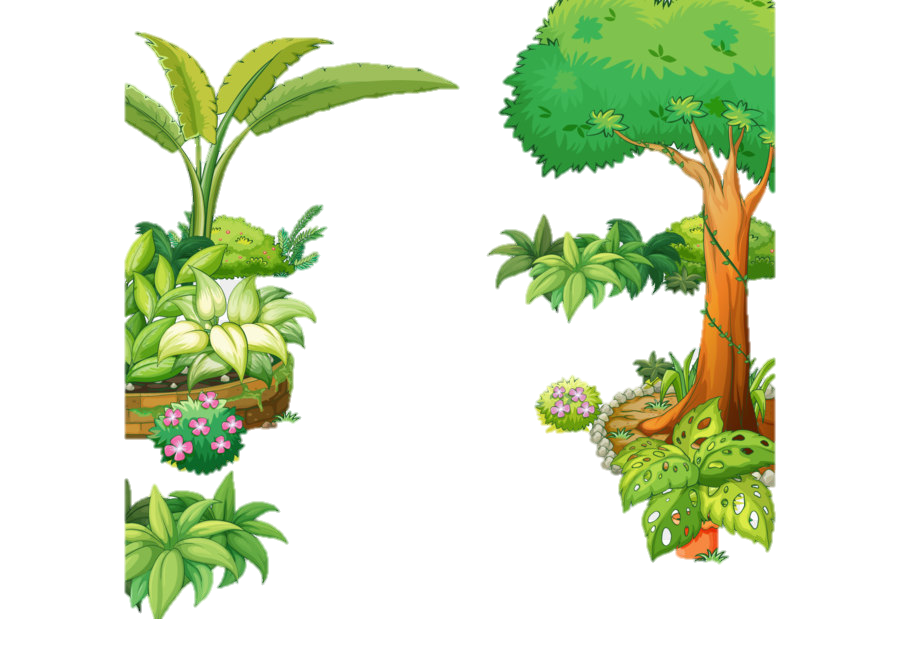 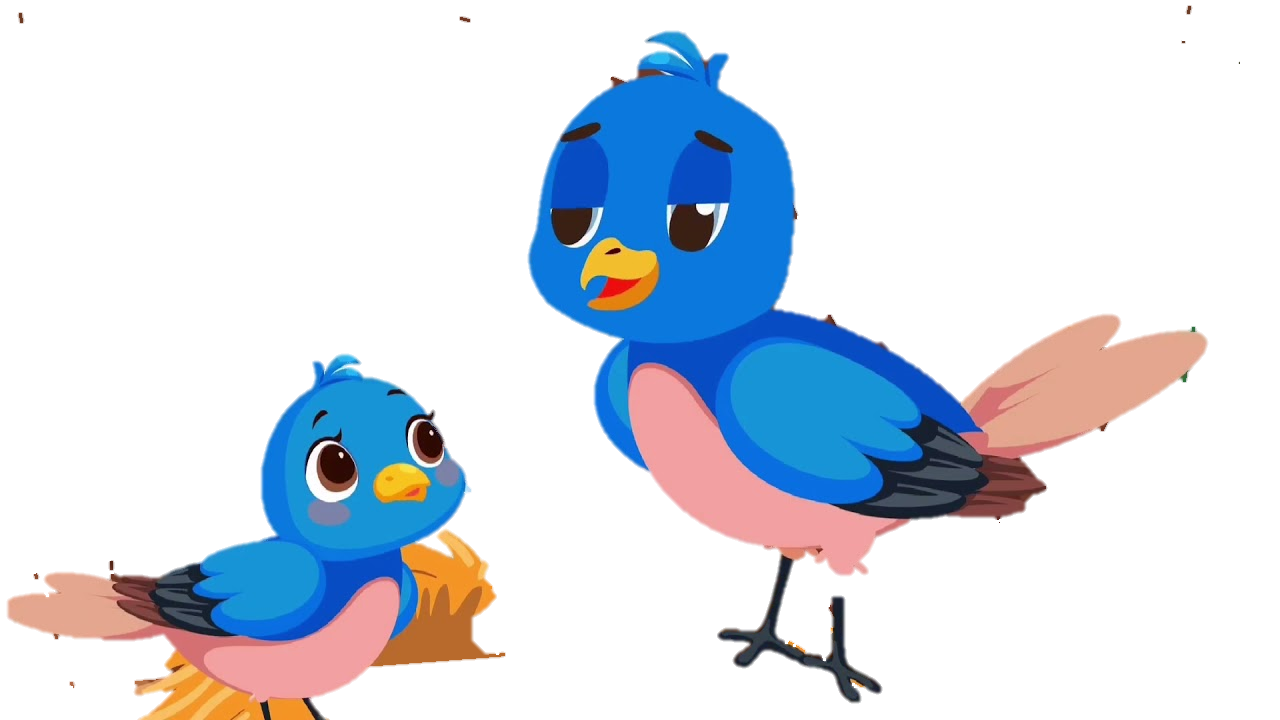 Mục tiêu
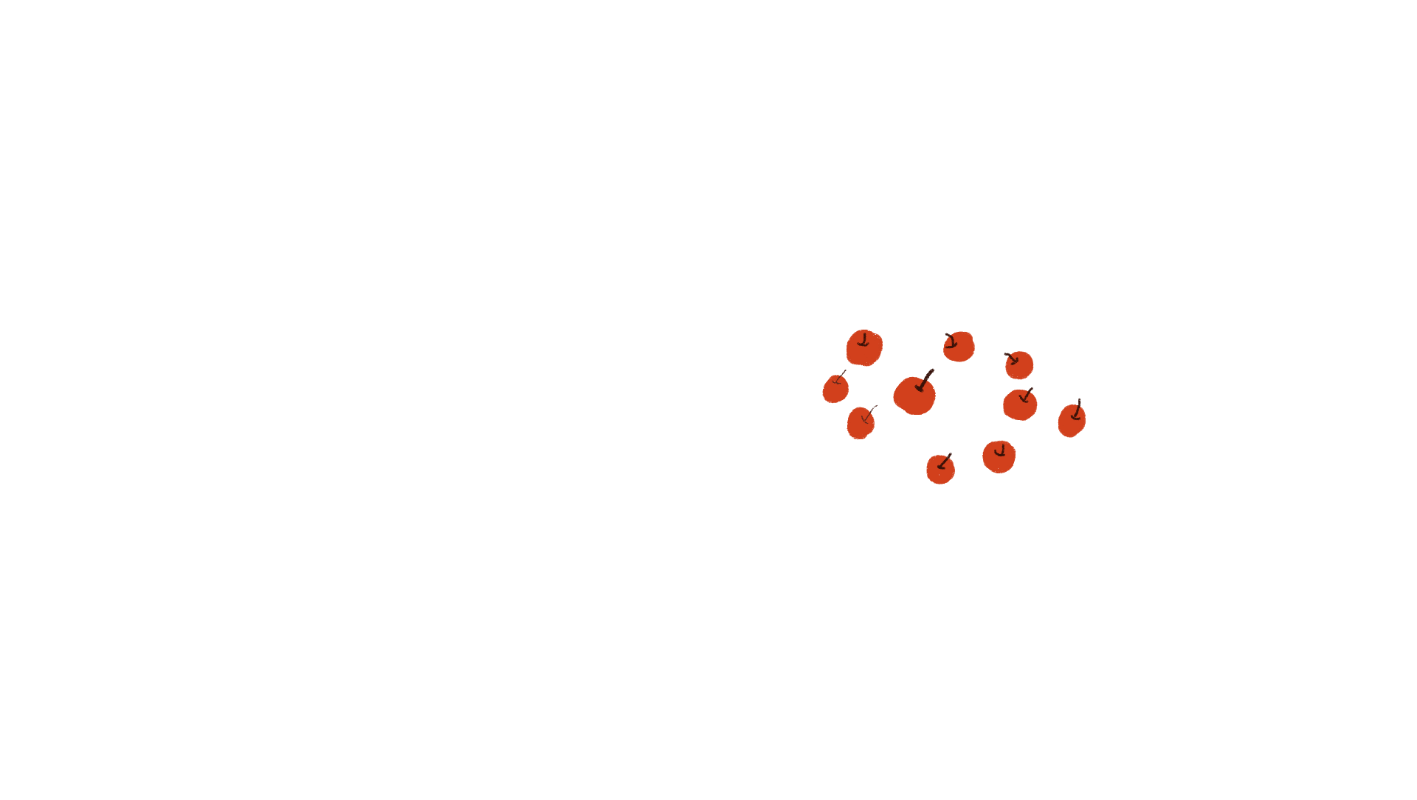 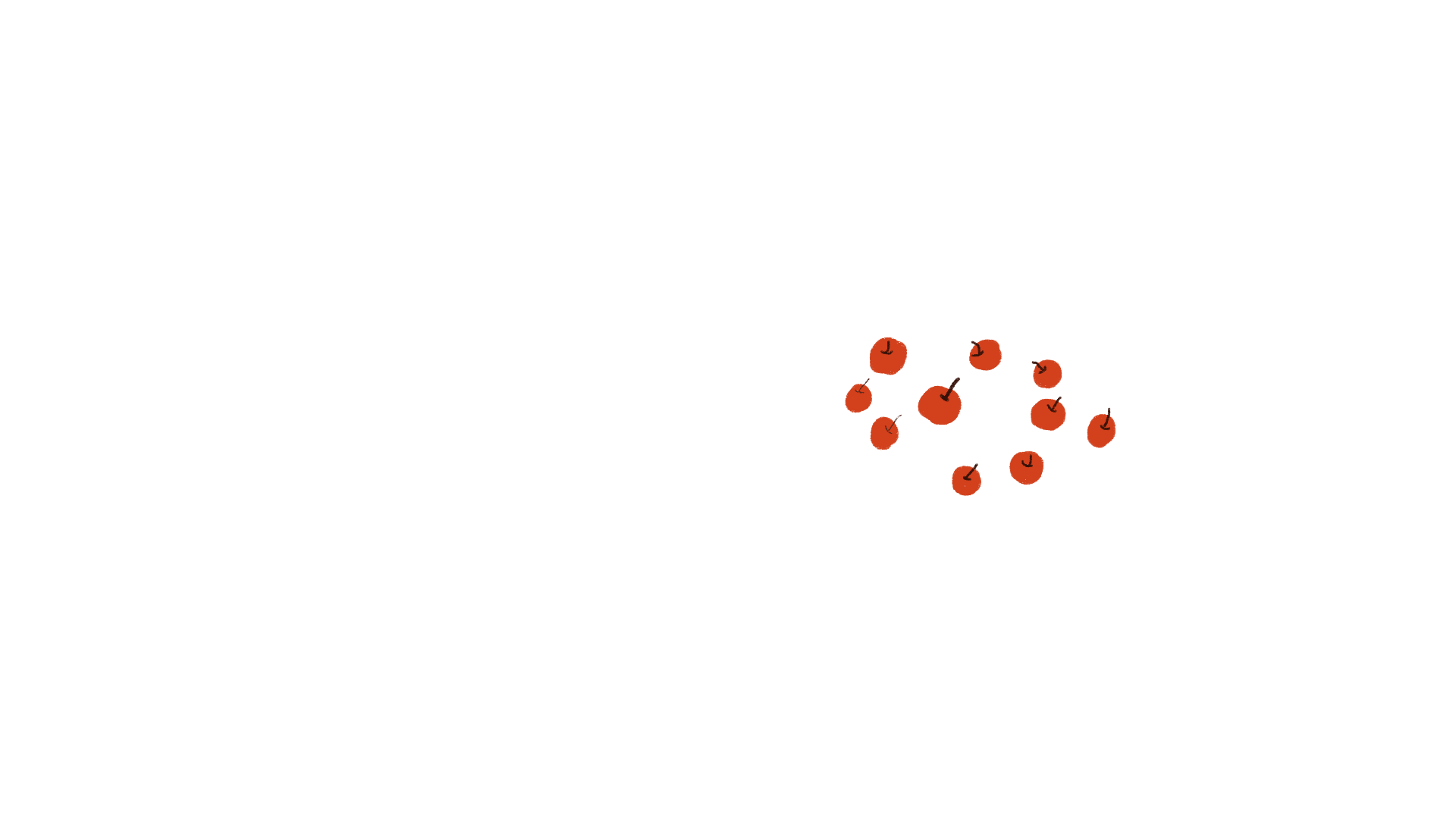 Biết tính diện tích, thể tích hình hộp 
chữ nhật và hình lập phương.
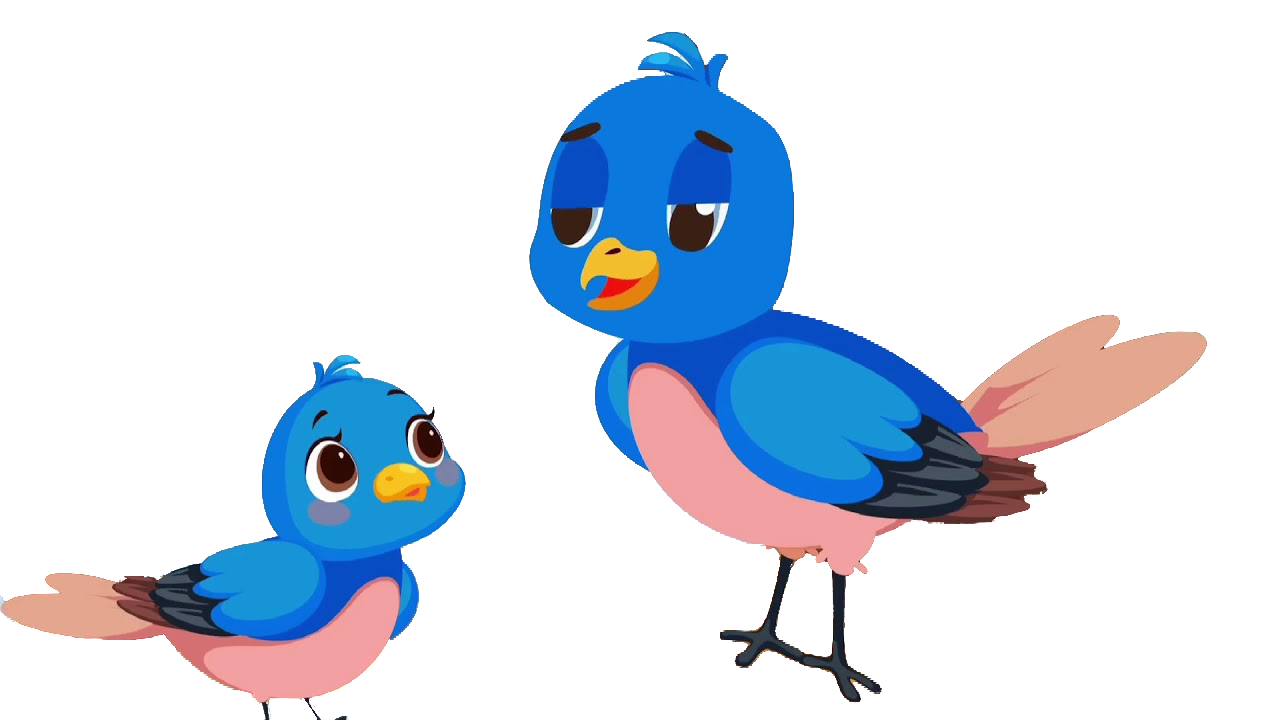 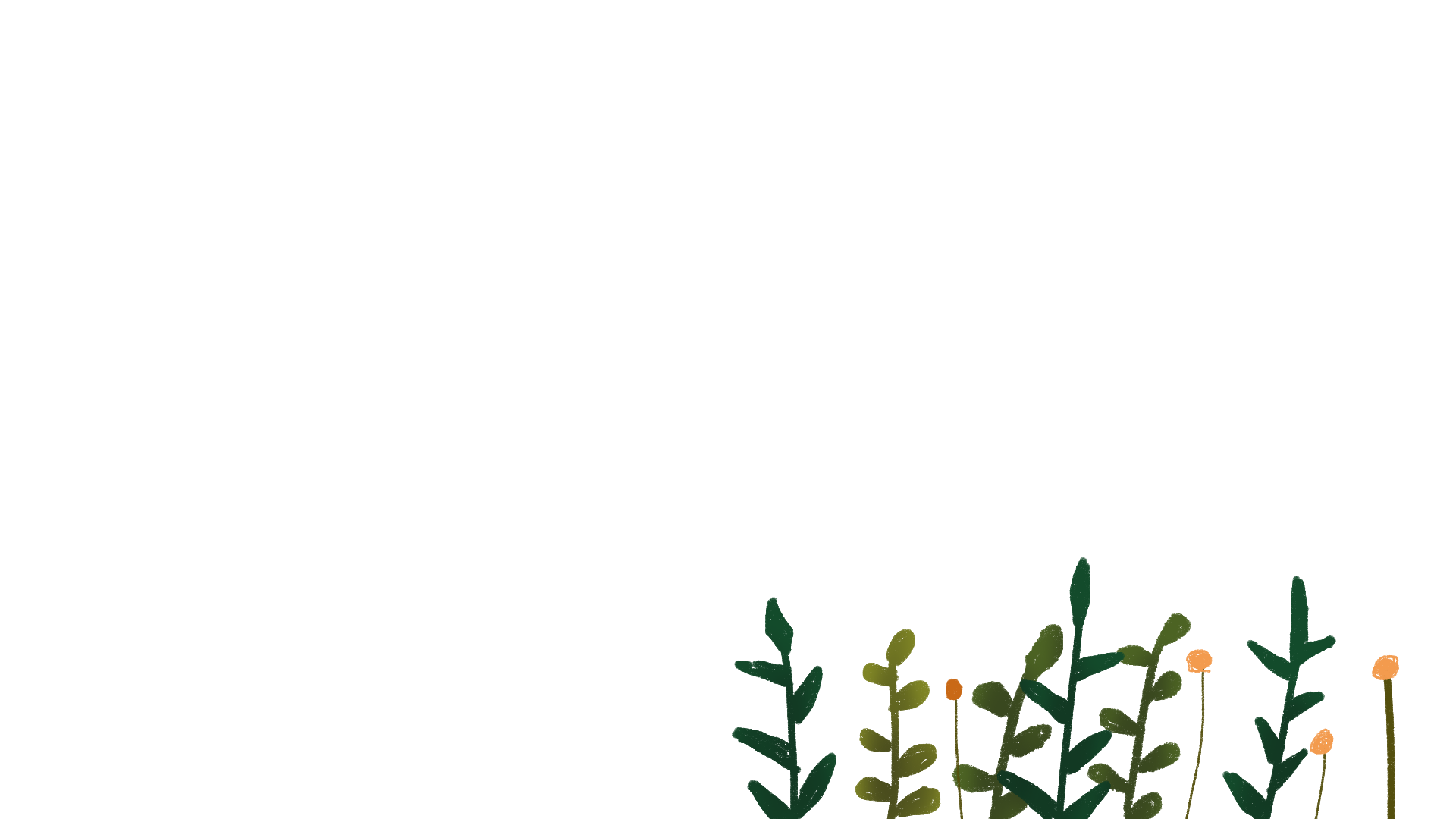 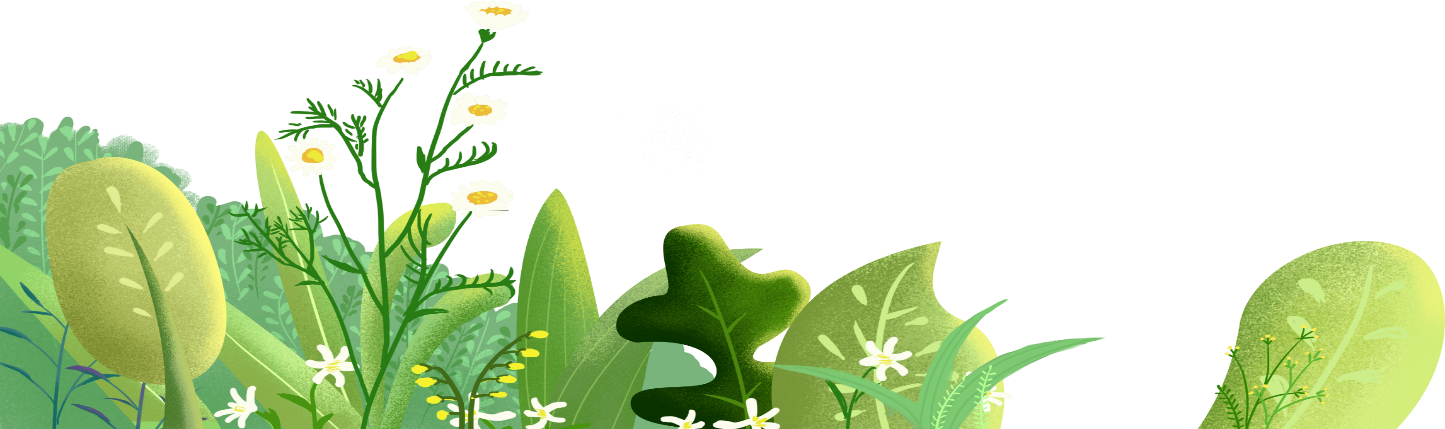 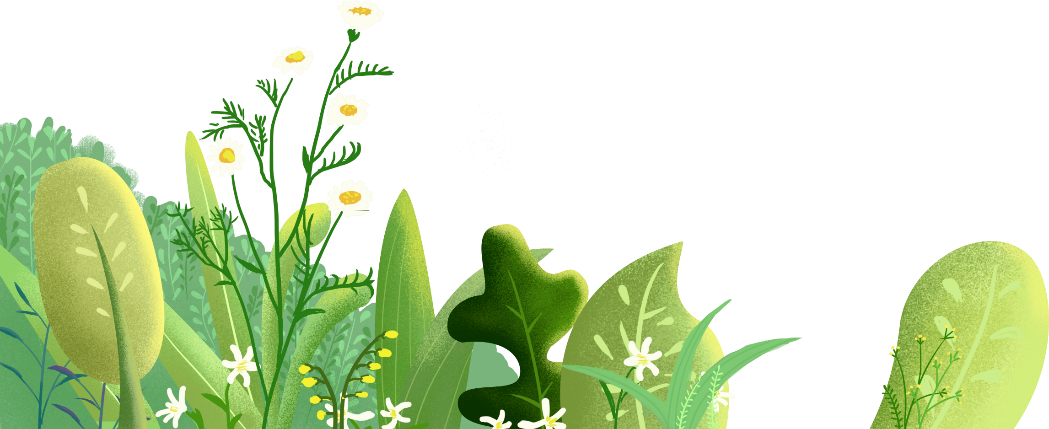 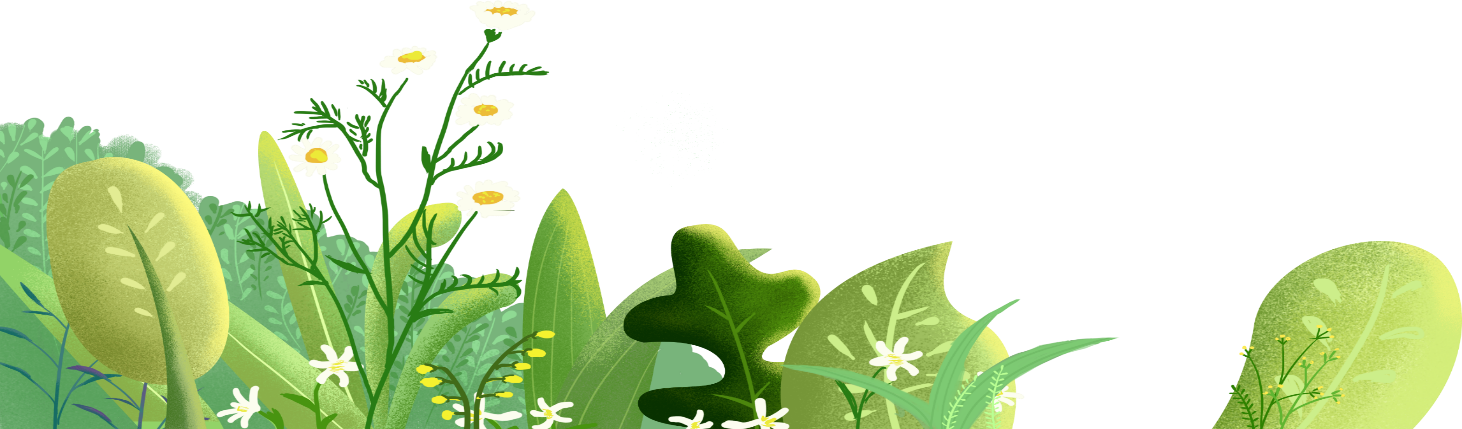 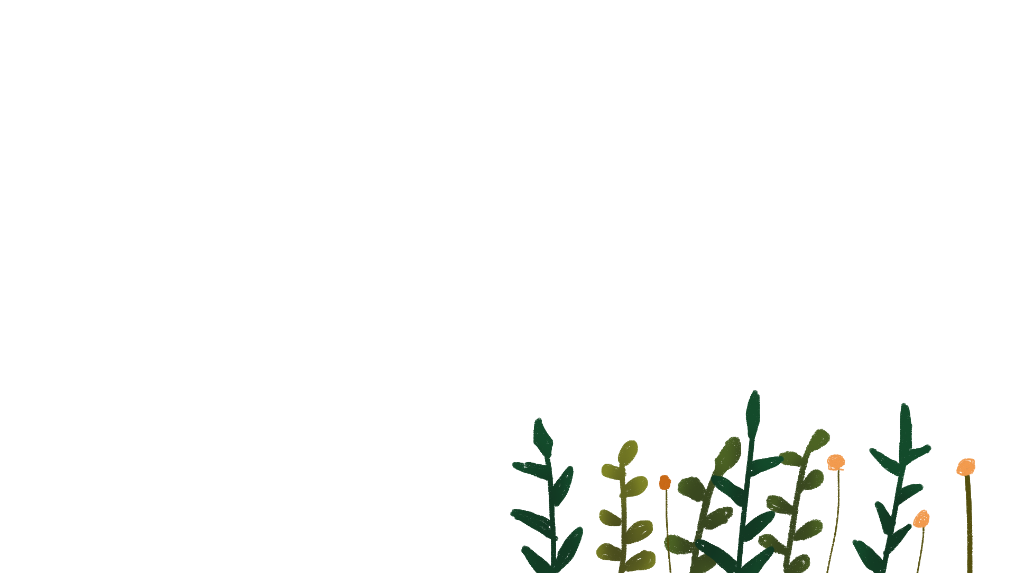 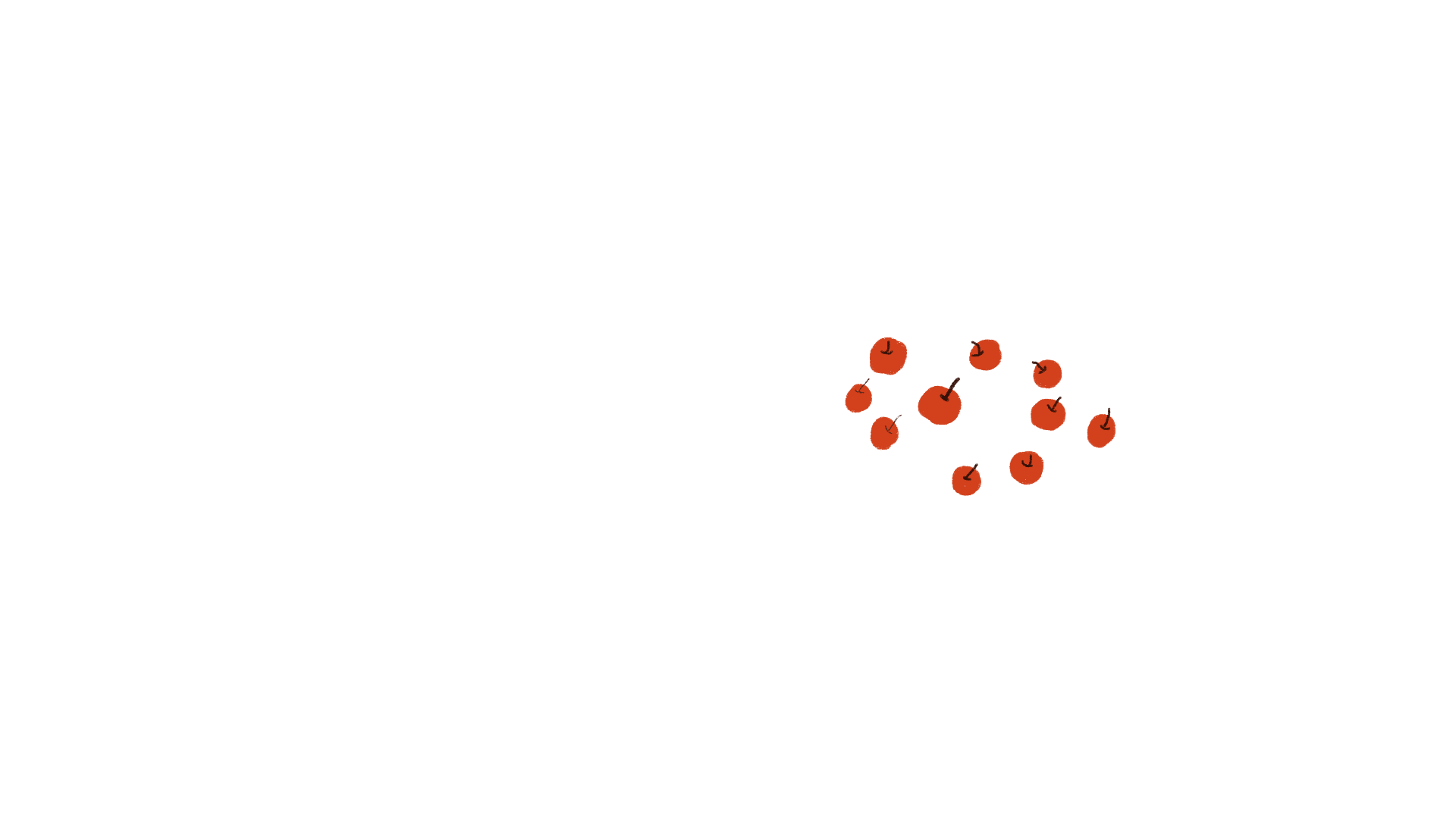 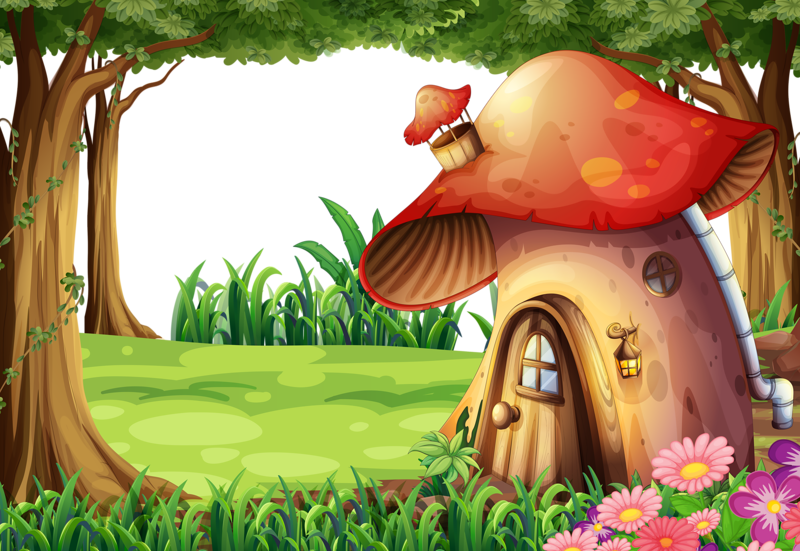 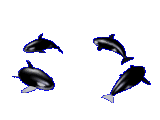 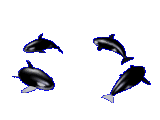 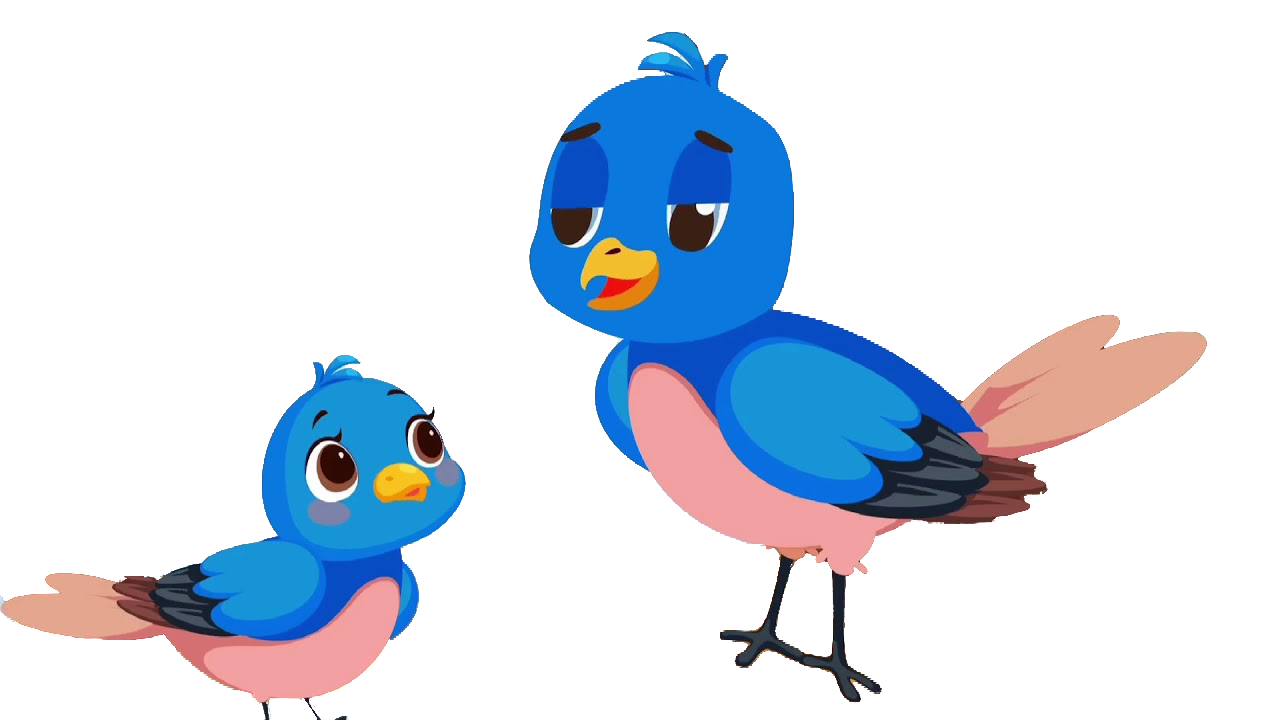 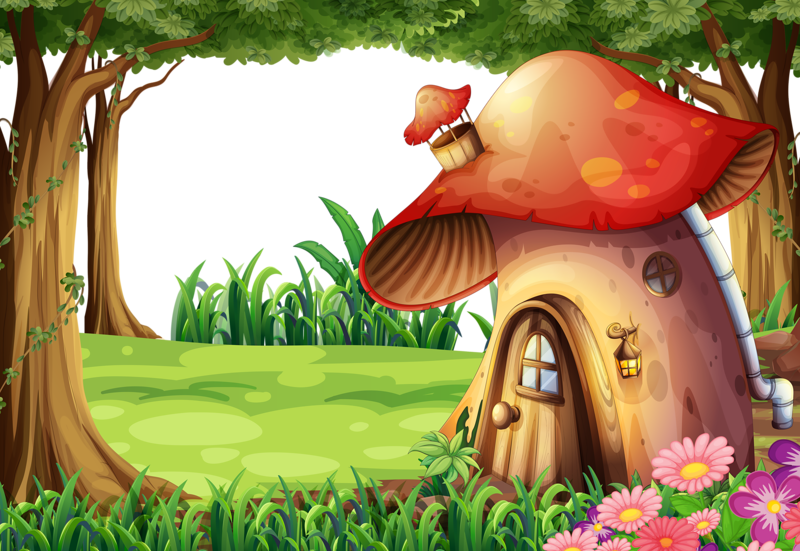 Bài 1: Một bể kính nuôi cá dạng hình hộp 
chữ nhật có chiều dài 1m, chiều rộng 50cm, 
chiều cao 60cm.
a) Tính diện tích kính dùng làm bể cá đó 
(bể không có nắp).
chiều dài 1m
chiều rộng 50cm
chiều cao 60cm
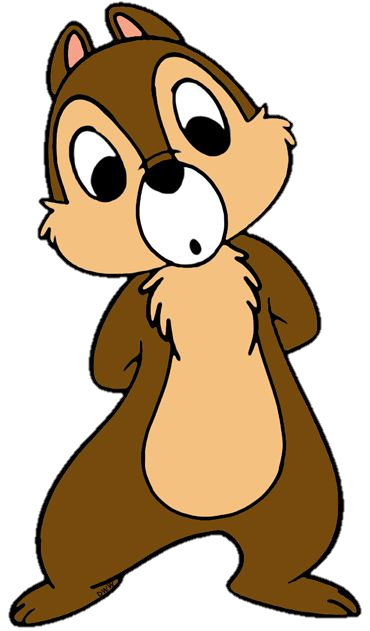 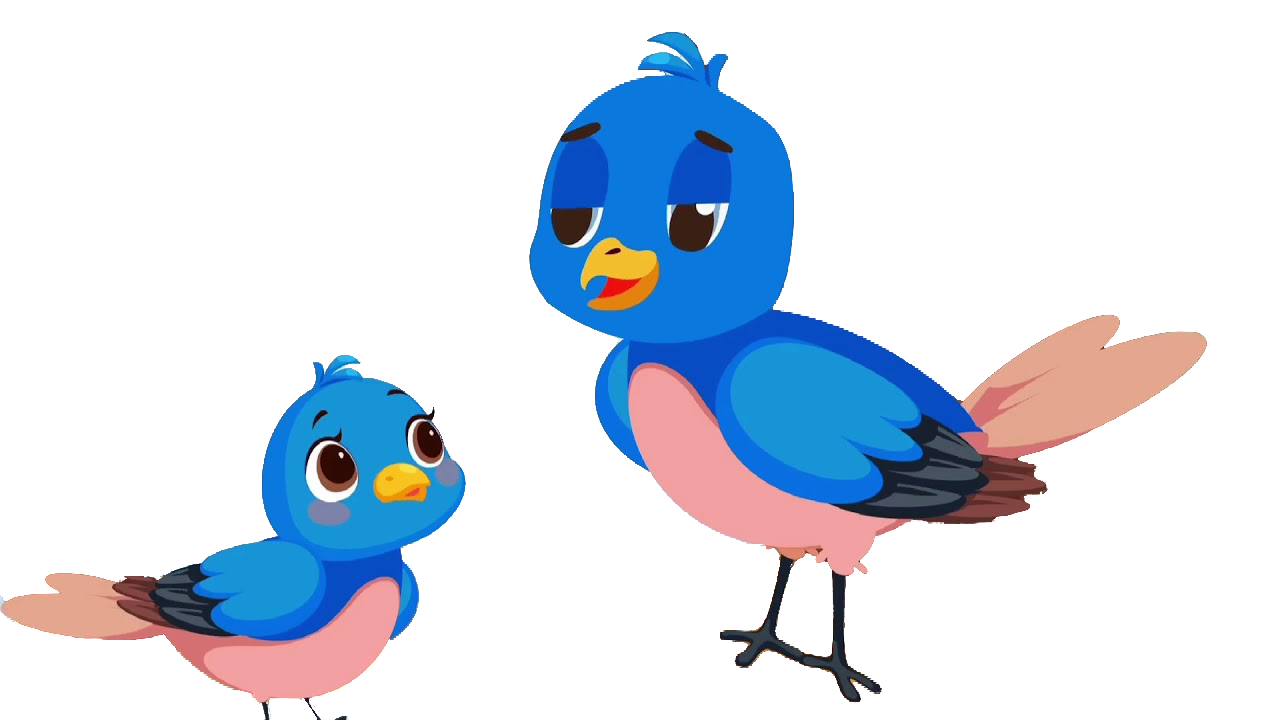 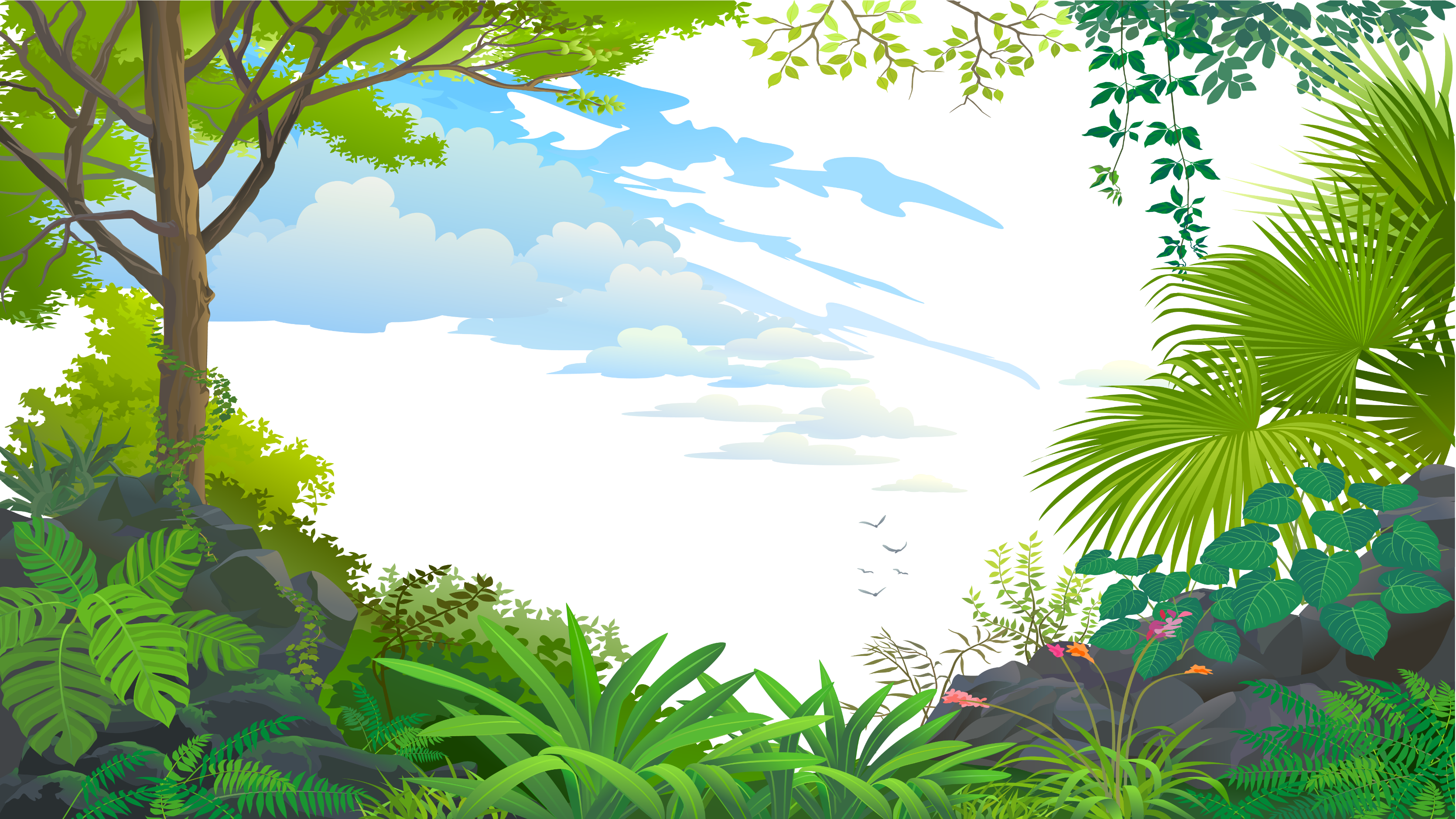 Diện tích kính dùng làm bể cá 
là diện tích của những mặt nào?
Chính là diện tích xung 
quanh và diện tích một 
mặt đáy.
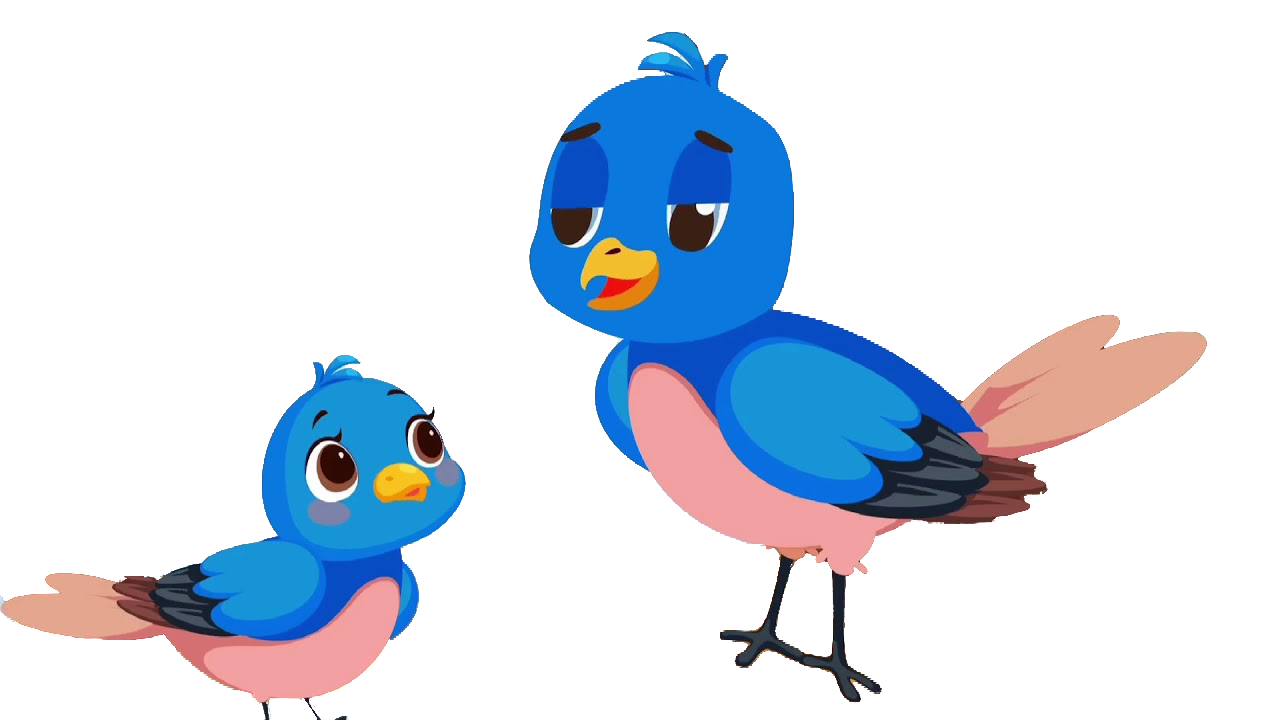 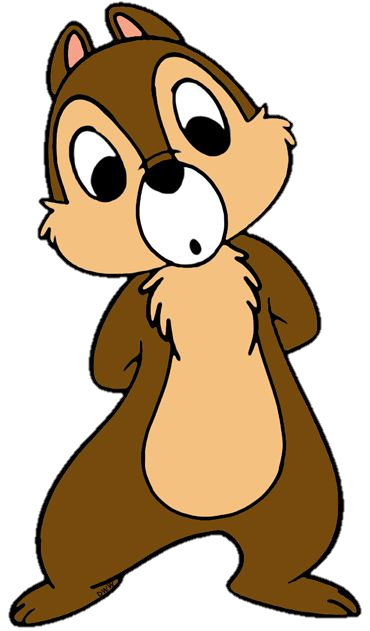 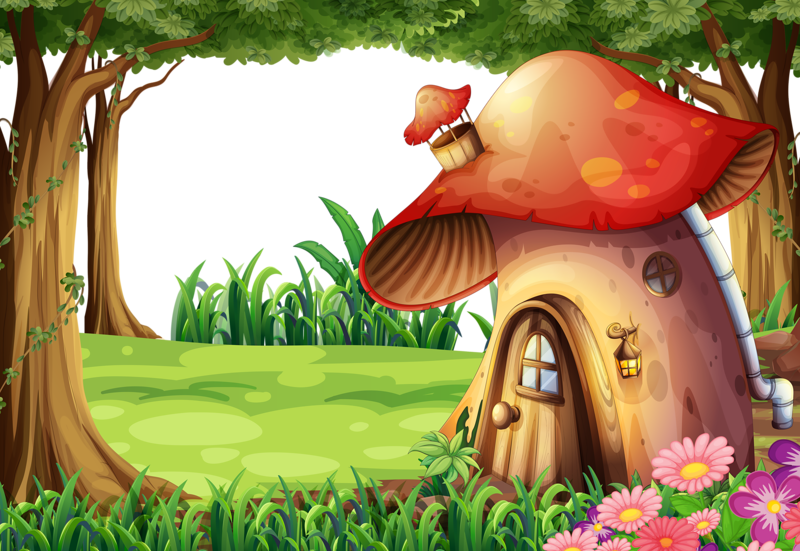 Bài 1: Một bể kính nuôi cá dạng hình hộp chữ nhật có chiều dài 1m, chiều rộng 50cm, chiều cao 60cm.
a) Tính diện tích kính dùng làm bể cá đó (bể không có nắp).
chiều rộng 50cm
chiều dài 1m
chiều cao 60cm
DTXQ bể kính
DT 1 mặt đáy bể kính
+
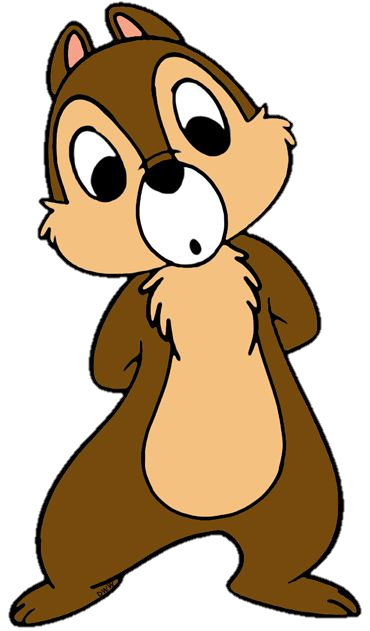 (dài + rộng) x 2 x cao
dài x rộng
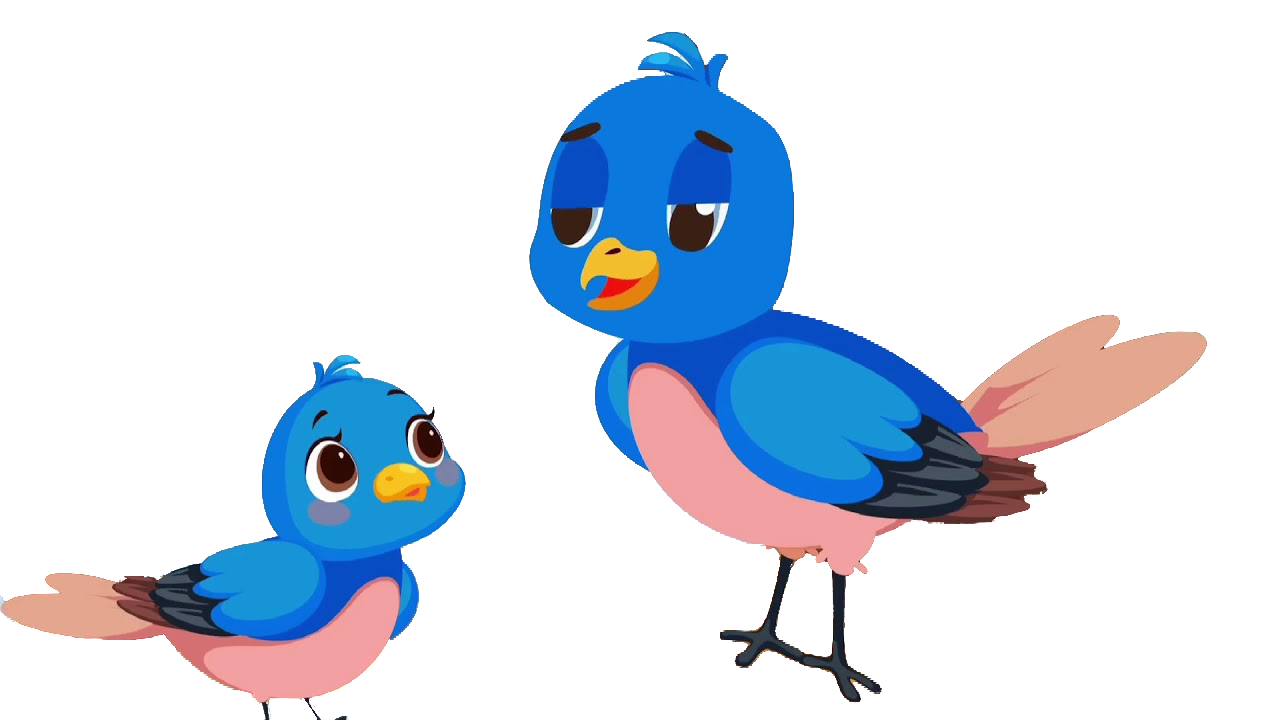 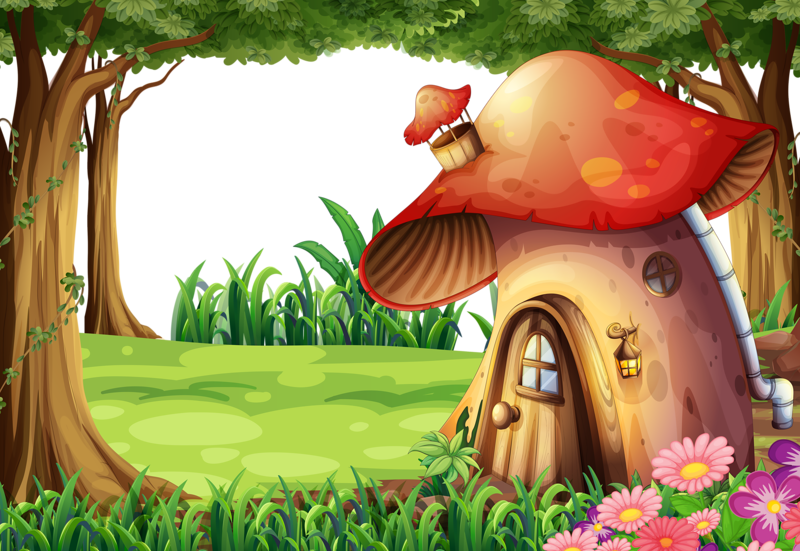 Bài 1: Một bể kính nuôi cá dạng hình hộp 
chữ nhật có chiều dài 1m, chiều rộng 50cm, 
chiều cao 60cm.
b) Tính thể tích bể cá đó.
chiều dài 1m
chiều rộng 50cm
chiều cao 60cm
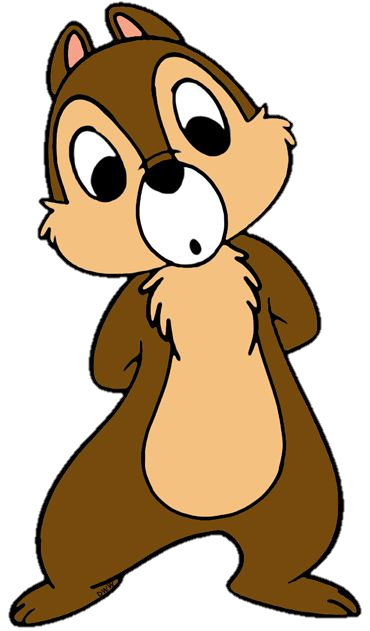 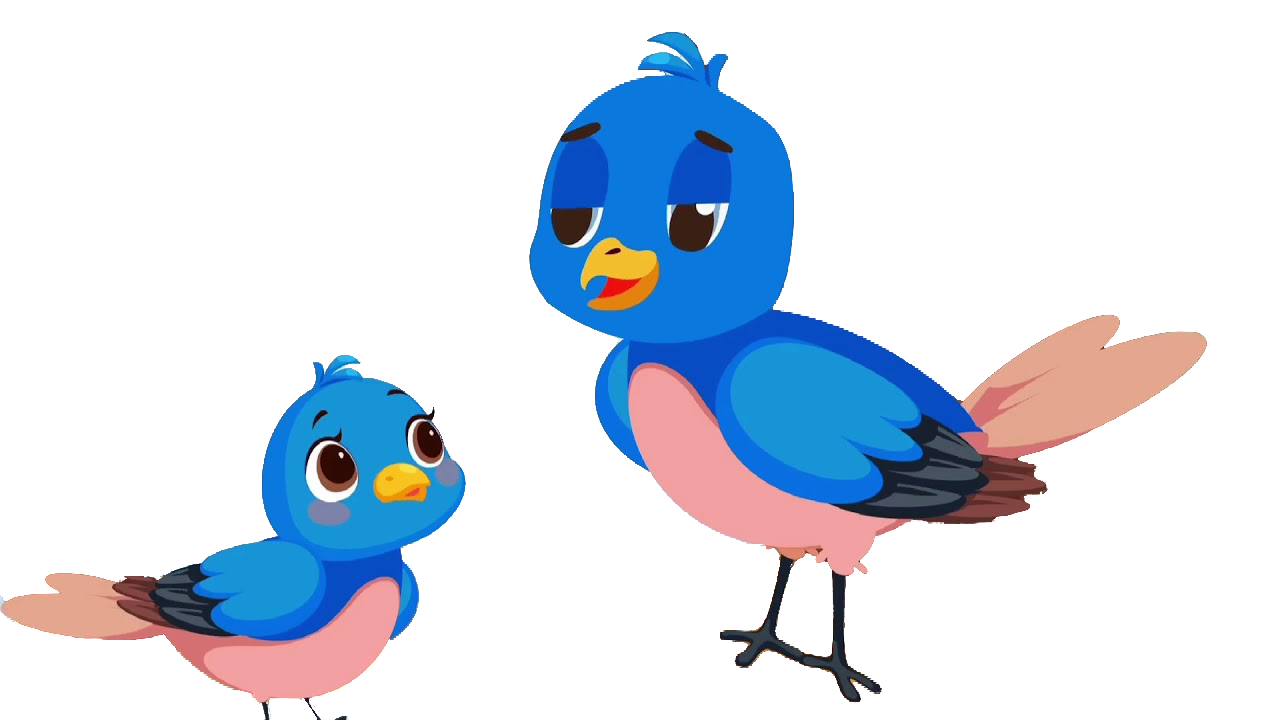 dài x rộng x cao
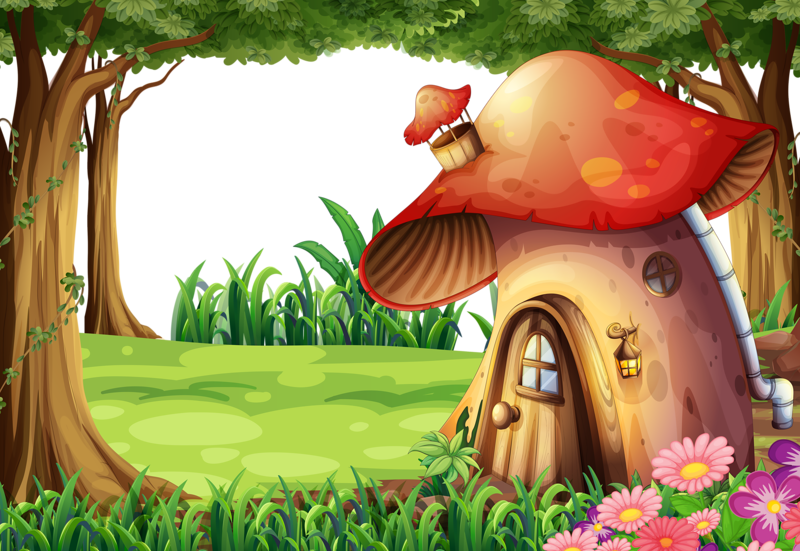 Bài giải
Đổi: 1m = 100cm
Diện tích xung quanh của bể kính là:
	(100 + 50) x 2 x 60 = 18000 (cm2)
Diện tích 1 mặt đáy của bể kính là:
	100 x 50 = 5000 (cm2)
Diện tích kính dùng làm bể cá là:
	18000 + 5000 = 23000 (cm2)
Thể tích của bể kính:
  100 x 50 x 60 = 300000 (cm3)
		Đáp số: a. 23000 cm2
					b. 300000 cm3
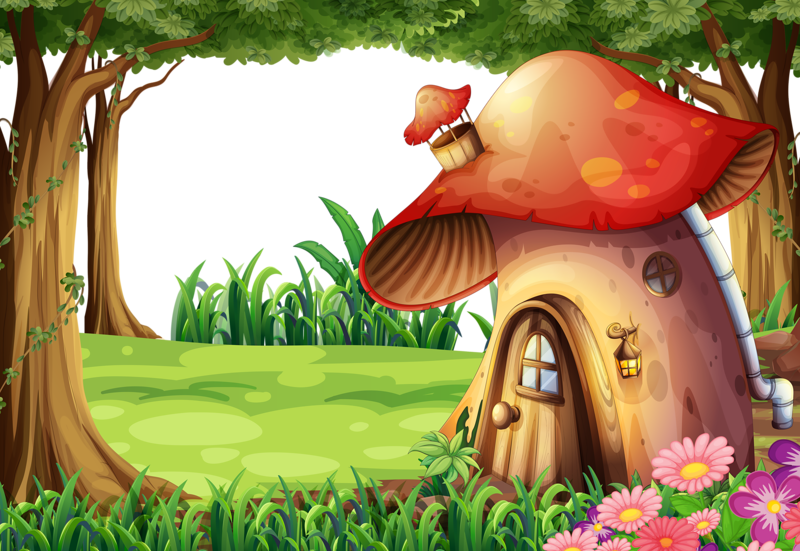 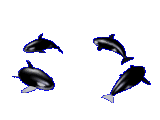 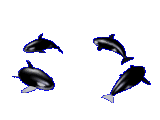 chiều cao 60cm
chiều rộng 50cm
chiều dài 1m
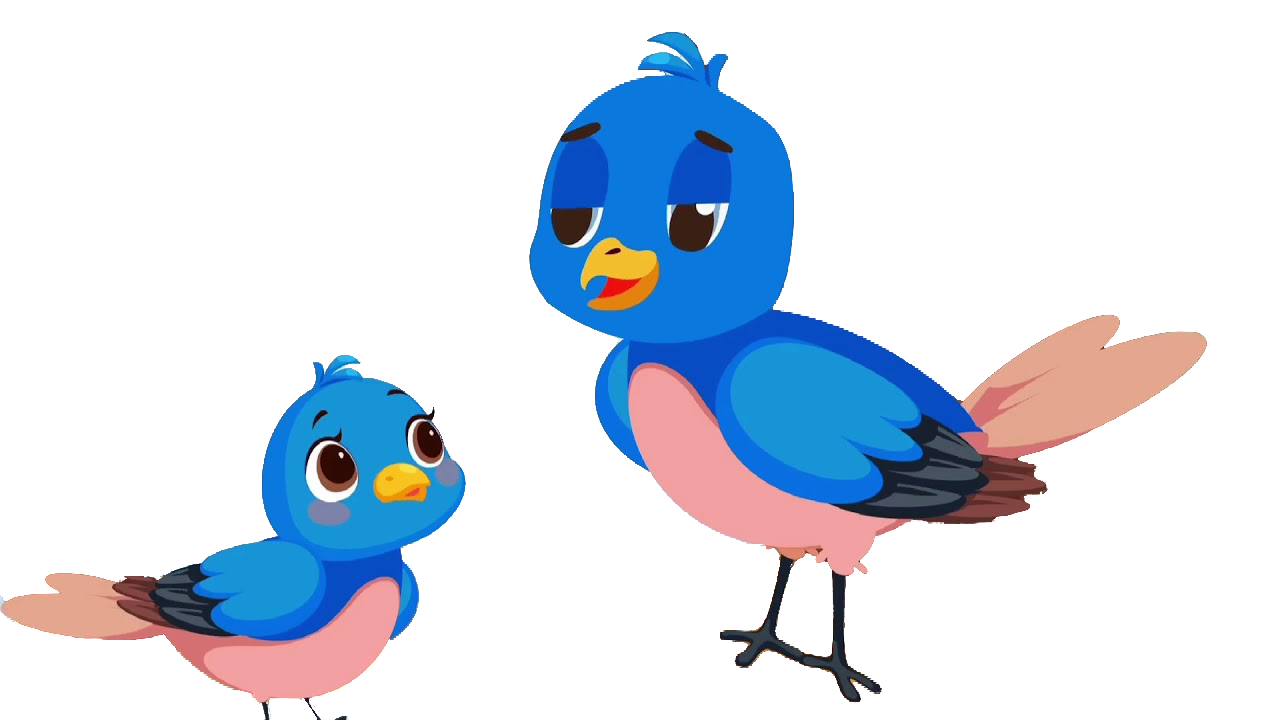 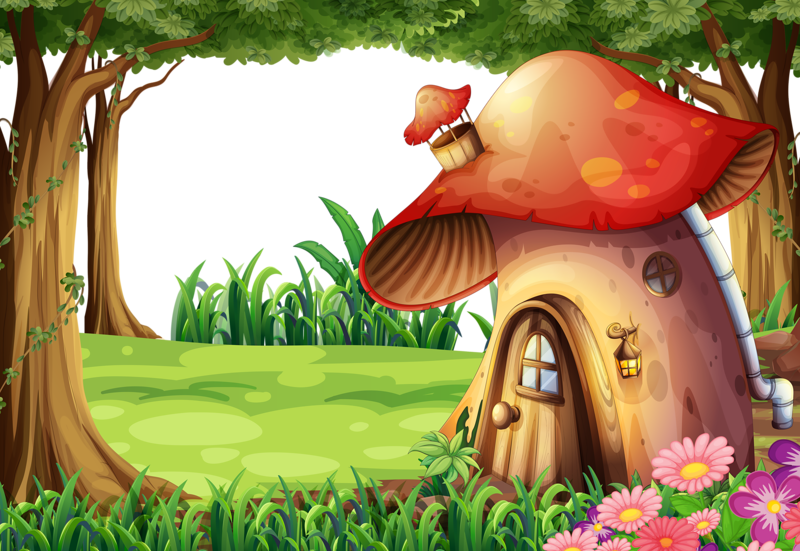 Bài giải
Thể tích nước trong bể:
	300000 x 3 : 4 = 225000 (cm3)
		Đáp số: 225000 cm3
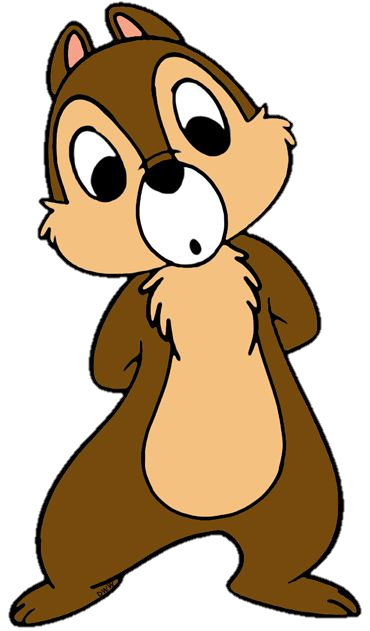 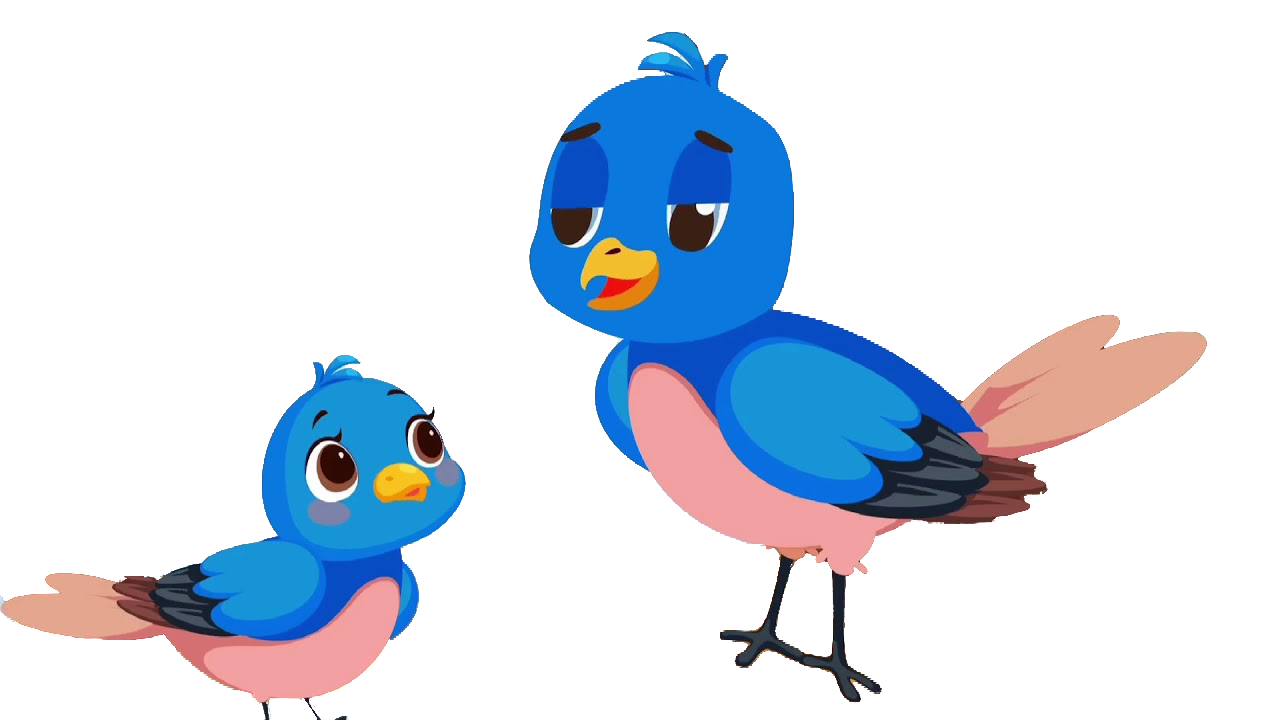 Muốn tính diện tích xung quanh, diện 
tích toàn phần và thể tích hình lập 
phương ta làm thế nào?
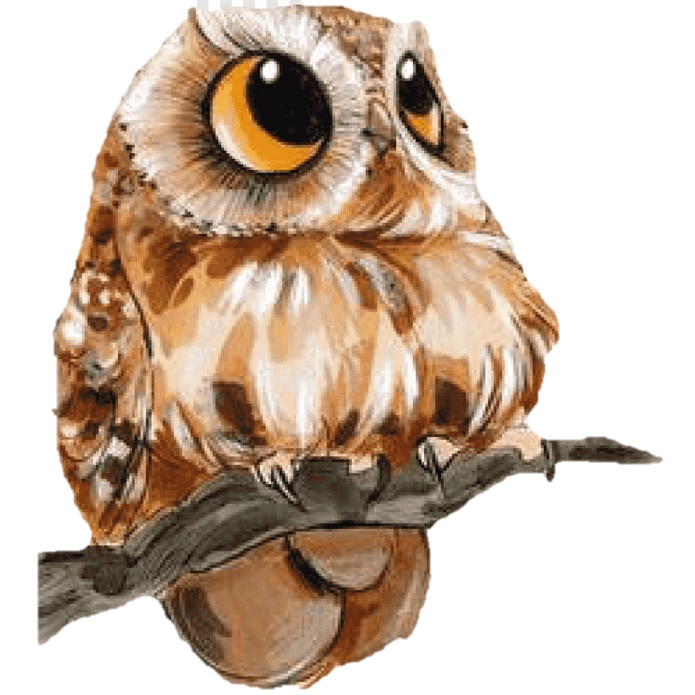 DTXQ = cạnh x cạnh x 4
DTTP = cạnh x cạnh x 6
Thể tích = cạnh x cạnh x cạnh
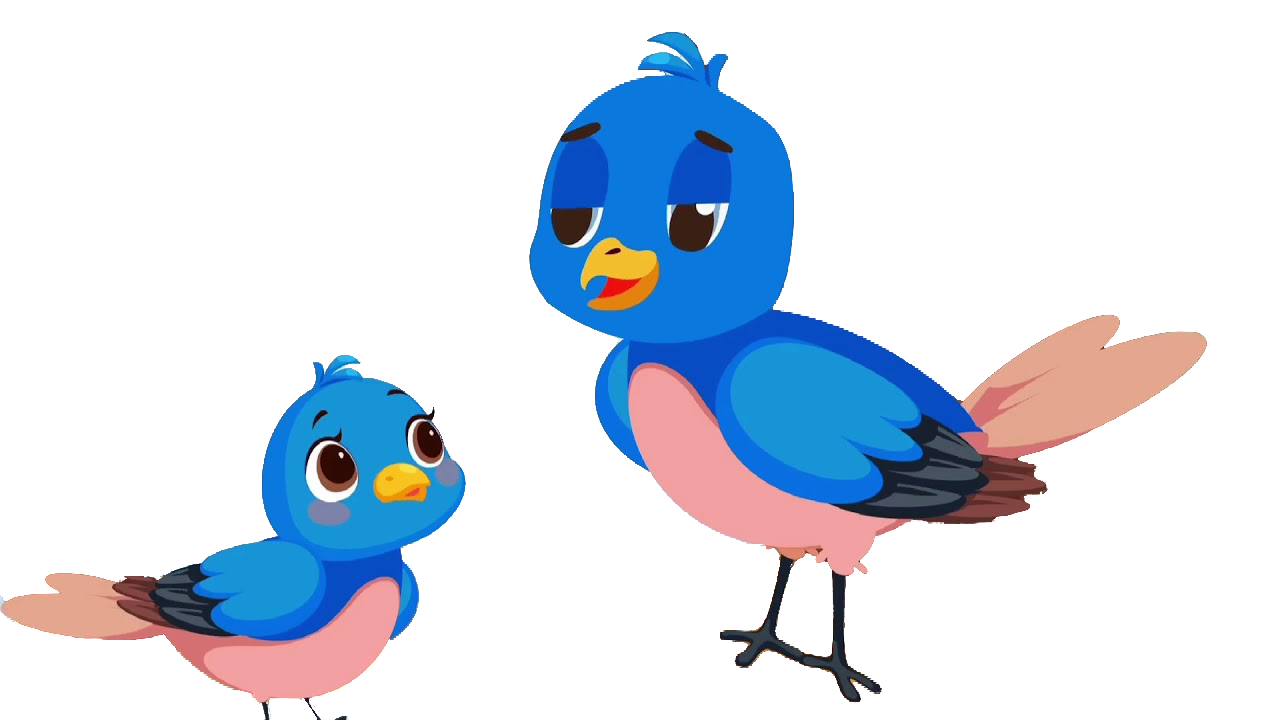 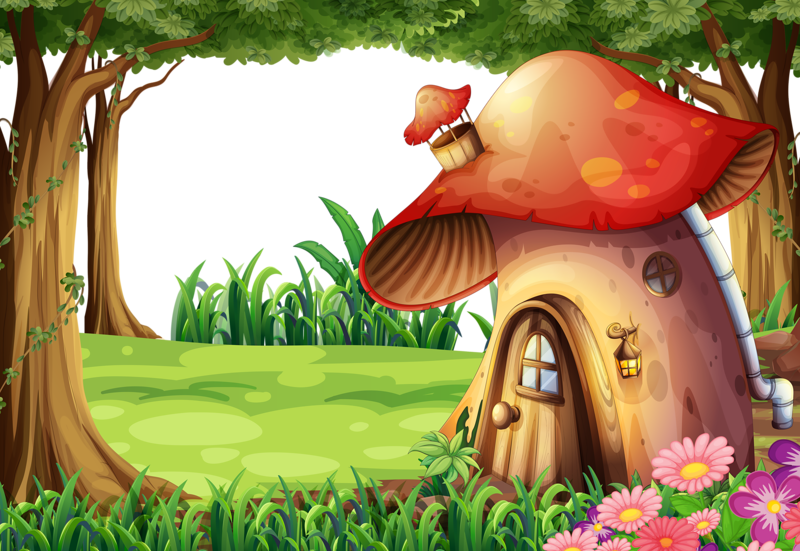 Bài 2: Một hình lập phương có cạnh 1,5m. Tính:
a) Diện tích xung quanh của hình lập phương.
b) Diện tích toàn phần của hình lập phương.
c) Thể tích của hình lập phương.
Diện tích xung quanh
Diện tích toàn phần
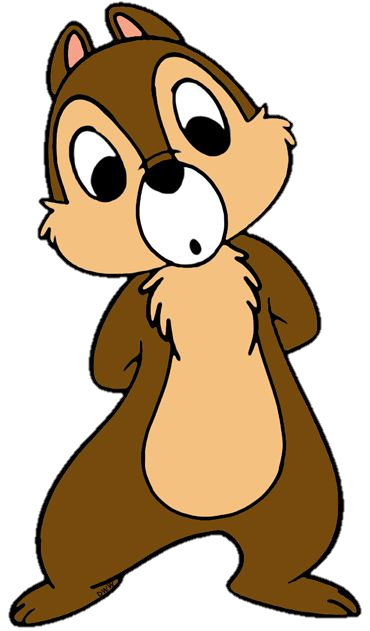 Thể tích
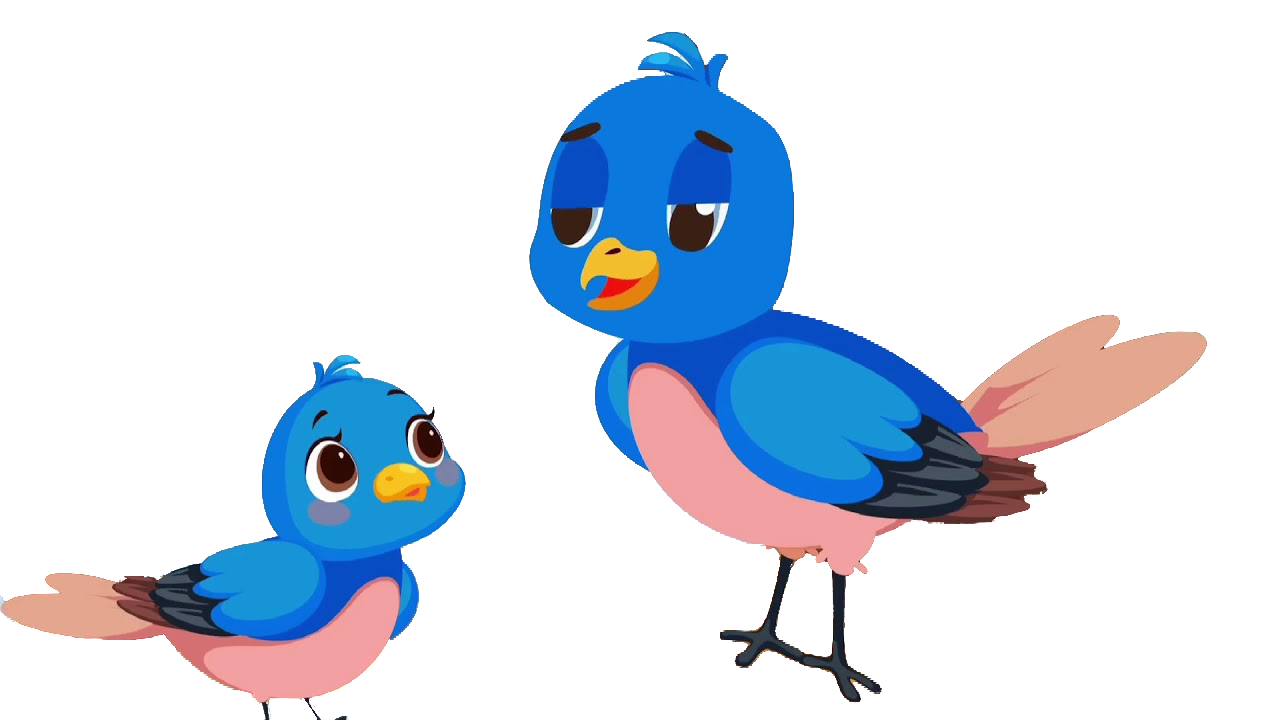 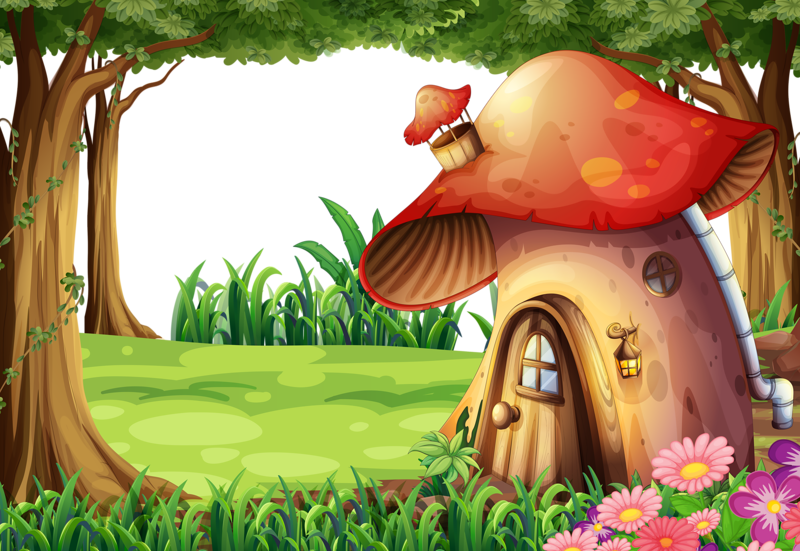 Bài giải
Diện tích xung quanh của hình lập phương:
		1,5 x 1,5 x 4 = 9 (m2) 
Diện tích toàn phần của hình lập phương:
		1,5 x 1,5 x 6 = 13,5 (m2) 
Thể tích toàn phần của hình lập phương:
		1,5 x 1,5 x 1,5 = 3,375 (m3) 
		Đáp số: a. 9m2 b. 13,5m2  c. 3,375m3
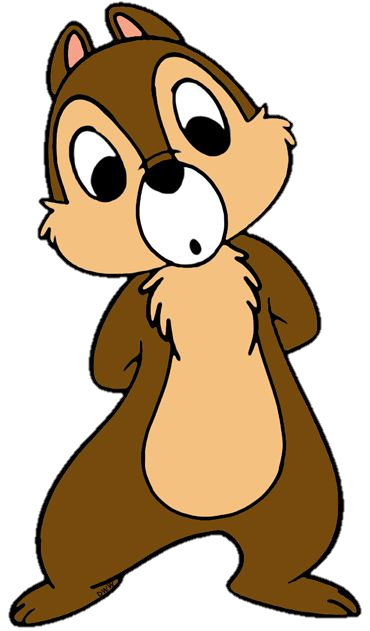 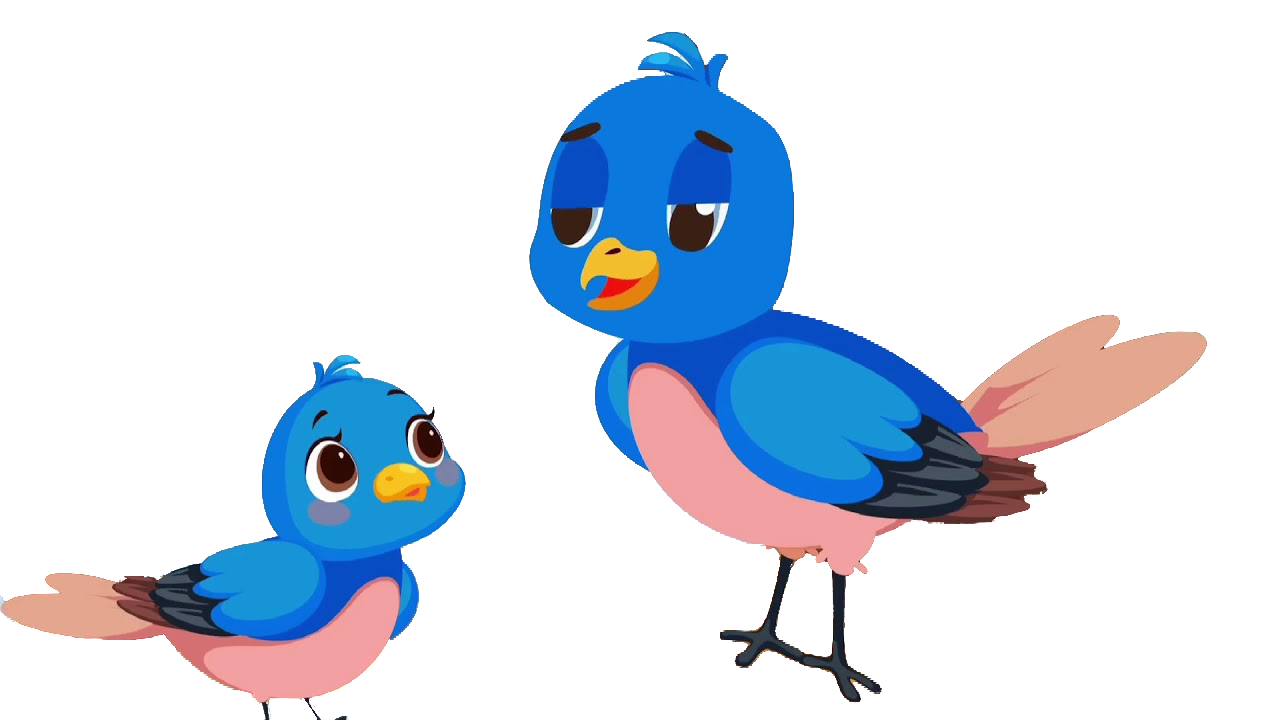 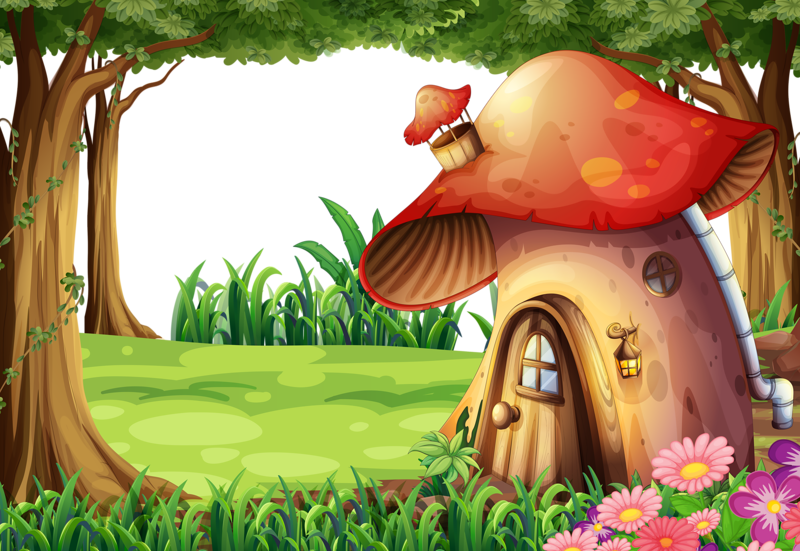 Bài 3: Có hai hình lập phương. Hình M có cạnh dài gấp 3 lần cạnh hình N.
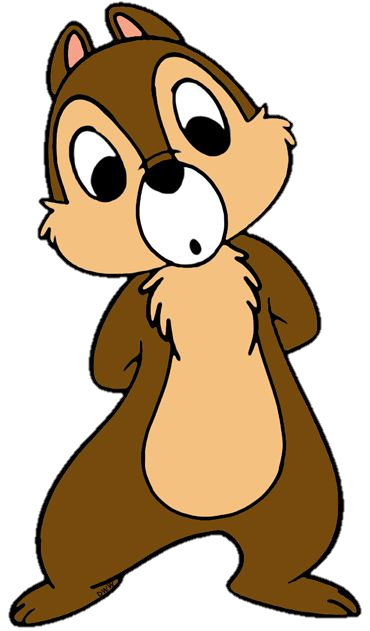 N
M
a) Diện tích toàn phần của hình M gấp mấy lần diện tích toàn phần của hình N?
b) Thể tích của hình M gấp mấy lần thể tích của hình N?
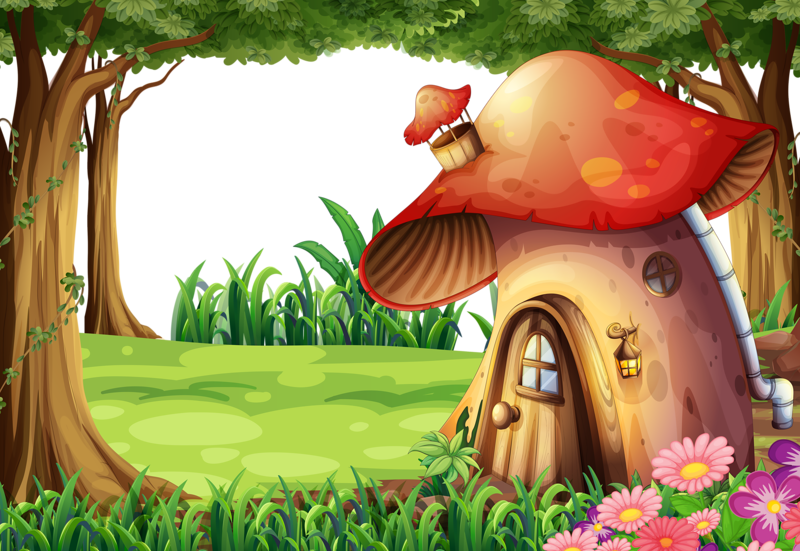 Nếu ta gọi a là cạnh hình lập phương N thì cạnh hình lập phương M là:
a x 3
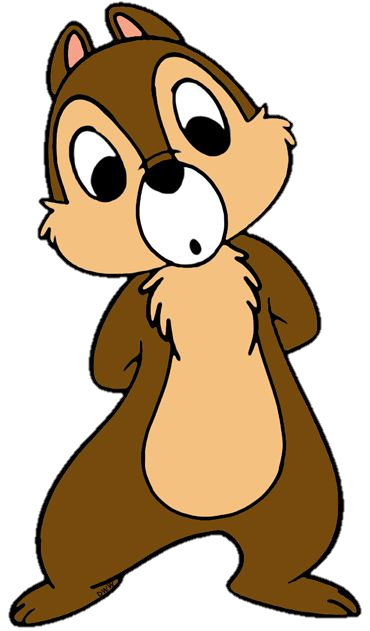 a x a x 6
(a x 3) x (a x 3) x 6
a x a x a
(a x 3) x (a x 3) x (a x 3)
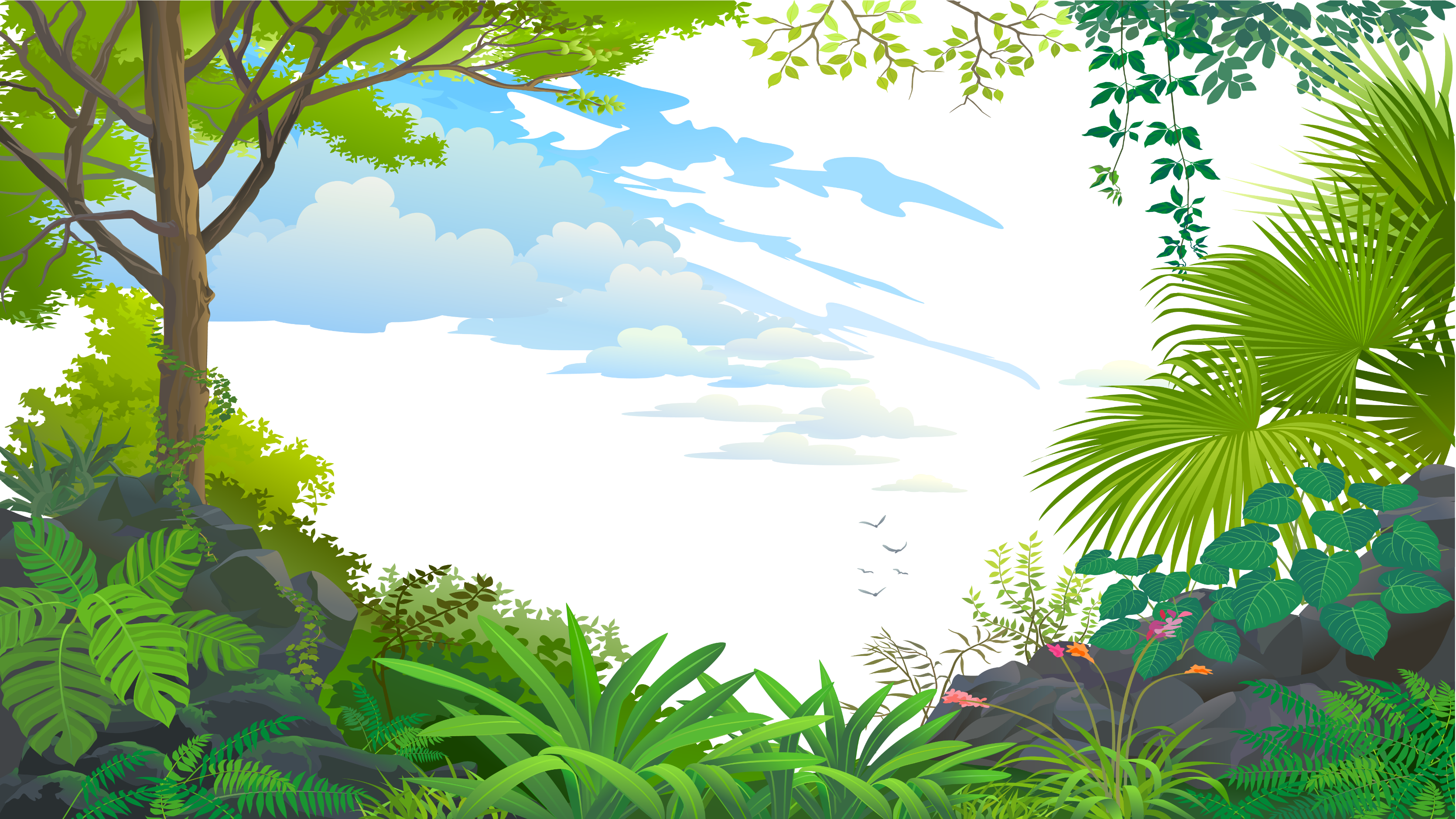 Để biết DTTP và thể tích HLP M 
gấp mấy lần DTTP và thể tích 
HLP N ta làm thế nào?
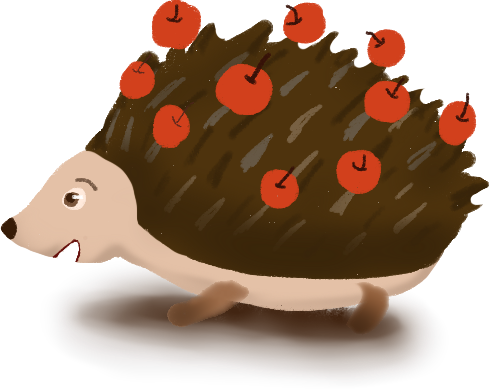 Ta lập tỉ số của chúng.
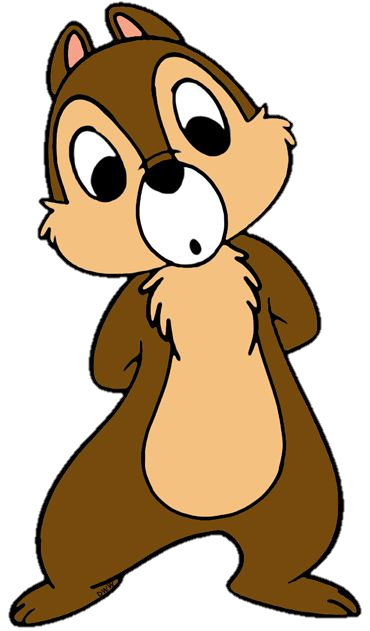 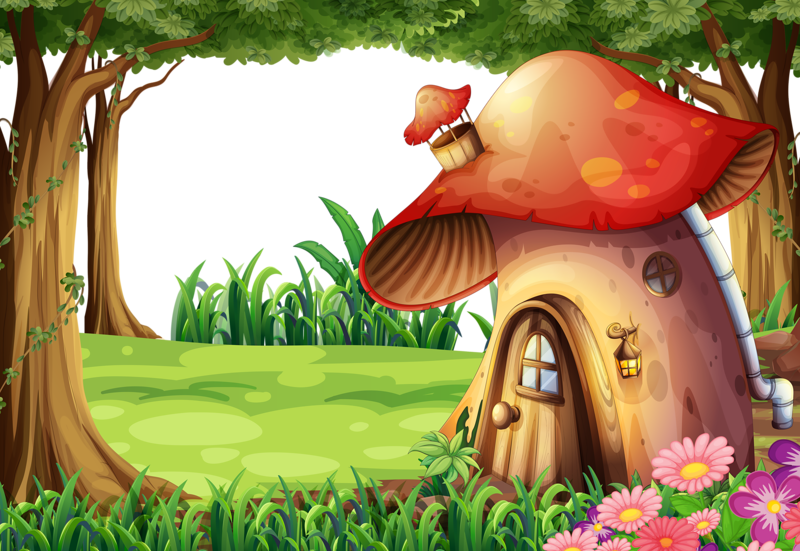 Bài giải
a. Diện tích toàn phần của hình lập phương M gấp diện tích toàn phần của hình lập phương N số lần:
	(a x 3) x (a x 3) x 6
			a x a x 6
b. Thể tích của hình lập phương M gấp thể tích của hình lập phương N số lần:
	(a x 3) x (a x 3) x (a x 3)
			a x a x a
			Đáp số: a. 9 lần      b. 27 lần
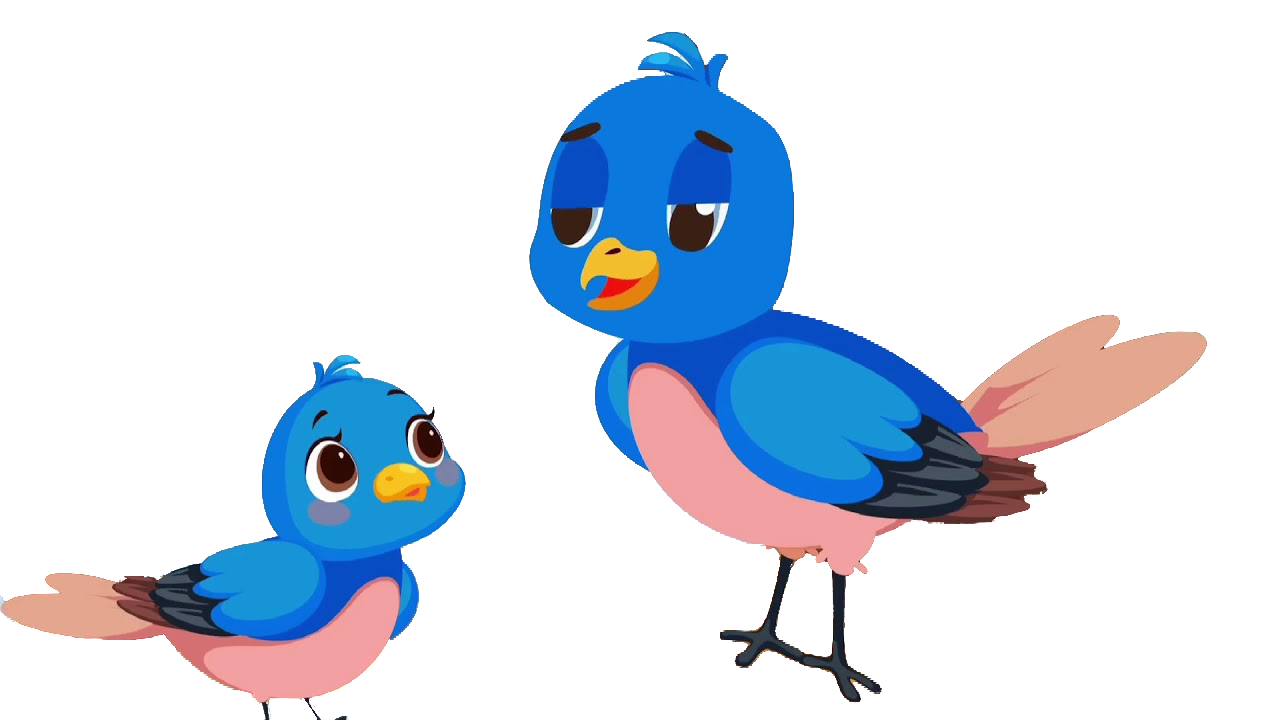 9 (lần)
=
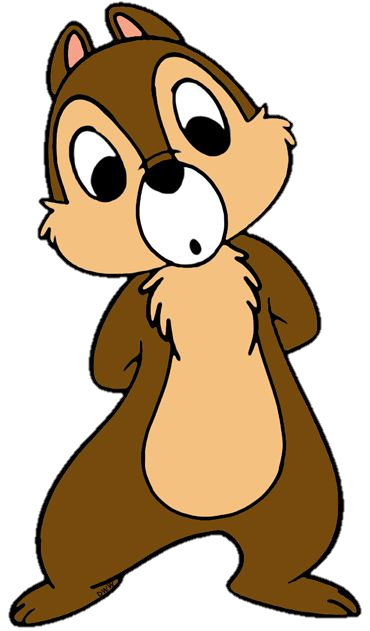 27 (lần)
=
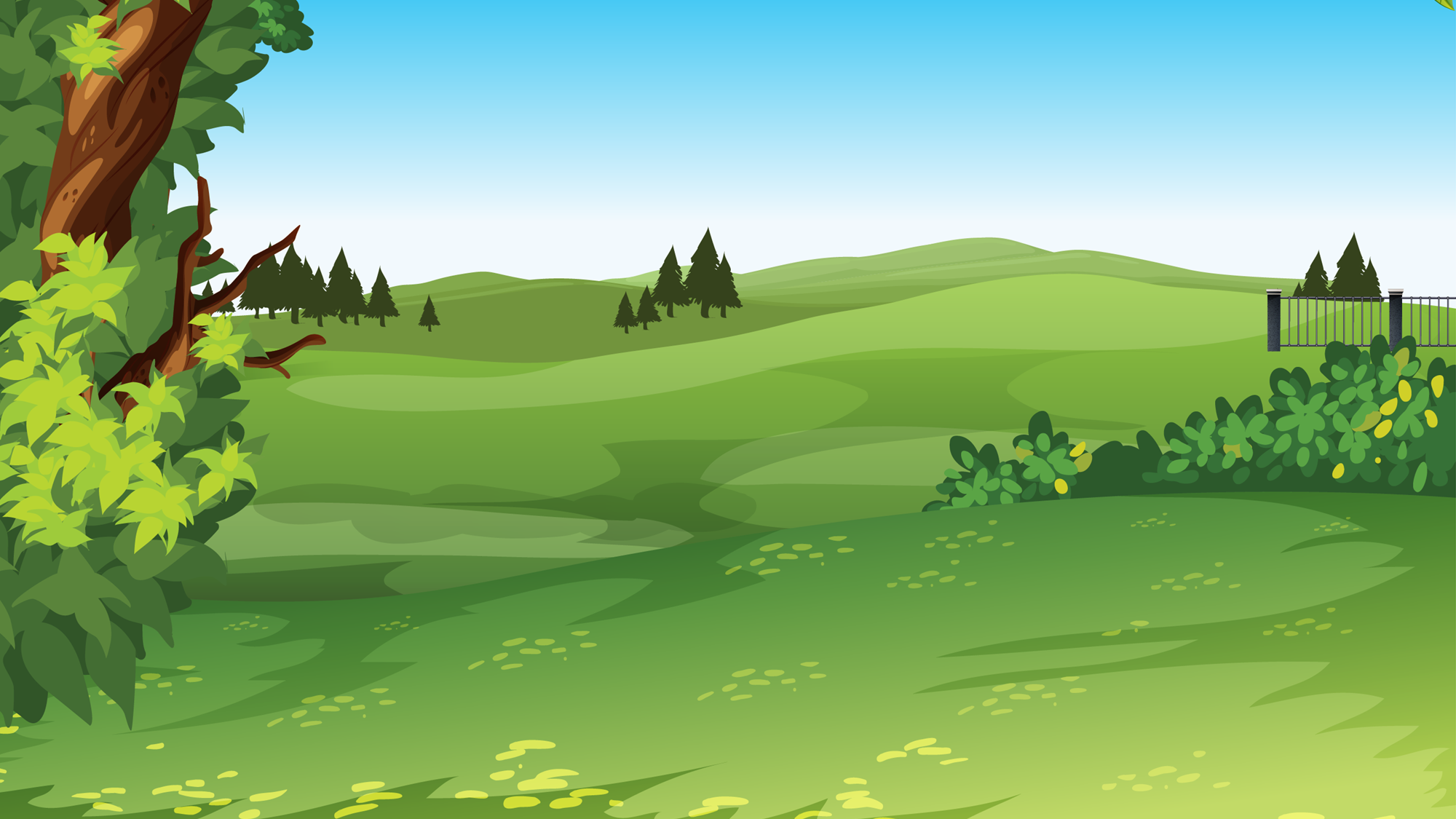 Dặn dò
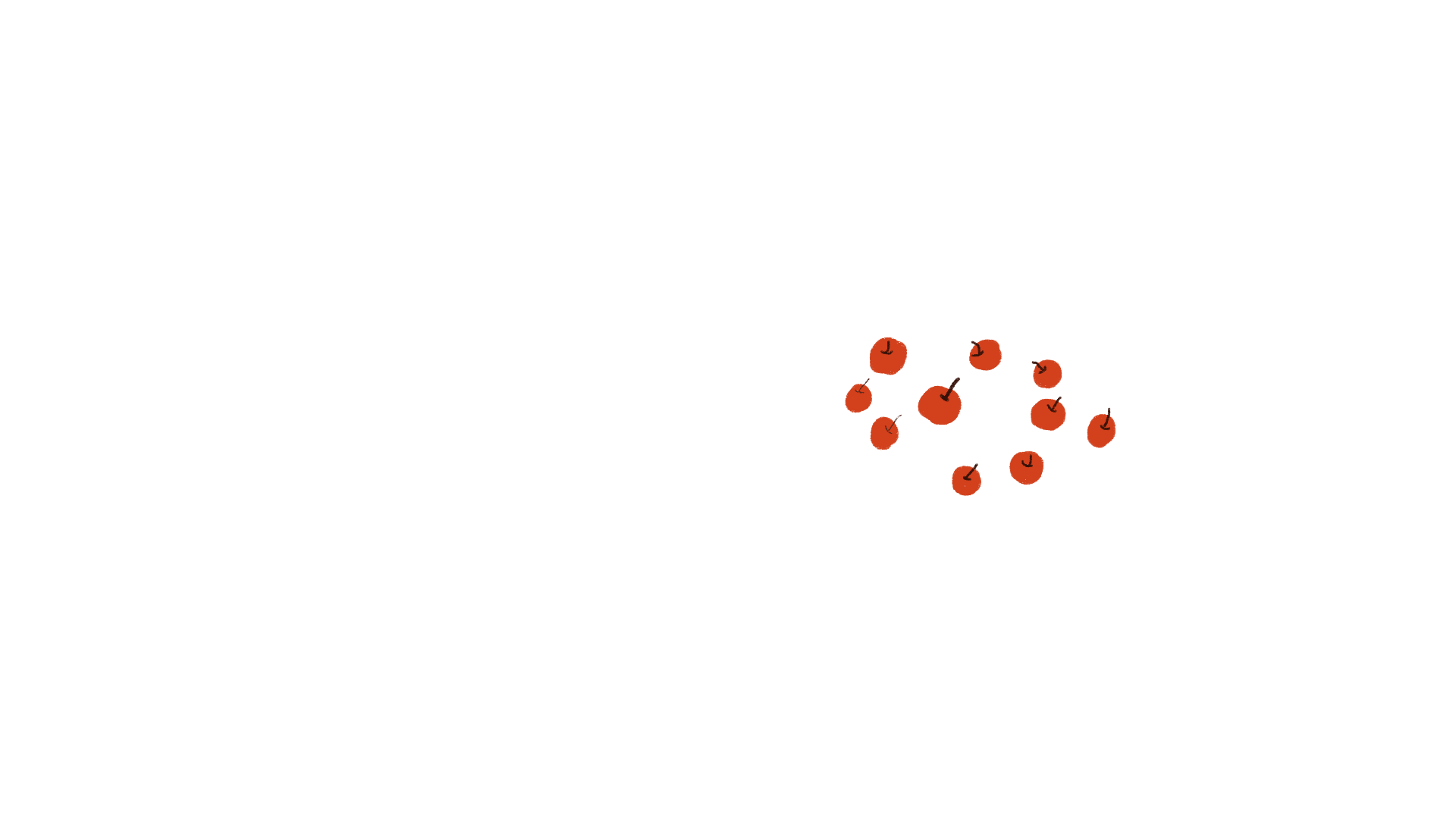 Xem lại bài.
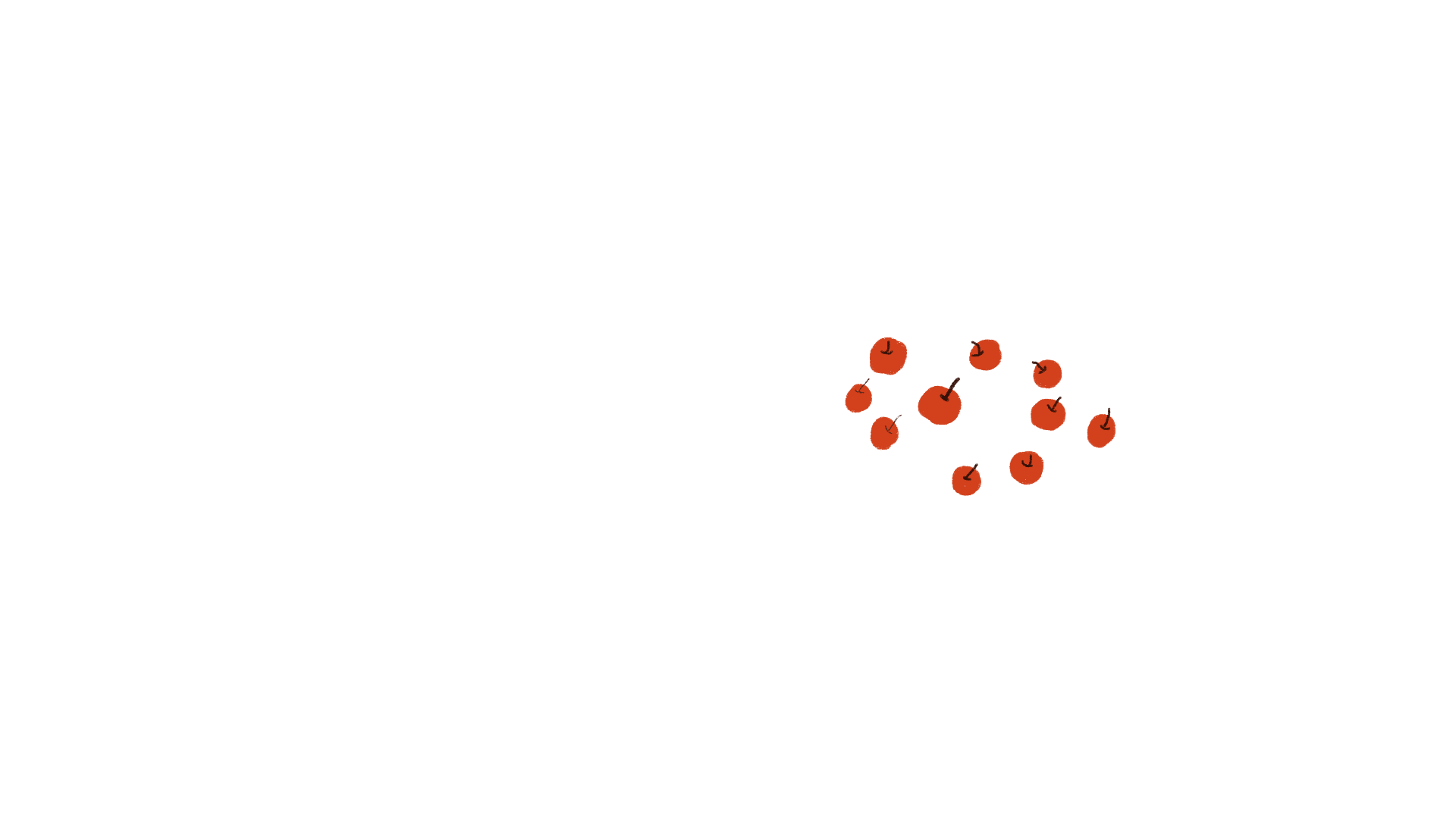 Ôn lại các công thức liên quan đến hình hộp
chữ nhật và hình lập phương.
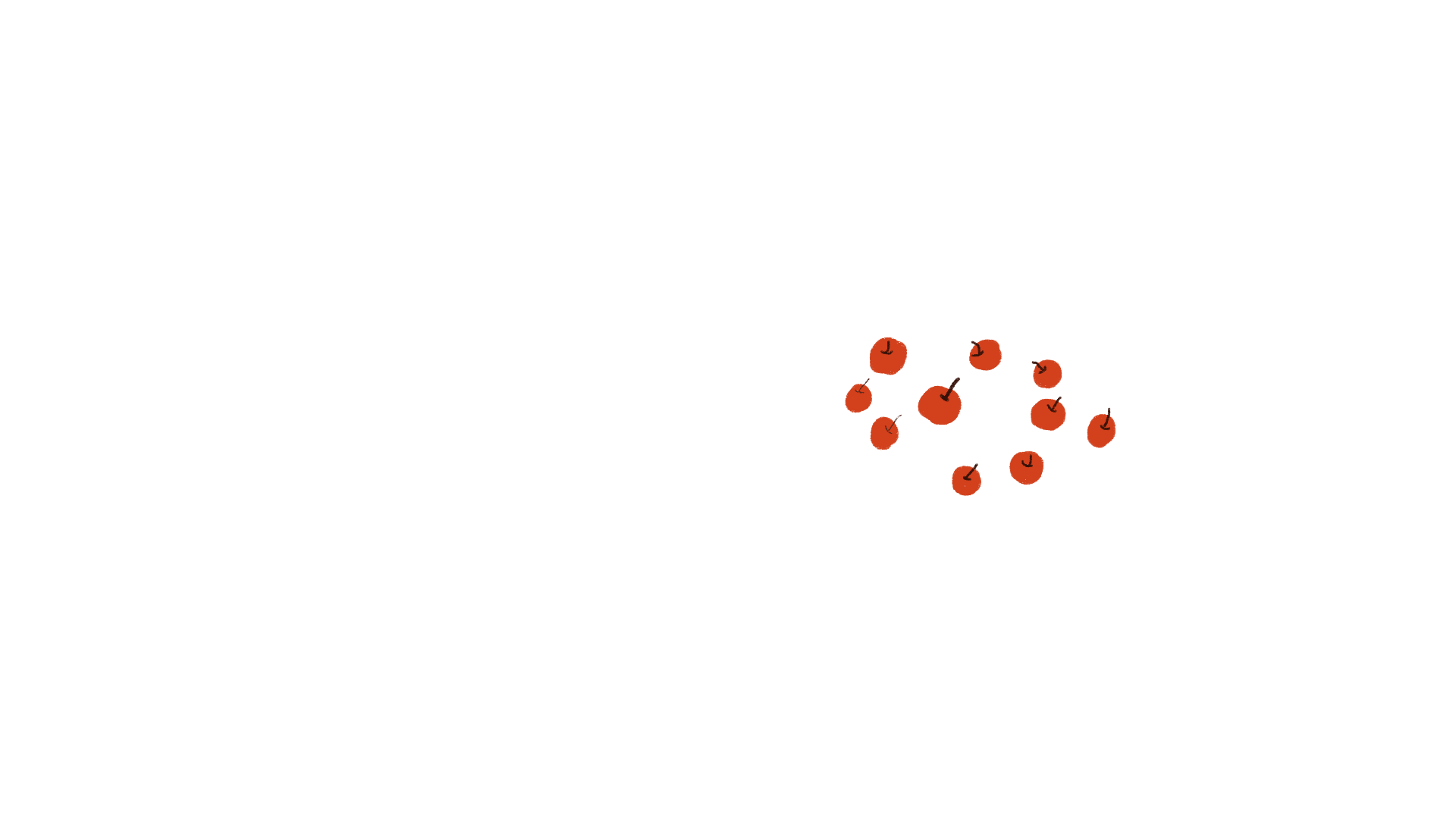 Chuẩn bị bài tiếp theo: Bảng đơn vị đo thời 
gian
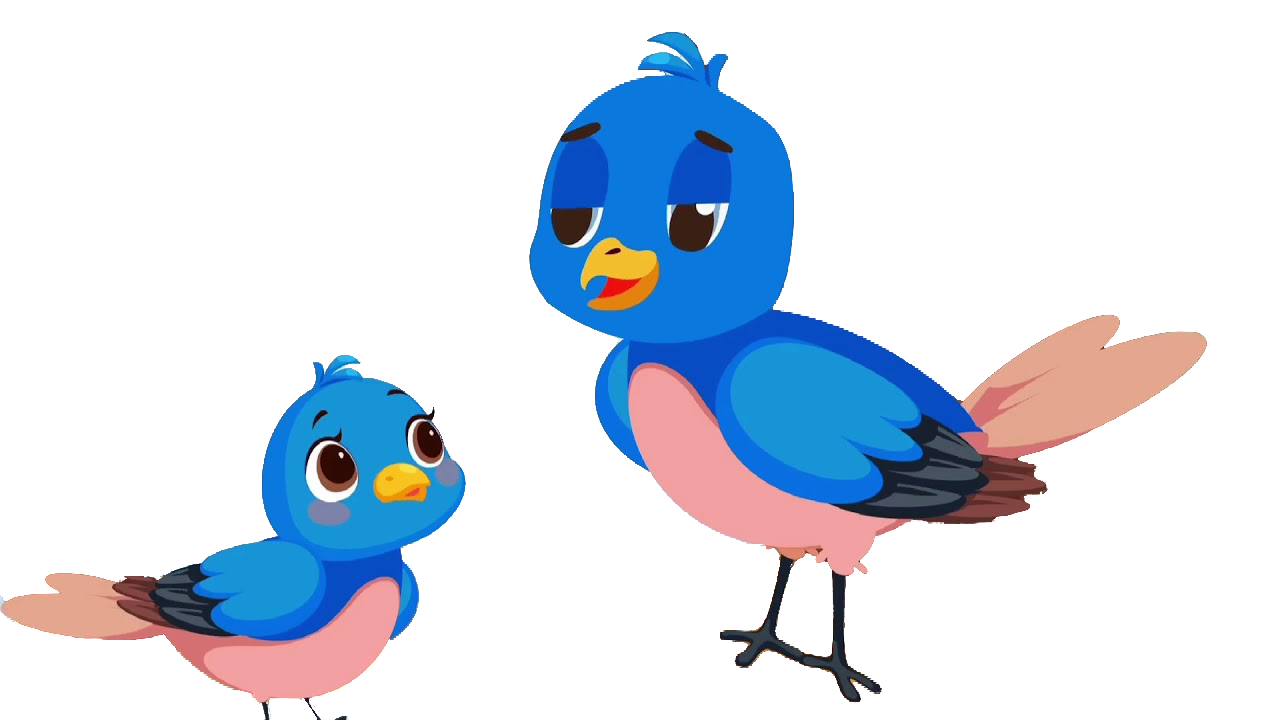 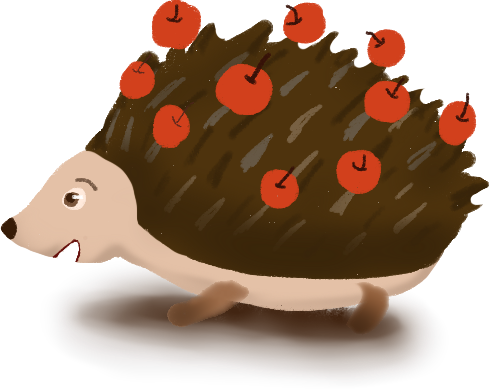 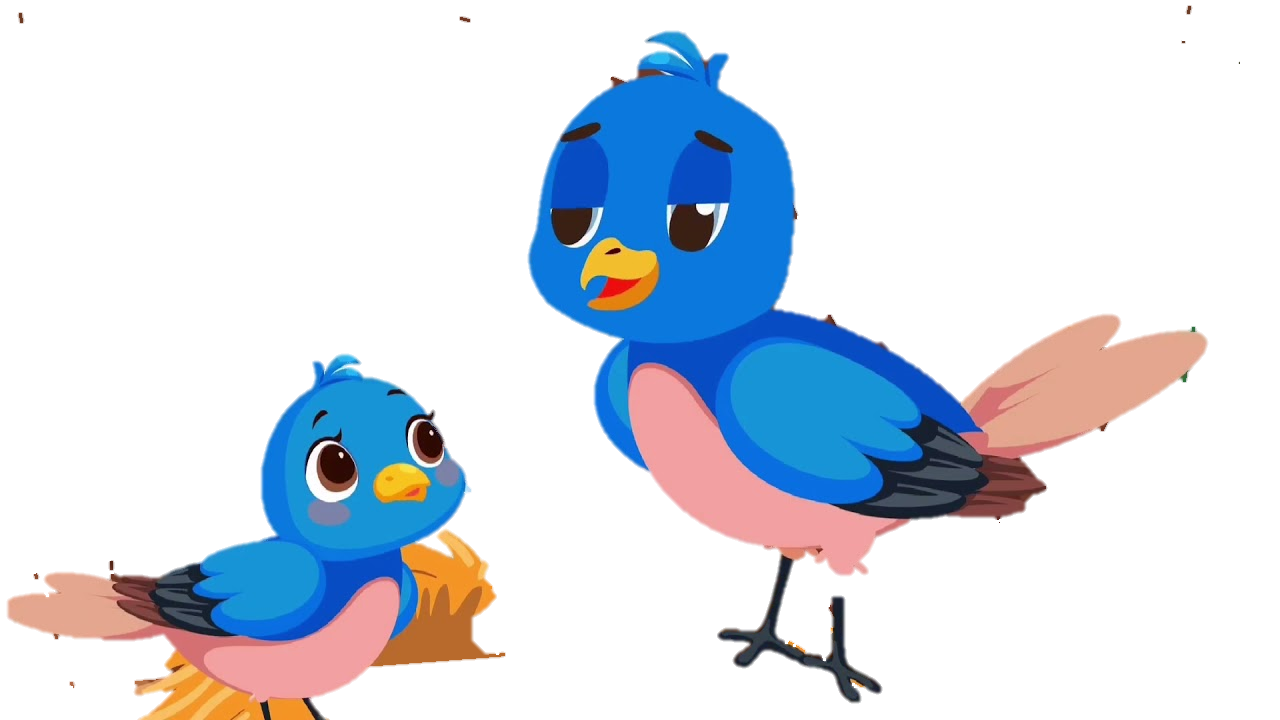 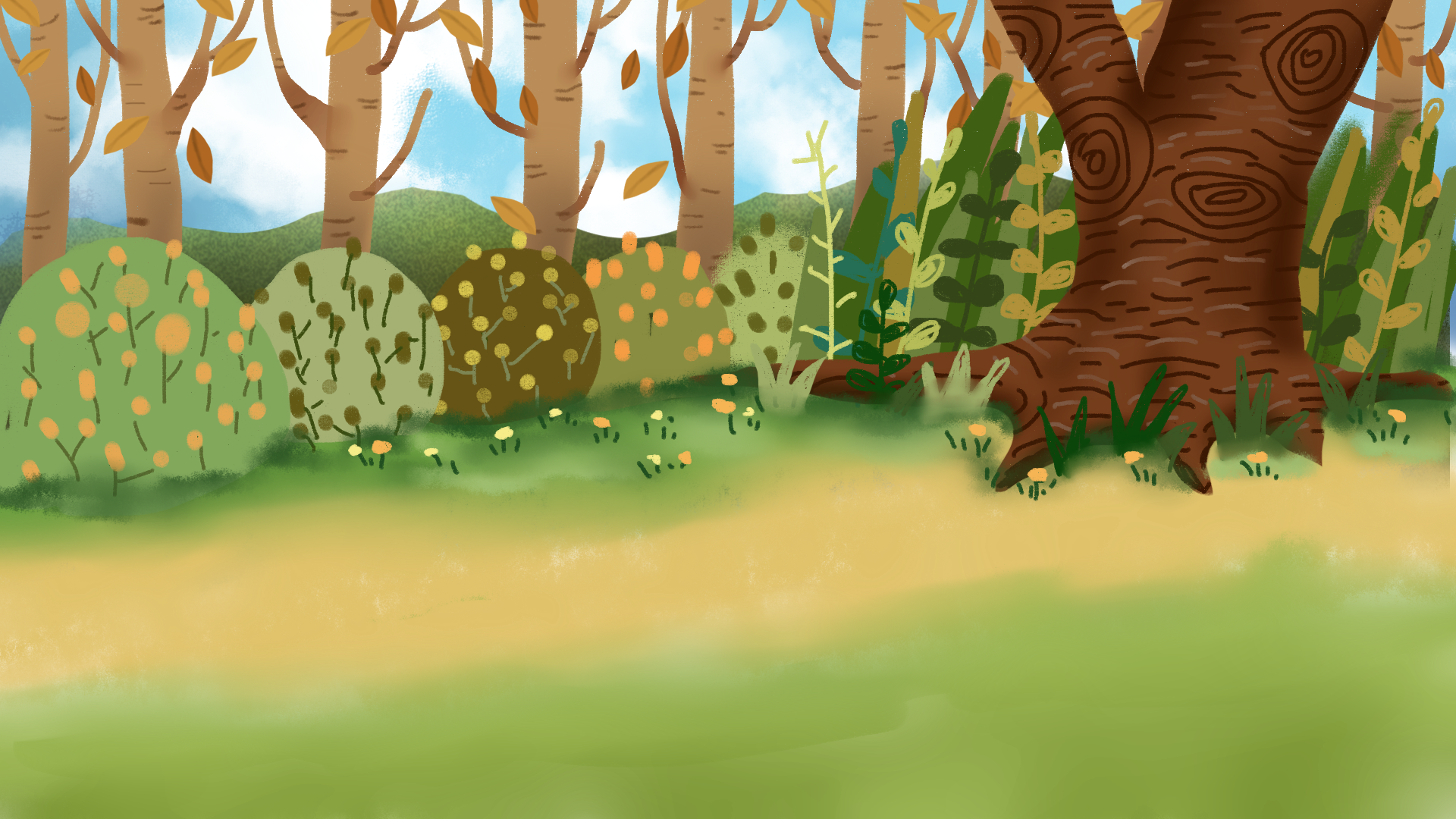 Chúc các em
học tập tốt!
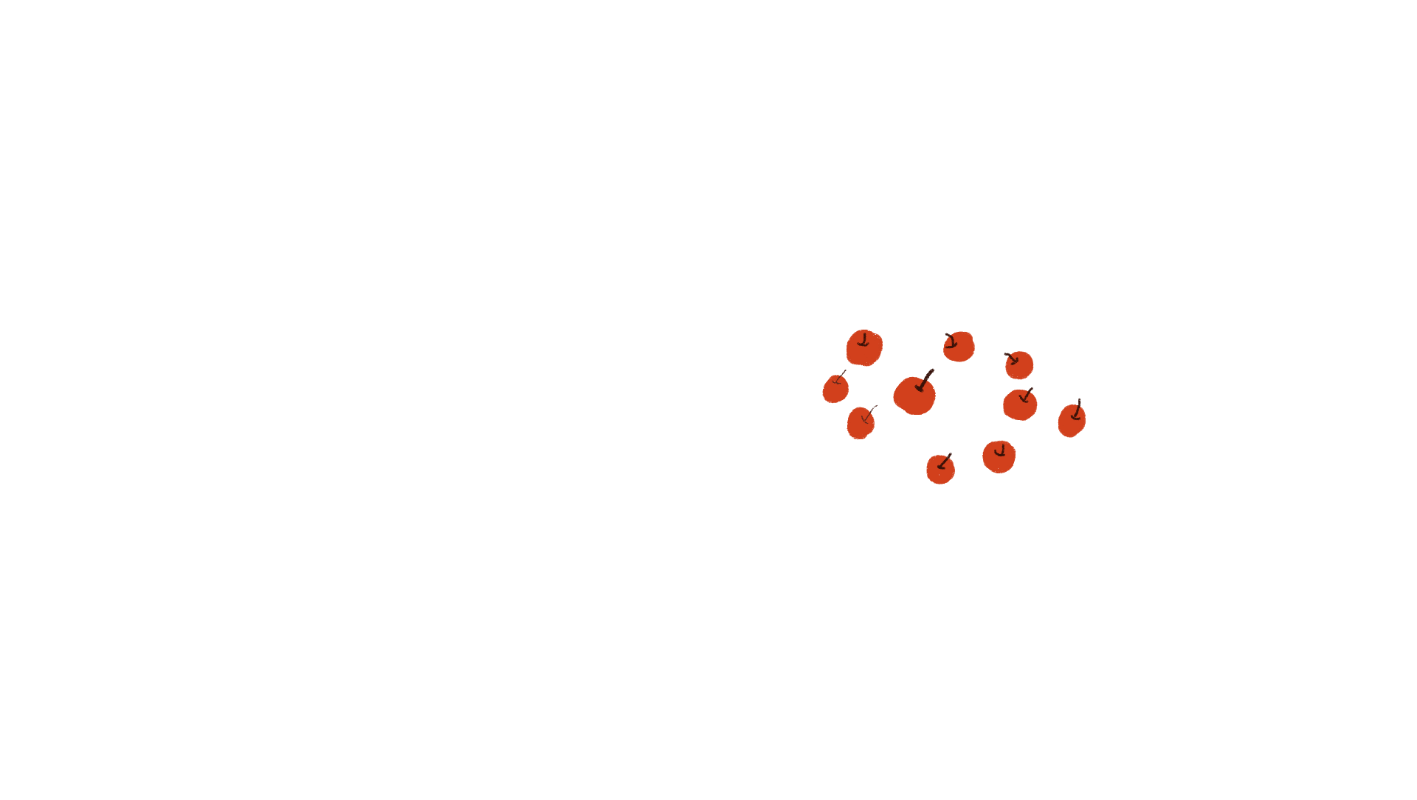 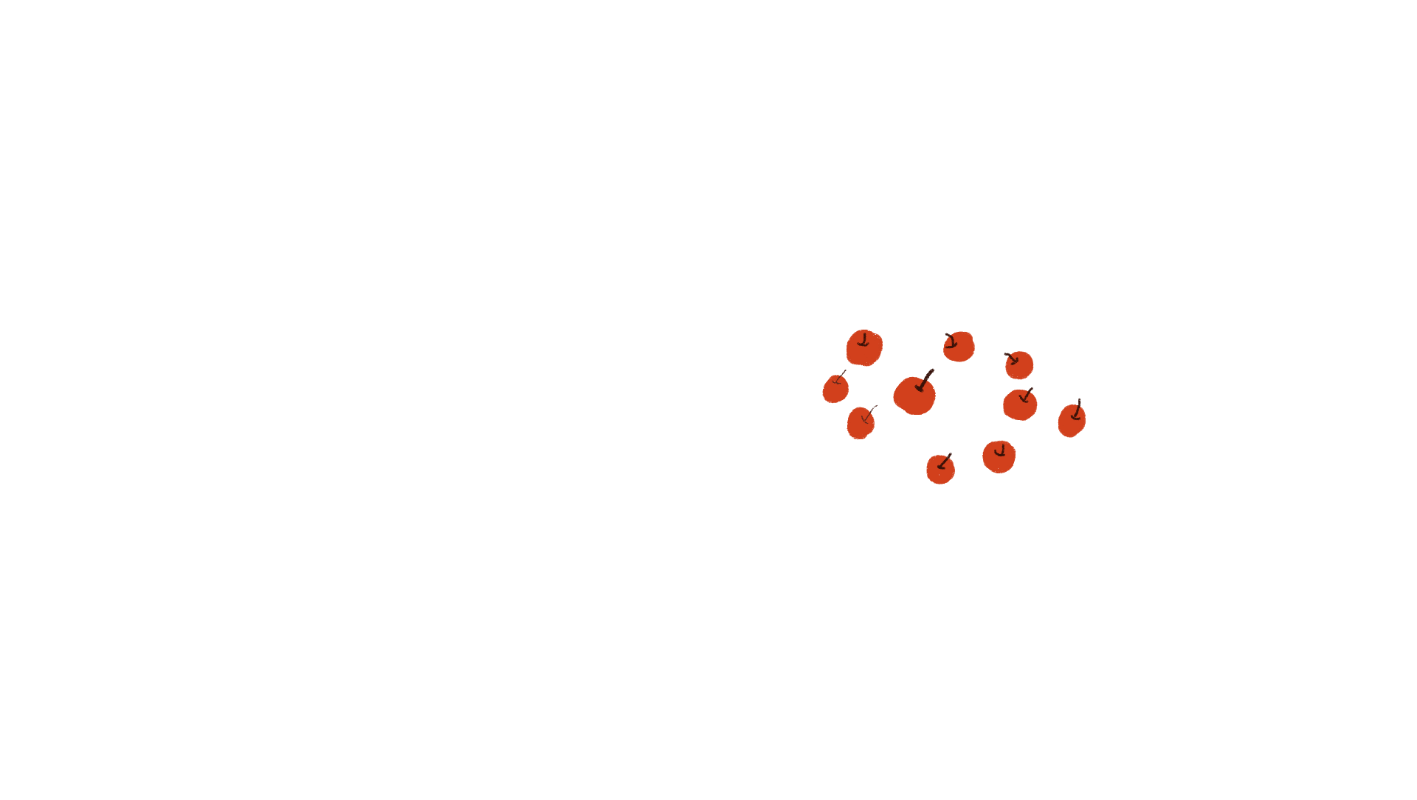 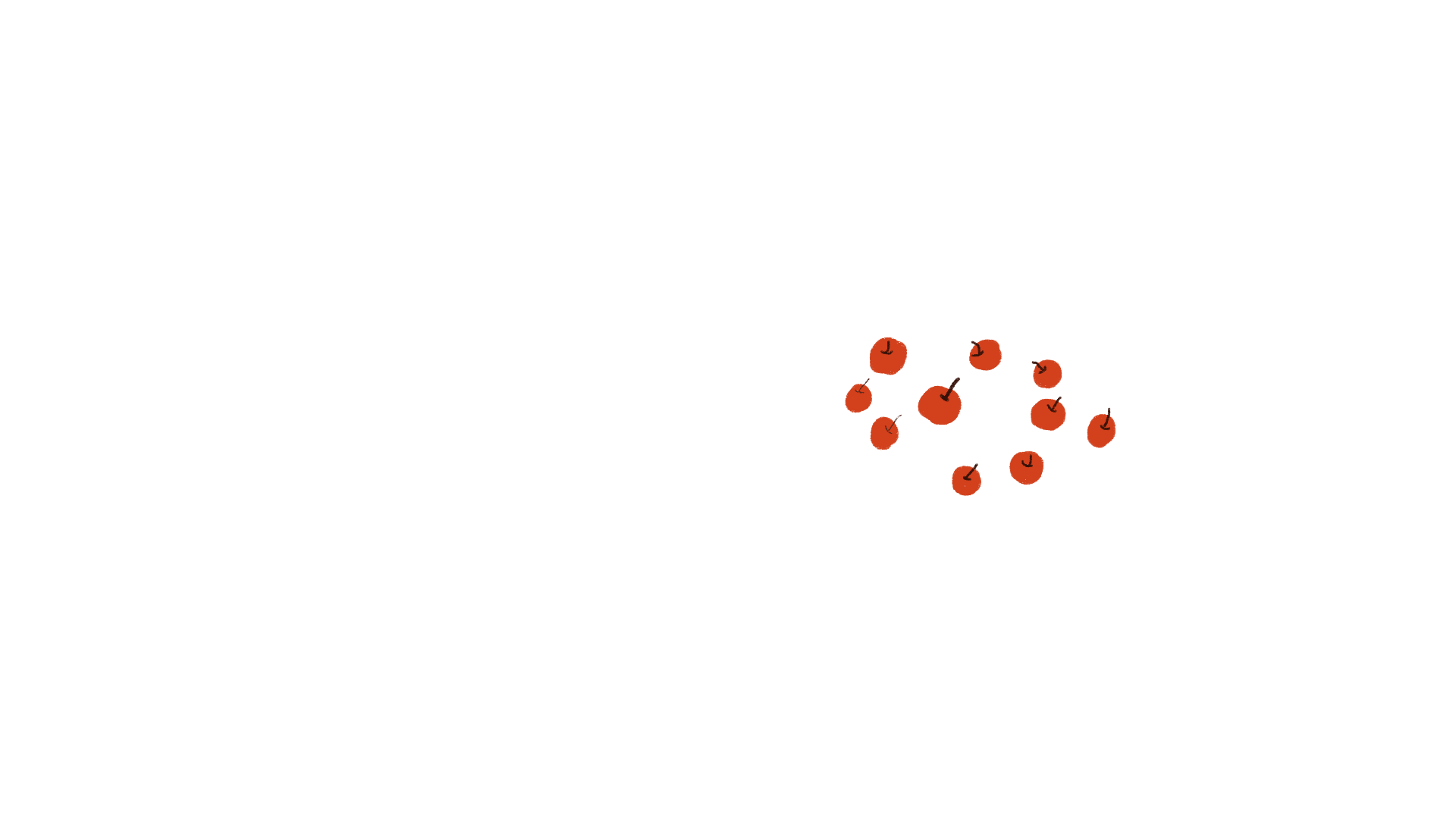 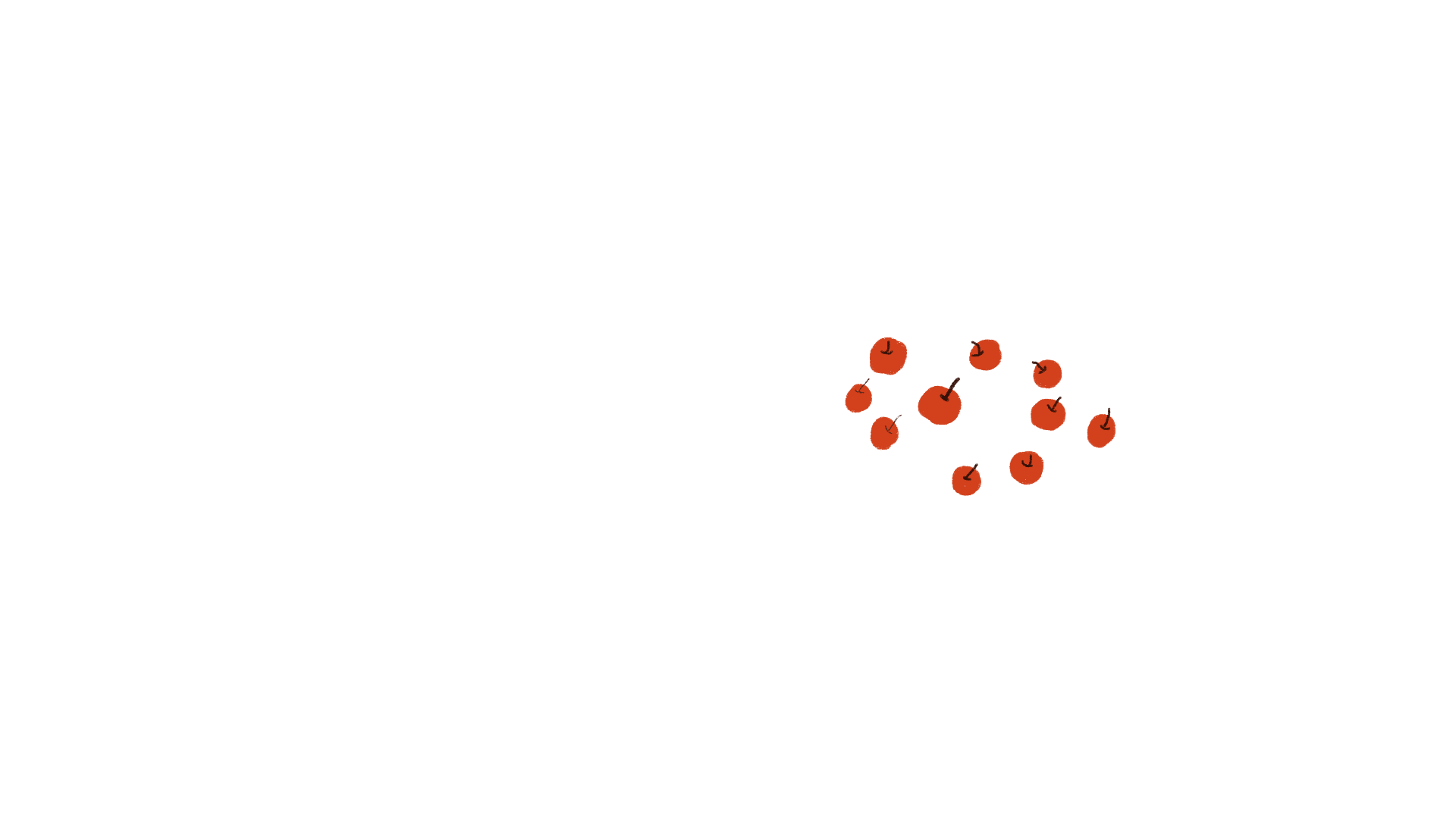 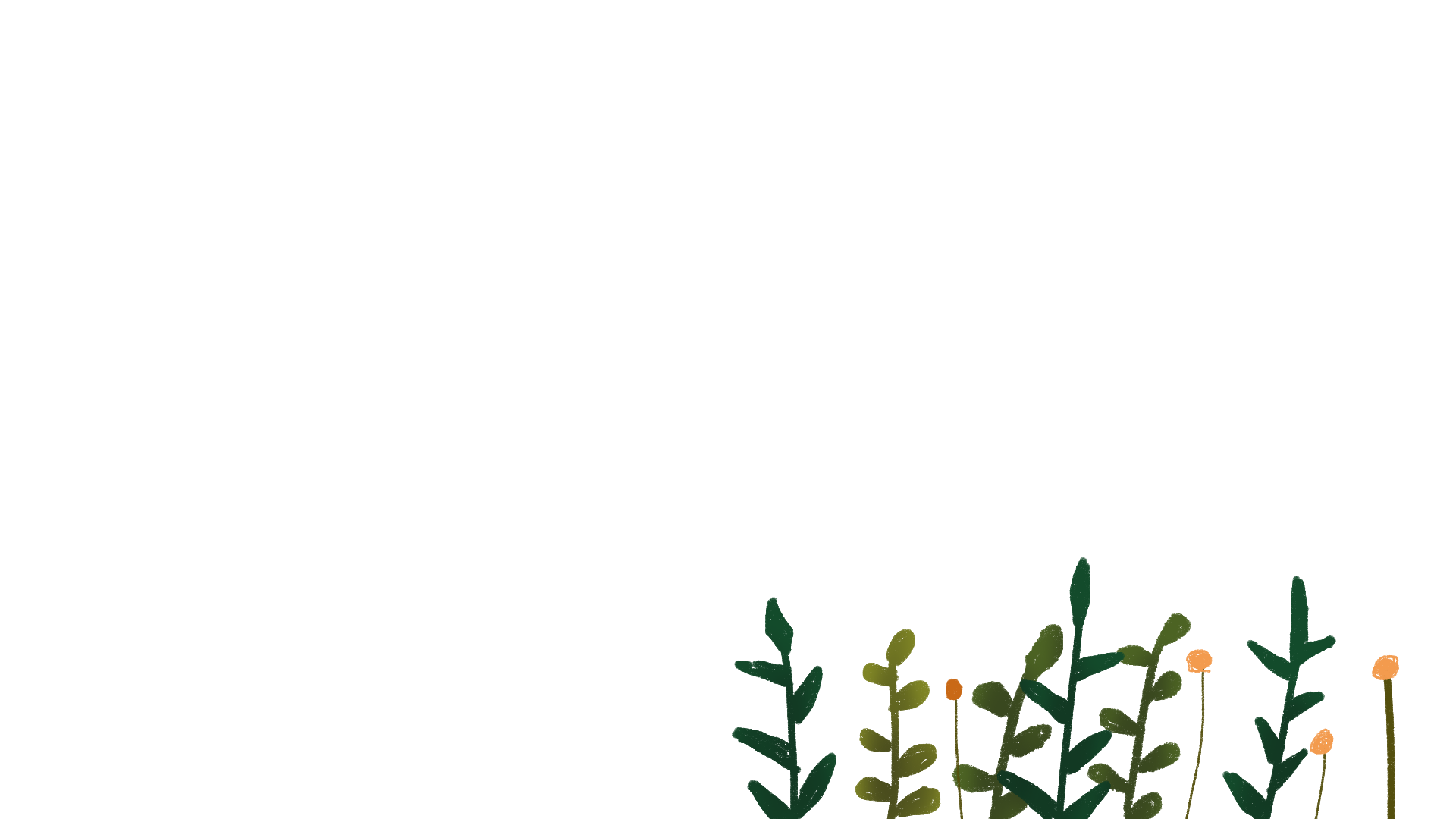 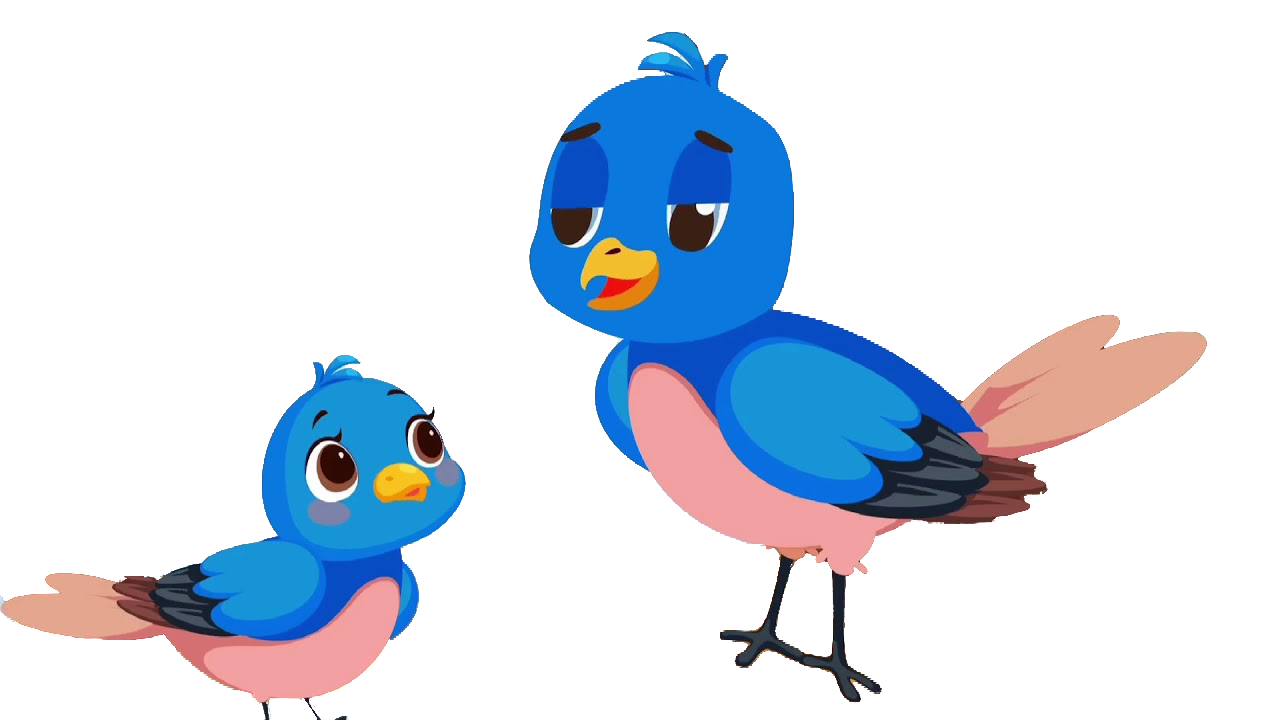 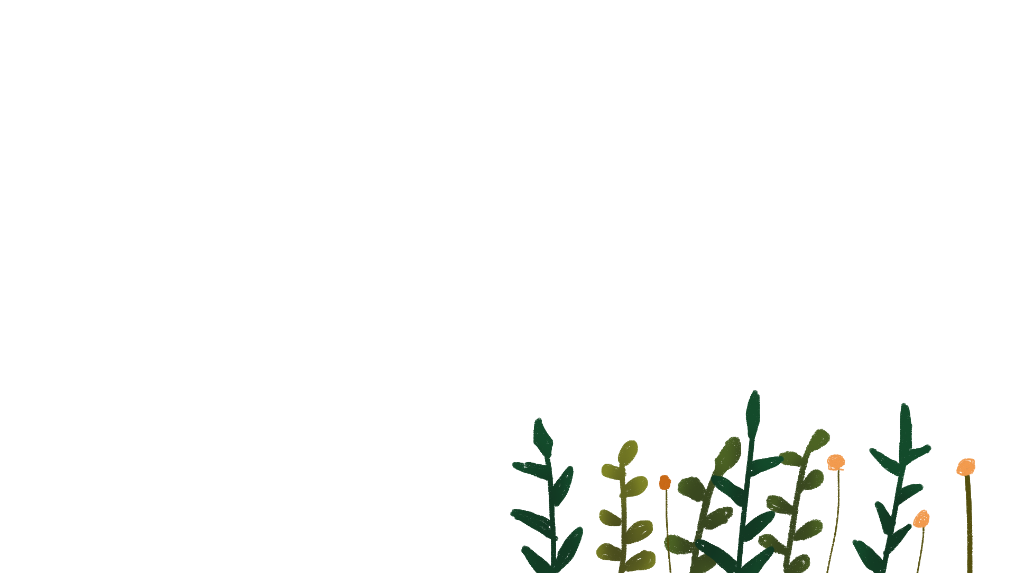 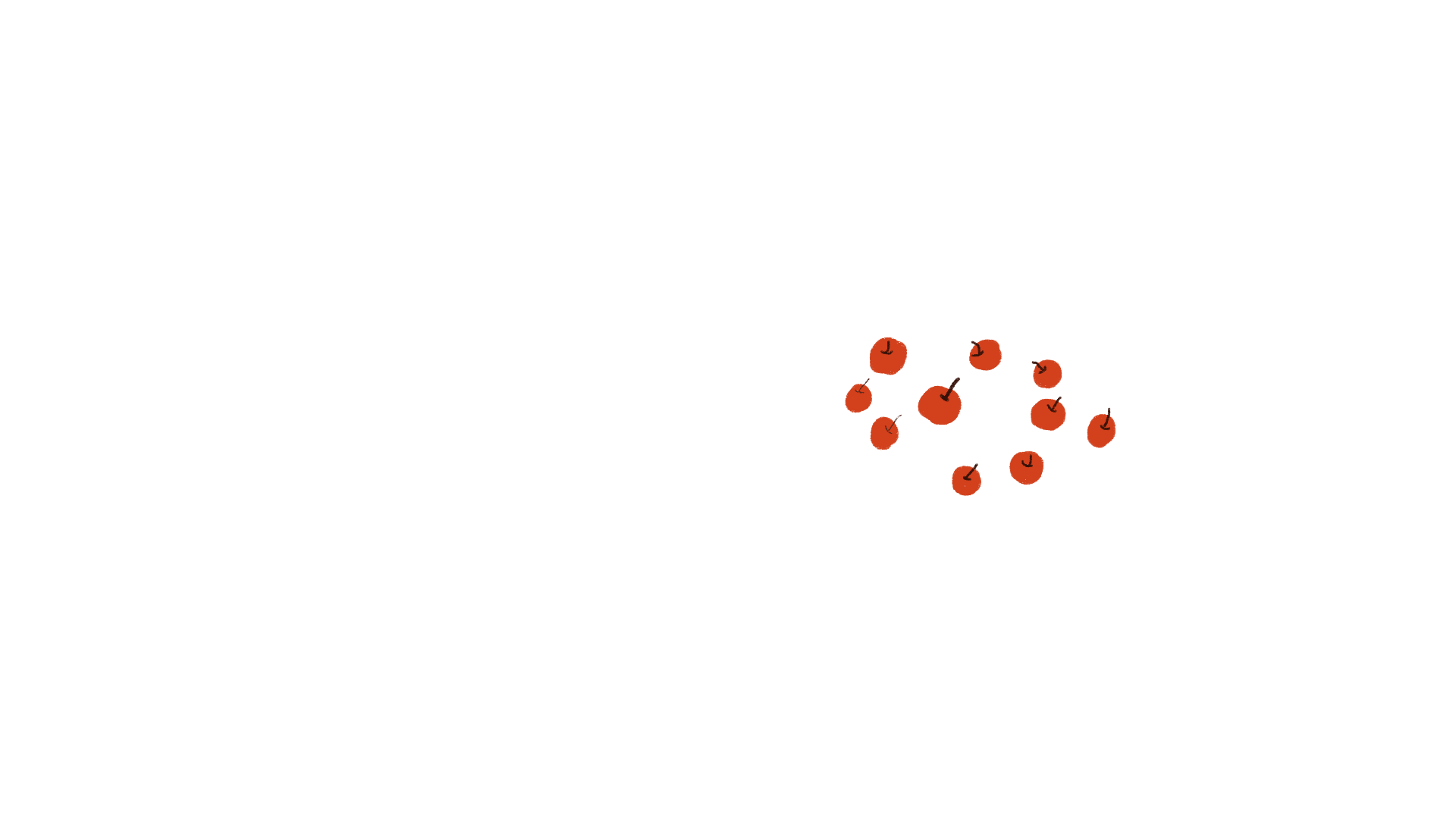 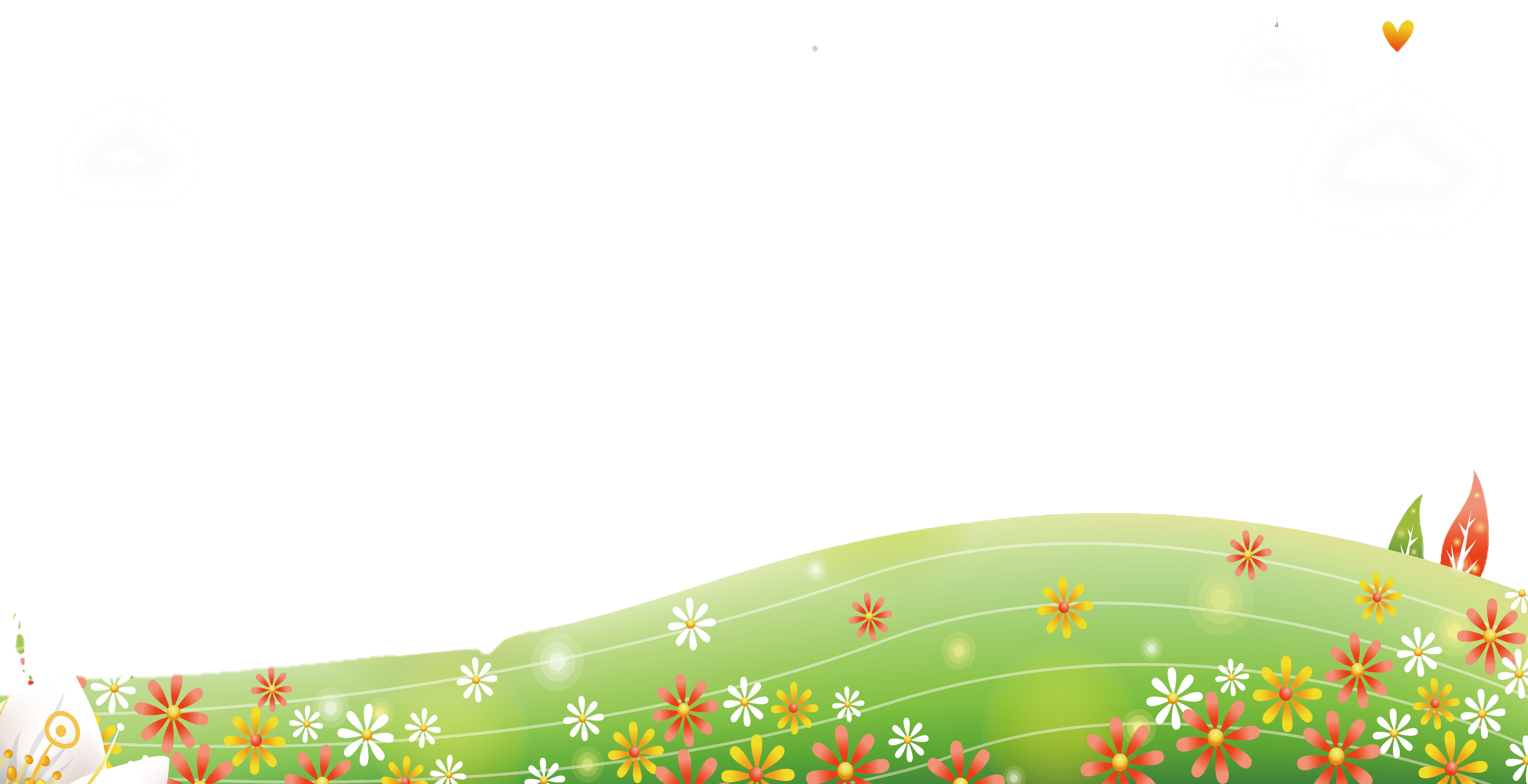